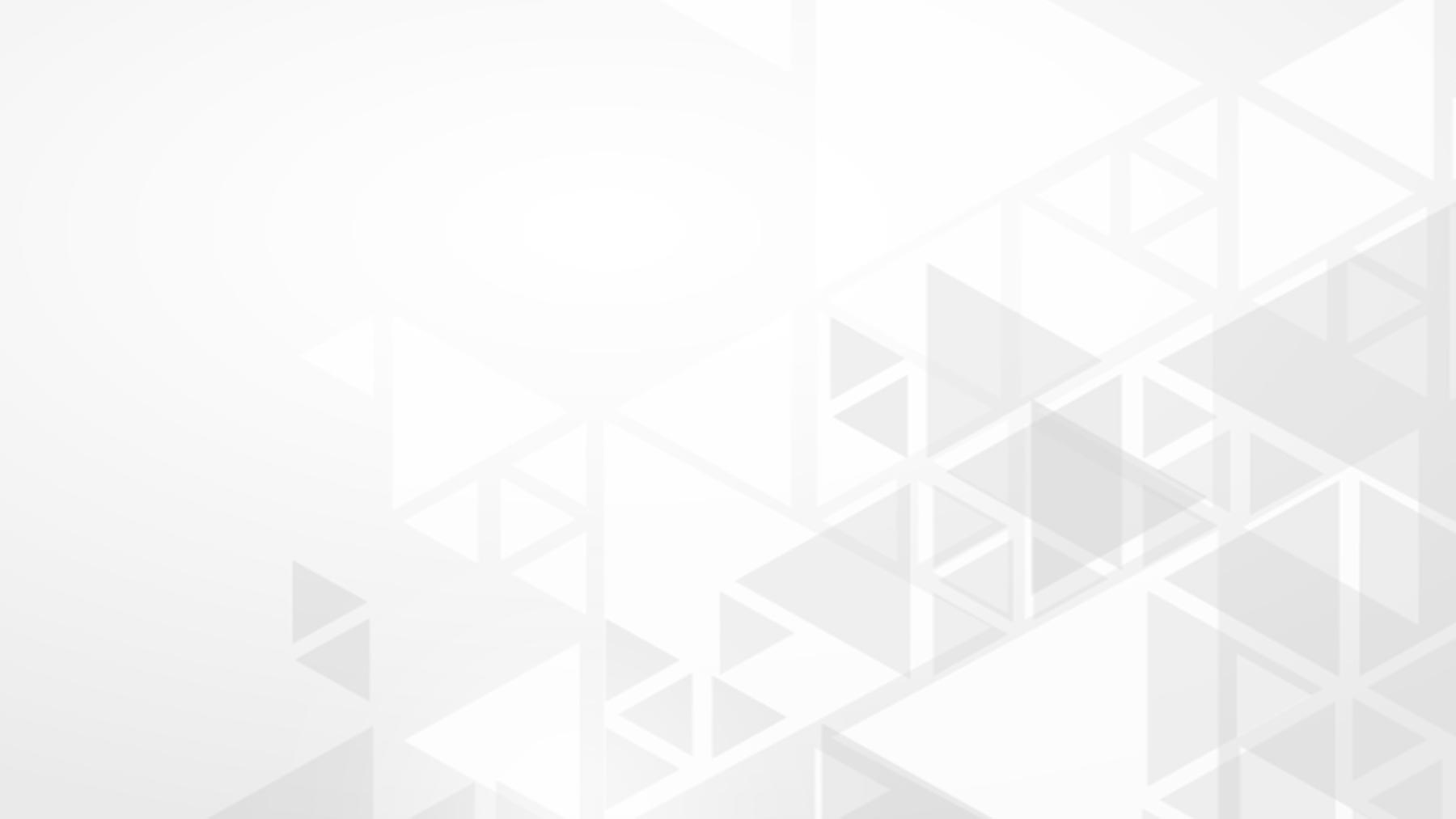 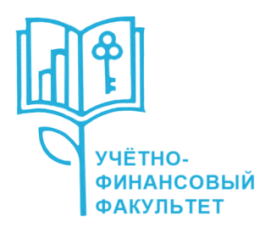 ЭКОНОМИЧЕСКОЕ СОДЕРЖАНИЕ ГОСУДАРСТВЕННОГО И МУНИЦИПАЛЬНОГО ФИНАНСОВОГО КОНТРОЛЯ
Понятие, цели и функции государственного и муниципального финансового контроля.
 Классификация государственного и муниципального финансового контроля.
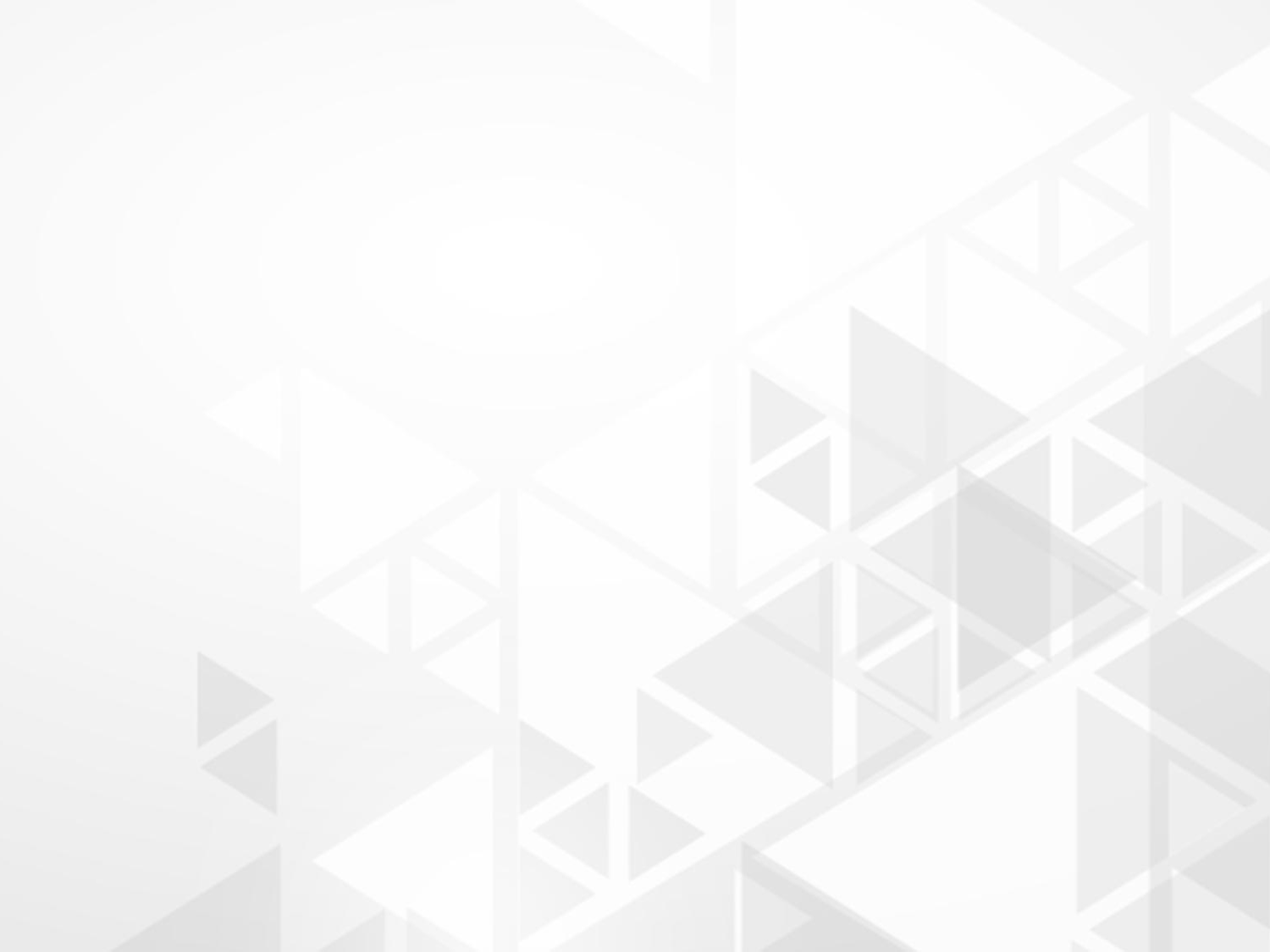 Систематизация подходов к определению понятия контроля былапредпринята Т.Е. Гварлиани и С.В. Черемшановым в их совместной работе «Налогообложение и финансовые контроль», где они отмечали, что, как правило, контроль рассматривается в следующих аспектах:
-    как деятельность или функция различных контролирующих органов;
как функция системы управления;
как система наблюдения, сопоставления, проверки и анализафункционирования управляемого объекта с целью выявления отклонений от принятых стандартов;
 как совокупность мероприятий, проводимых контролирующимиорганами по проверке хозяйственных операций;
 как инструмент снижения различных рисков;
 как процесс, обеспечивающий достижение организациейпоставленных целей;
как неотъемлемая часть системы регулирования;
как форма обратной связи, посредством которой субъект управления получает необходимую информацию о действительном состоянии объекта управления.
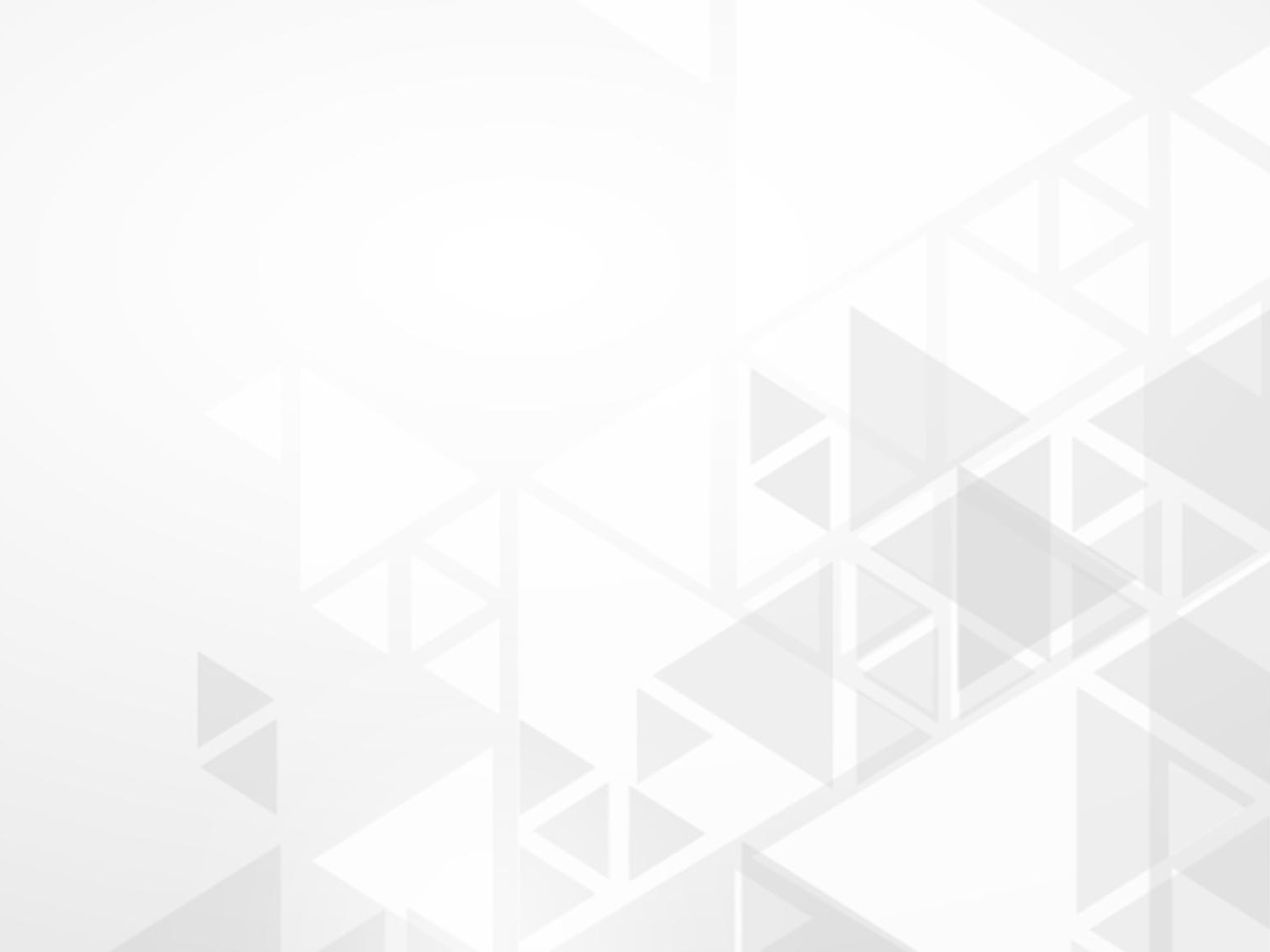 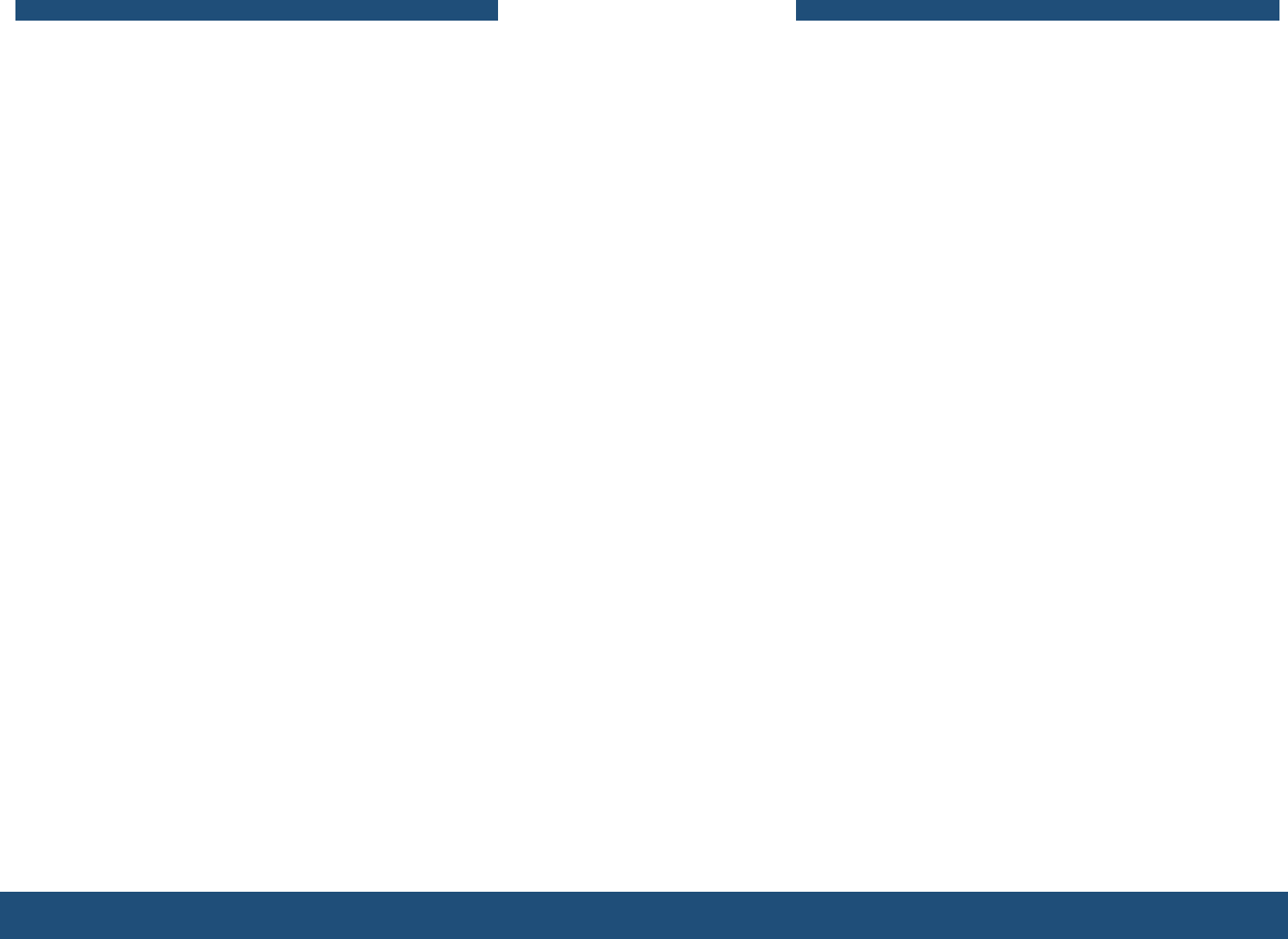 Под контролем в узком смысле (т. е. как функции управления или как стадии процесса управления) принято понимать совокупность следующих действий: 

определение фактического состояния управляемого звена или действия системы управления организацией (объекта контроля); 
 сравнение фактических данных с требуемой базой, принятой в организации, либо заданной извне, либо основанной на рациональности; 
оценка отклонений, превышающих предельно допустимый уровень, а также степени их влияния на разные области функционирования организации; 
 выявление причин данных отклонений.
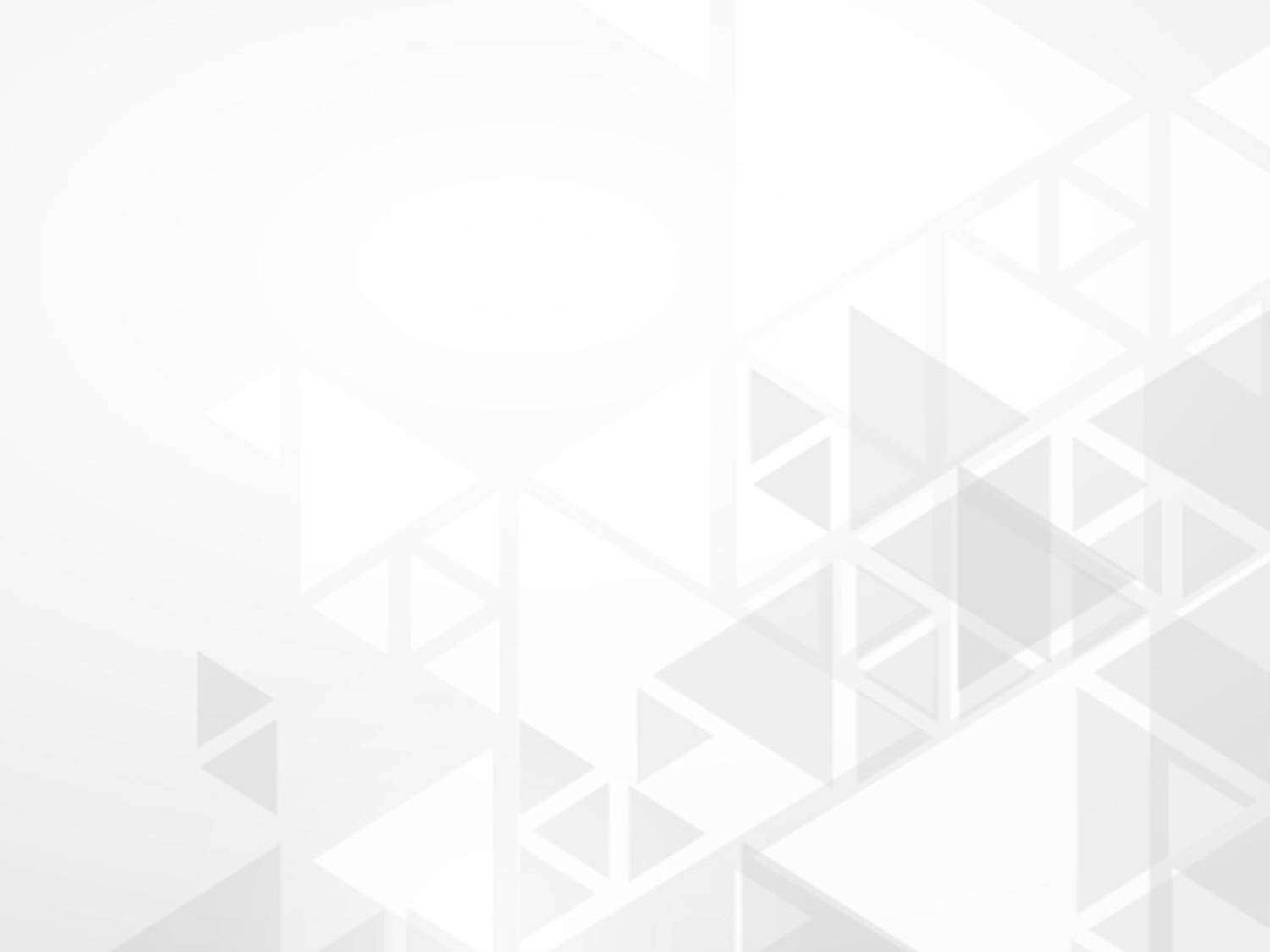 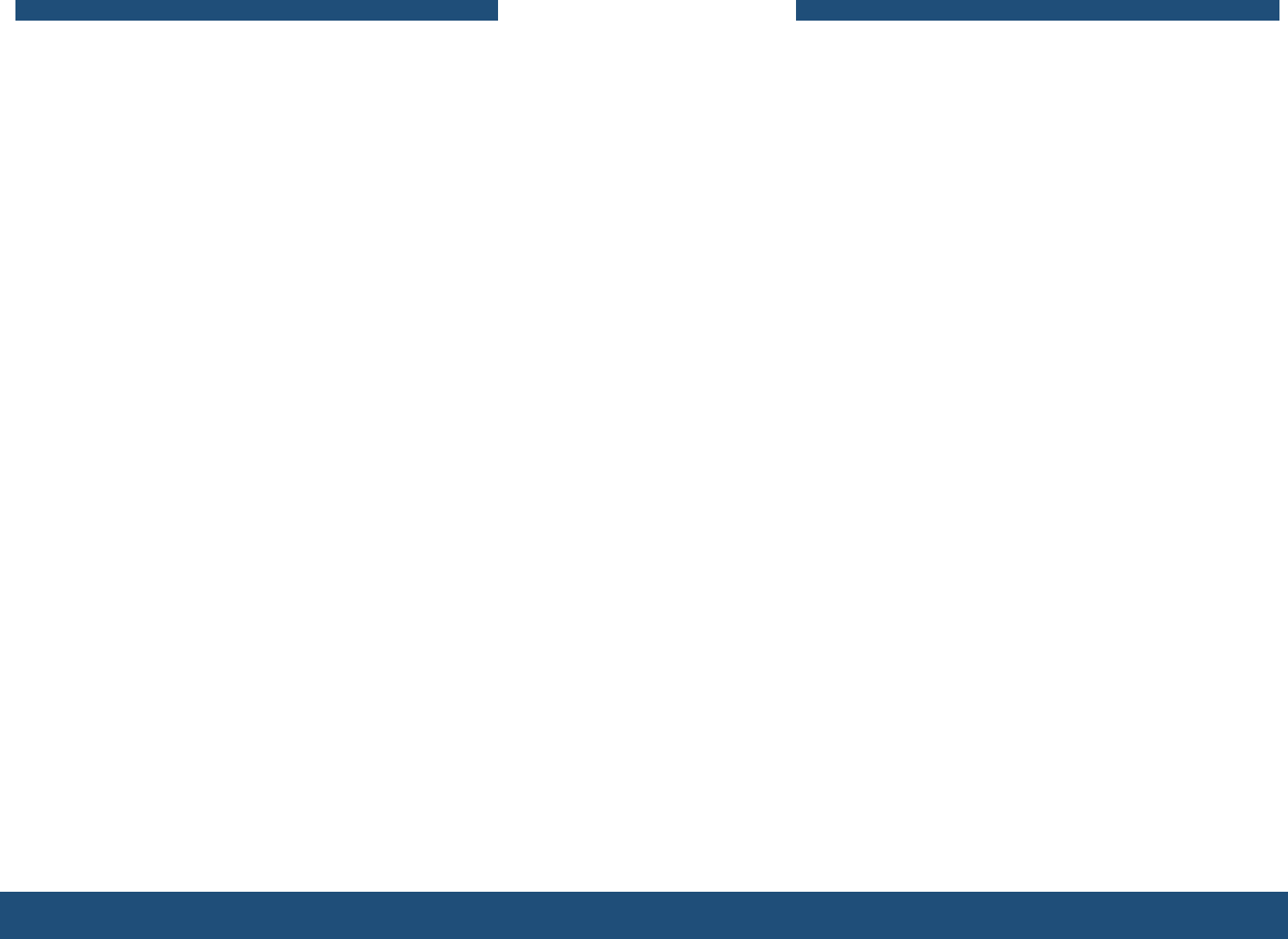 Более полное и  содержательное определение финансового контроля связано с характеристикой его как экономической категории. 
В этом плане финансовый контроль рассматривают: 
- во-первых, как «совокупность форм, методов, приемов производства ревизий и проверок финансово-хозяйственной деятельности предприятий, объединений, организаций, учреждений»;  
- во-вторых, законность операций по формированию, распределению и использованию централизованных и децентрализованных денежных средств и сохранности собственности;  
- в-третьих, правильность и своевременность  выполнения финансовых обязательств перед бюджетом, государственными внебюджетными фондами;  
- в-четвертых, постановку  бухгалтерского учета и достоверность отчетности.
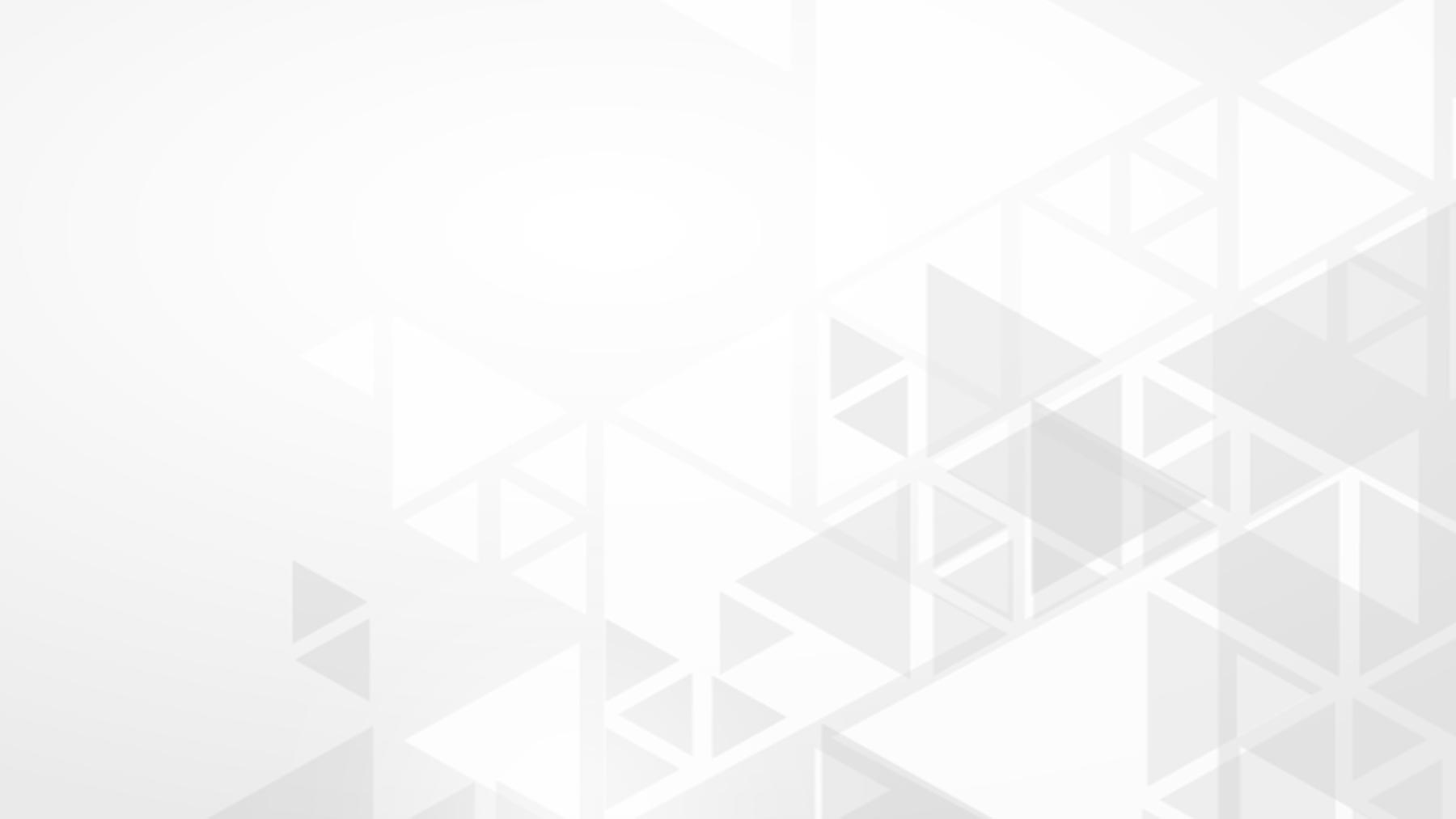 ОБРАТНАЯ СВЯЗЬ
субъект
управления
инструменты

процесс
результат
объект
                     
предмет
В любой системе управления контроль является формой обратной связи, посредством которой субъект управления получает необходимую информацию о действительном состоянии управляемого объекта и результатах его управляющего воздействия
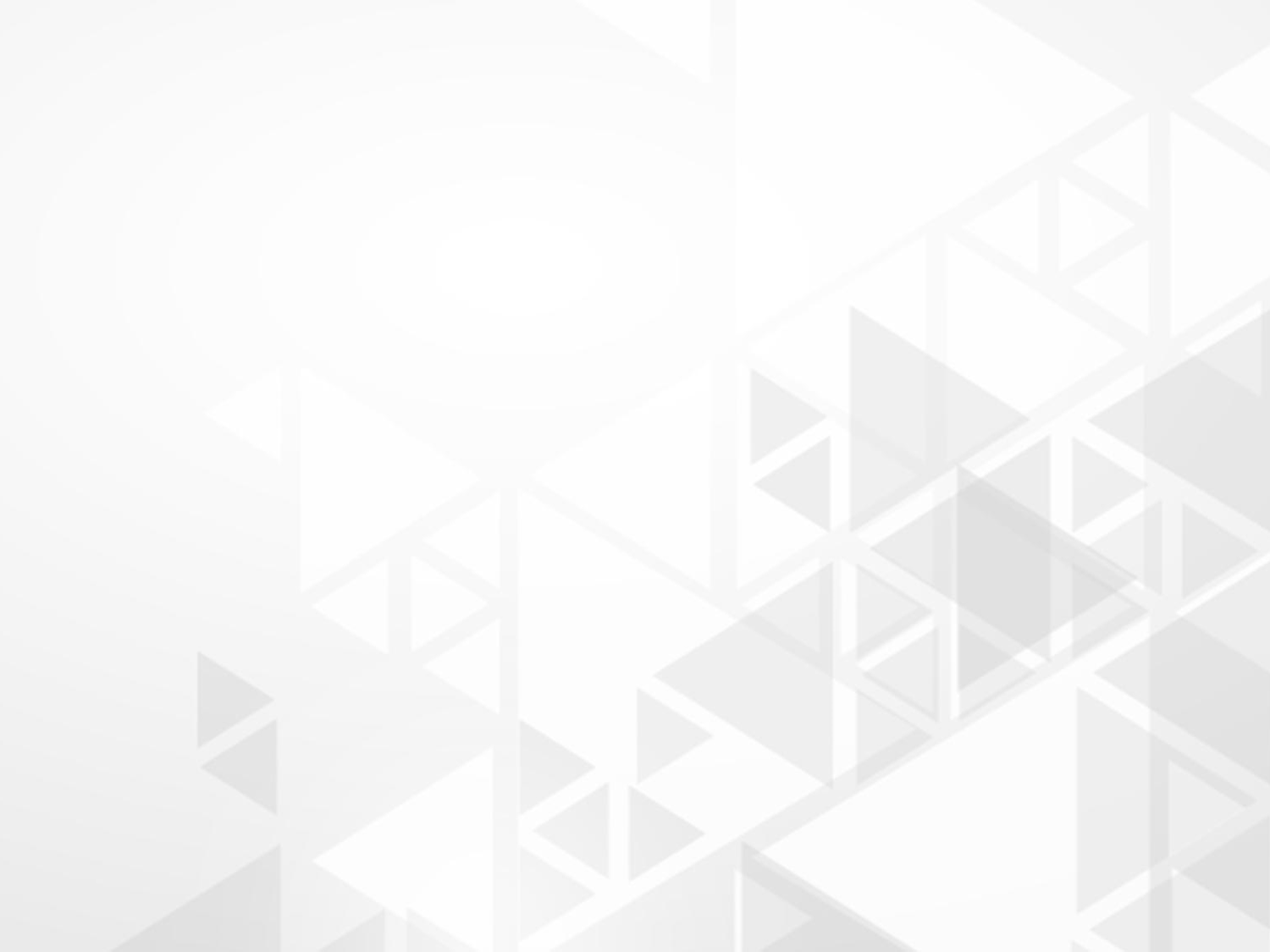 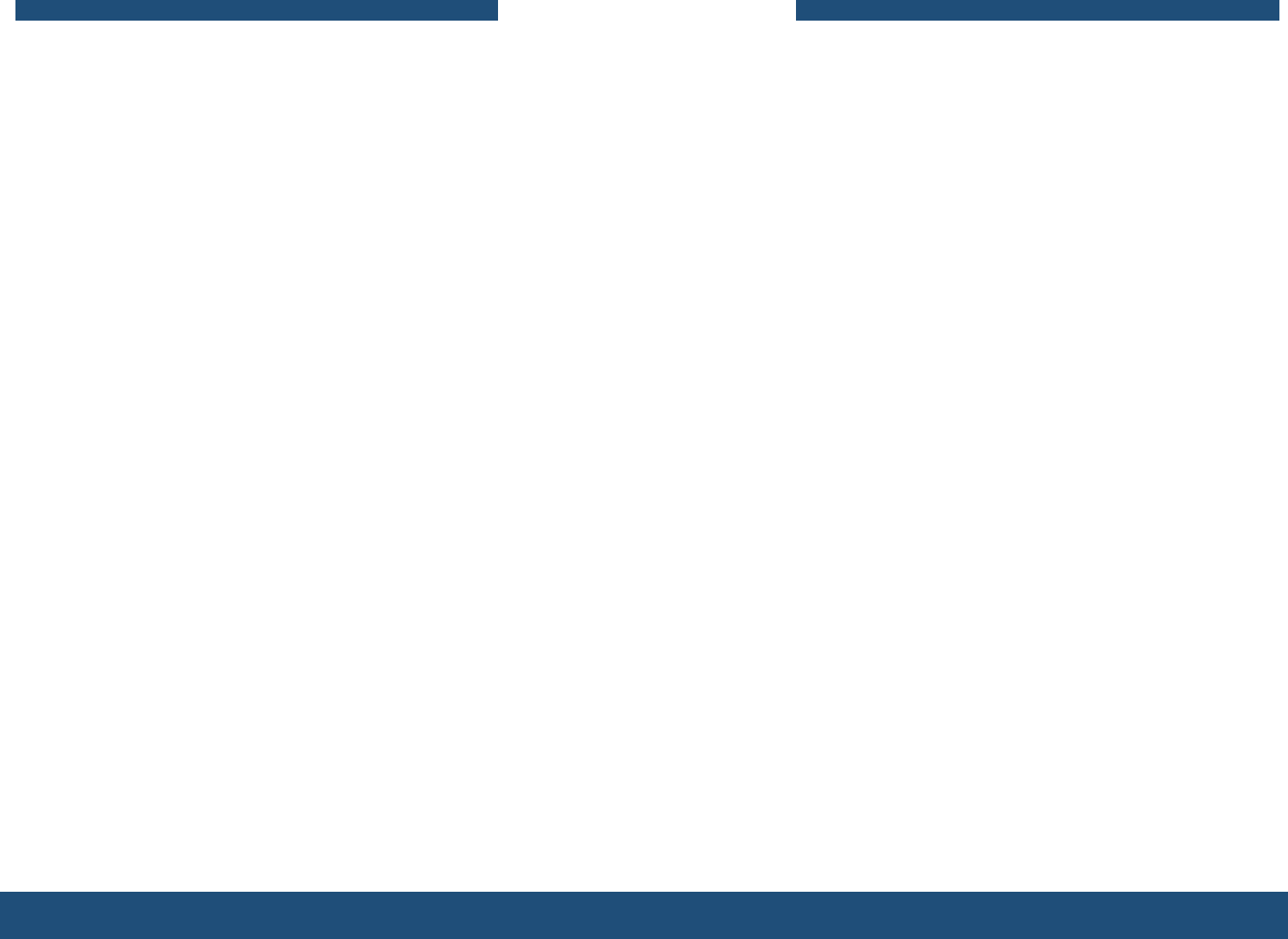 ГФК позволяет:
предупредить, выявить, пресечь злоупотребления, преступления, связанные с нарушением бюджетного законодательства
выявить резервы роста финансовых ресурсов, находящихся в распоряжении органов государственной власти и местного самоуправления
проверить эффективность управленческих решений
оценить достоверность бюджетной отчетности и эффективность использования финансовых ресурсов
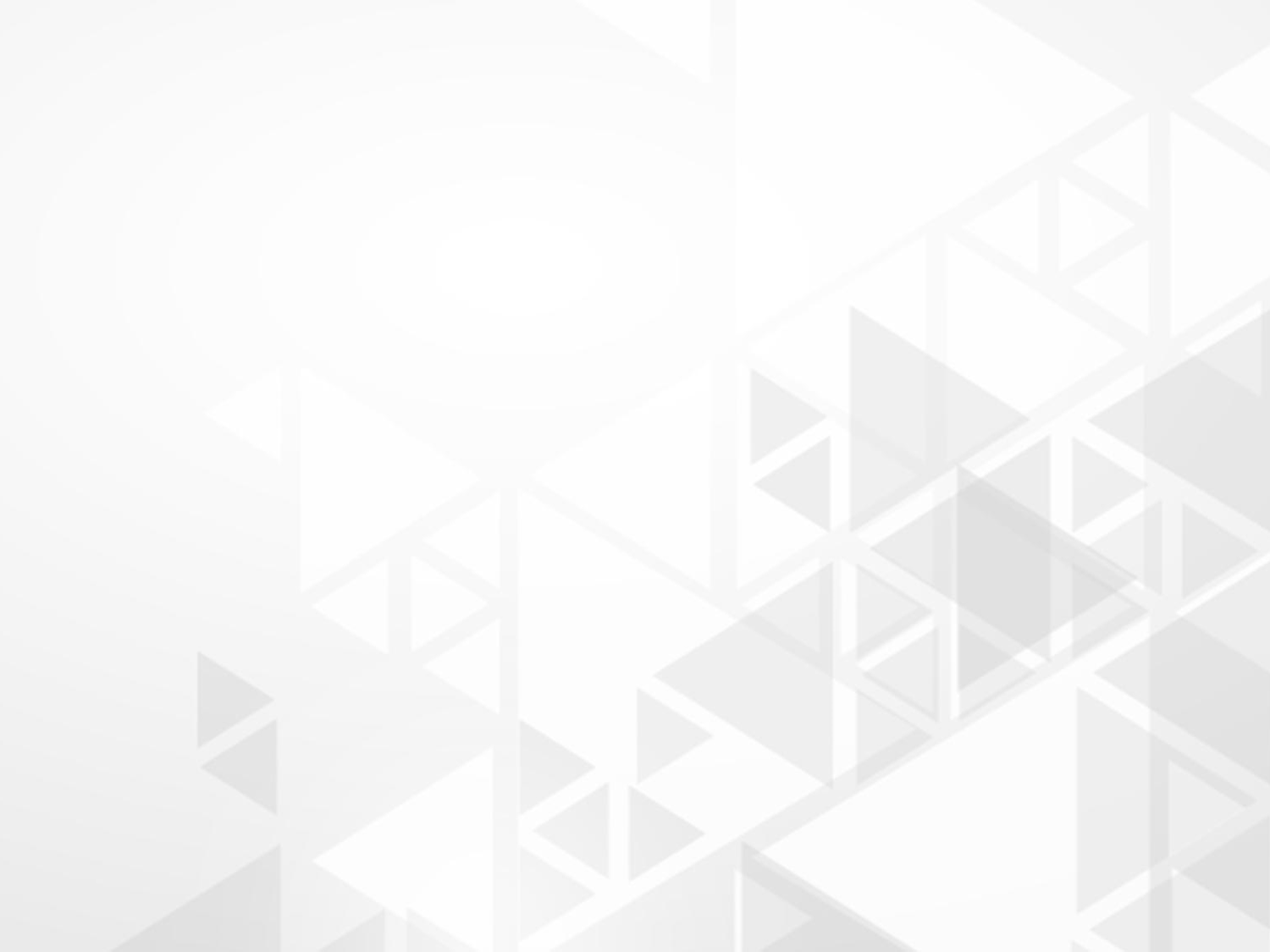 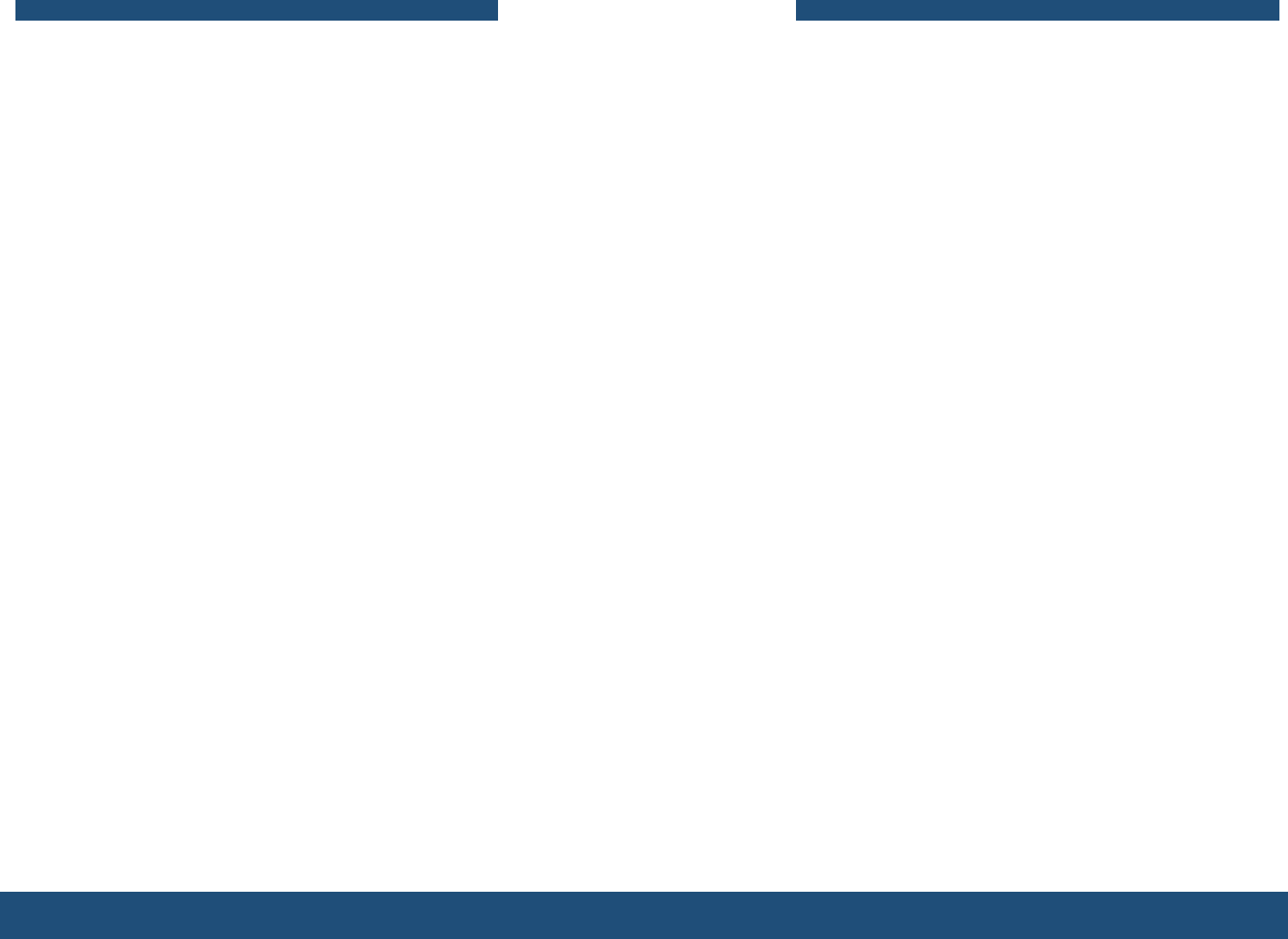 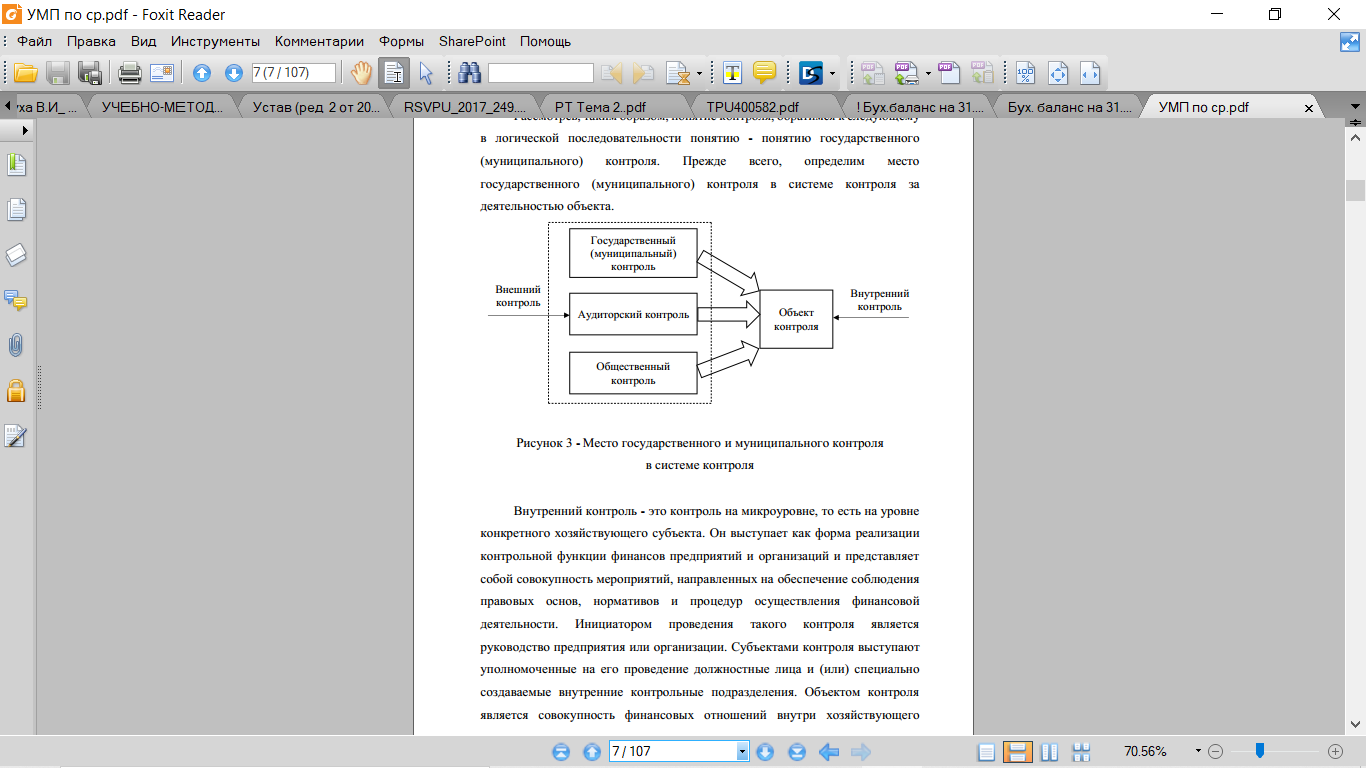 Место  государственного и муниципального финансового контроля в системе контроля
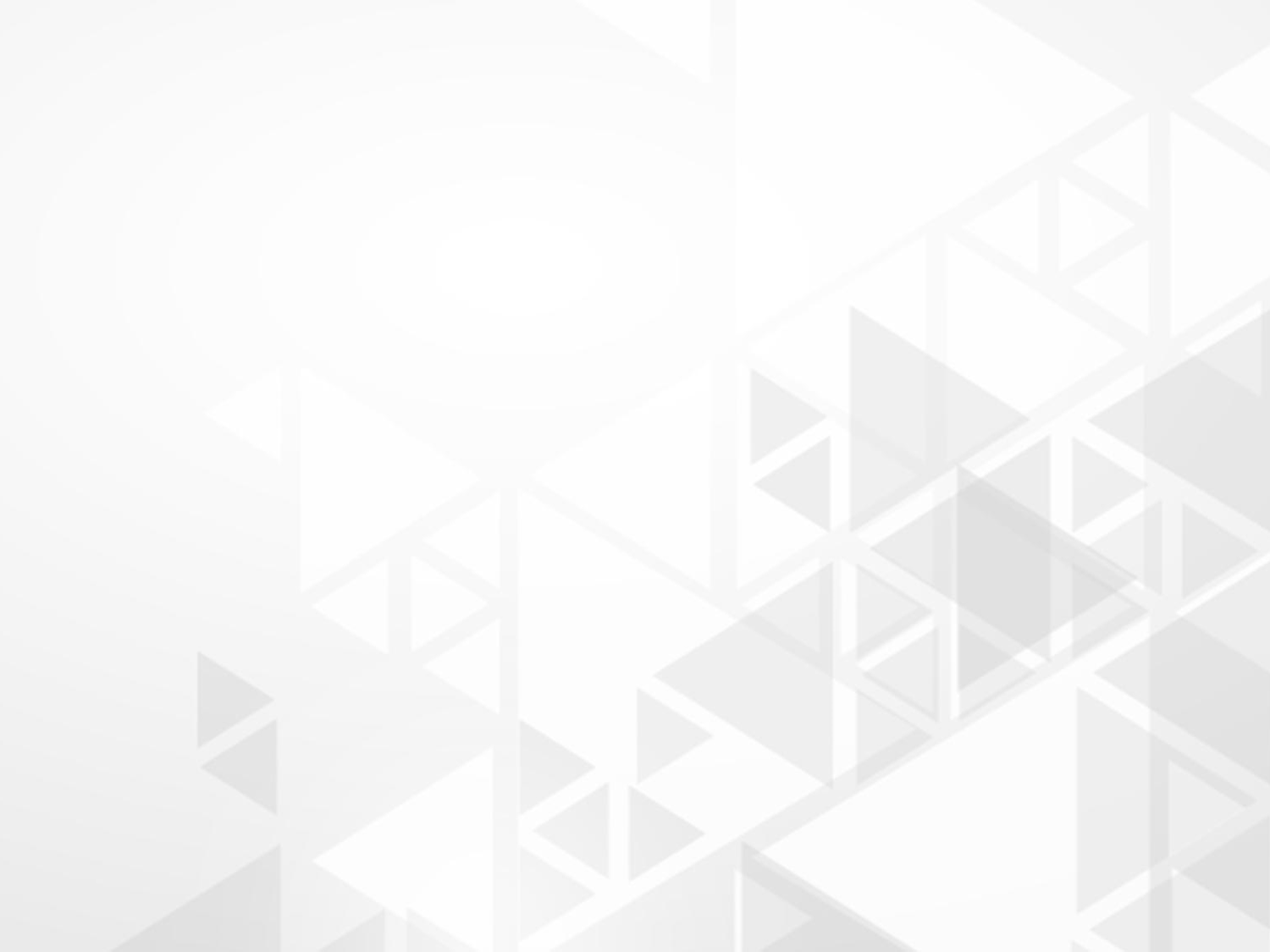 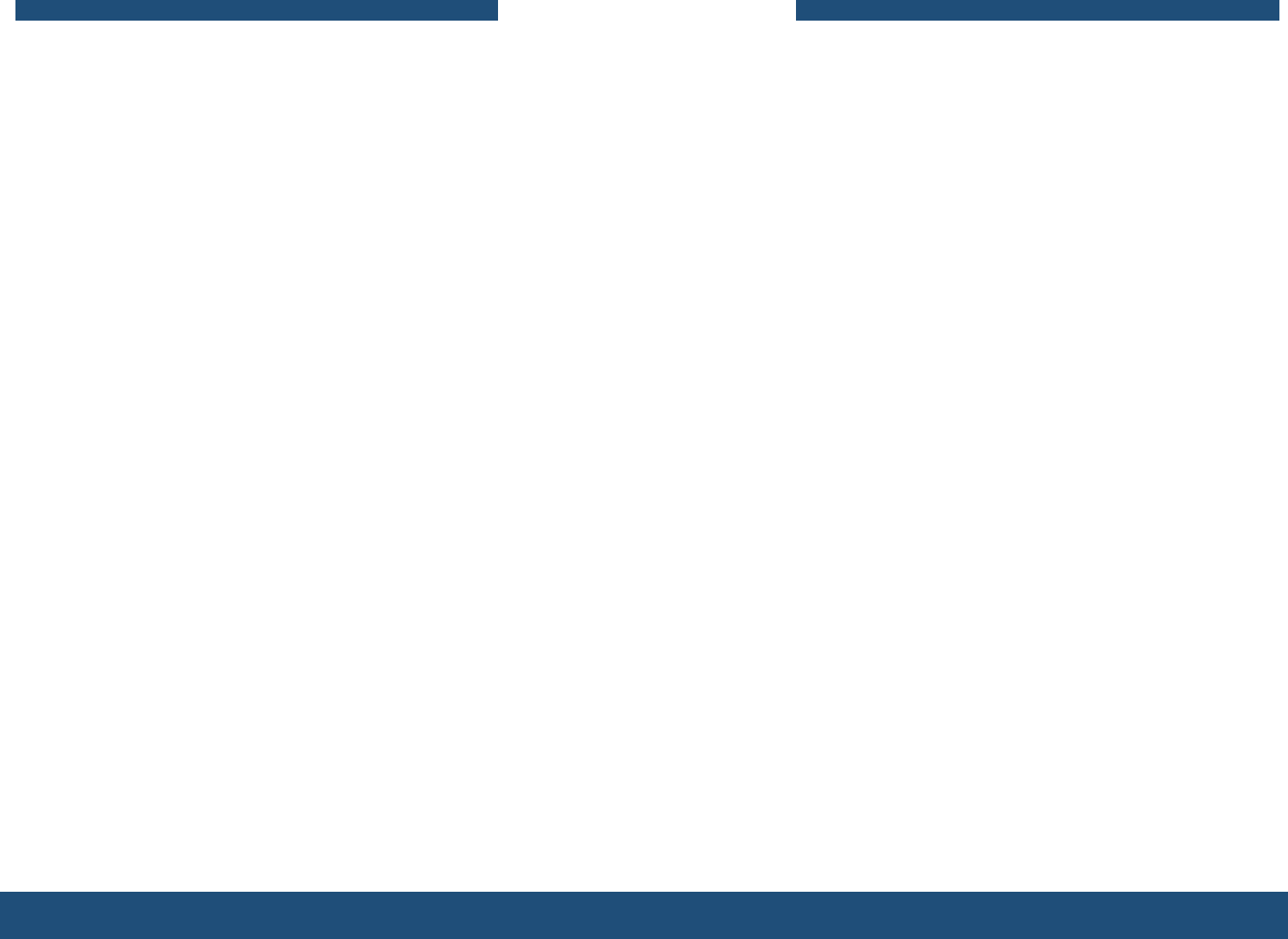 Финансовый контроль – 
представляет собой деятельность субъектов управления, направленную на выявление отклонений от принятых норм финансового права, от запланированных параметров финансовых планов в процессе формирования и использования финансовых ресурсов, а также на принятие мер по устранению выявленных нарушений и отклонений
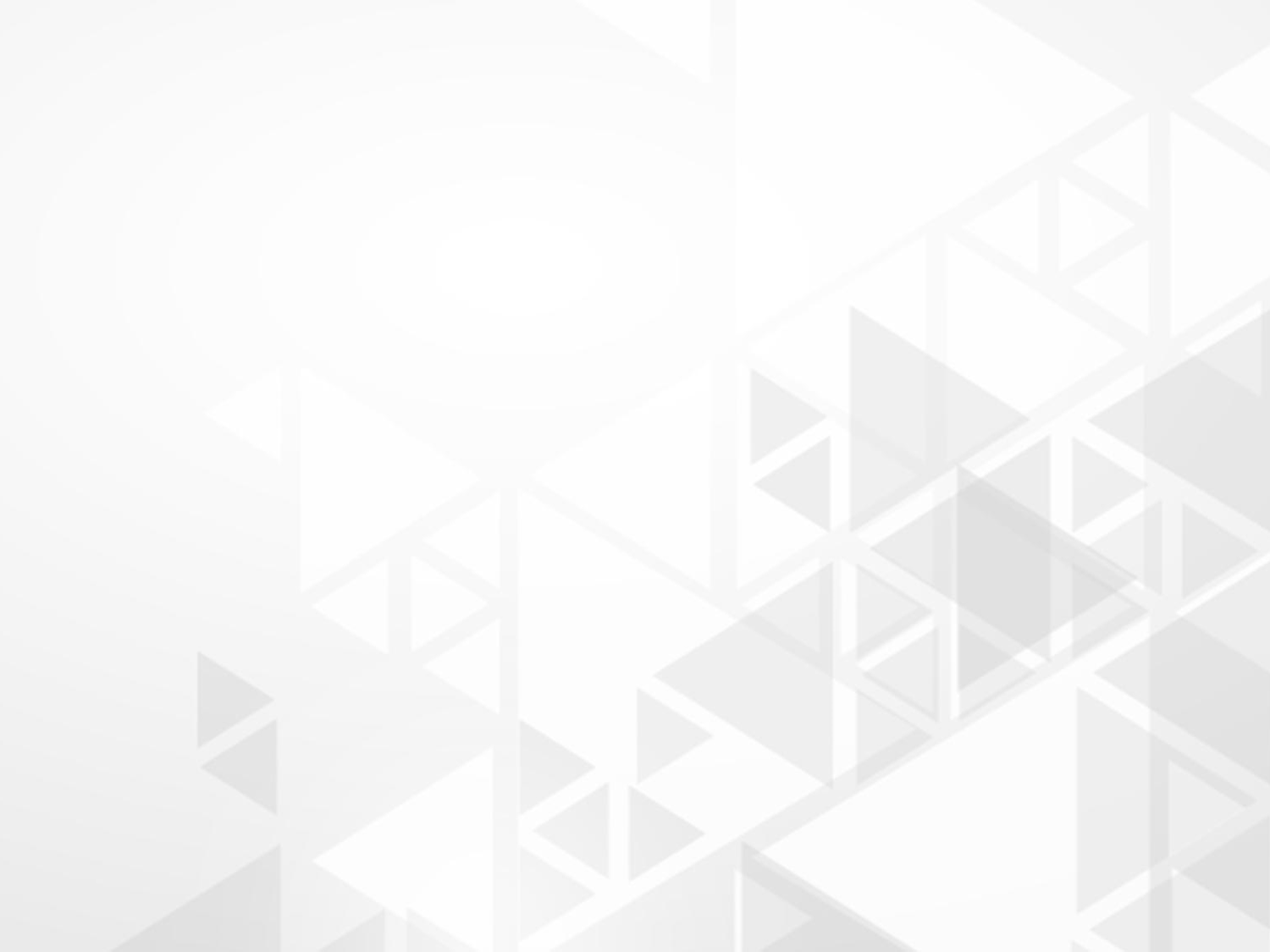 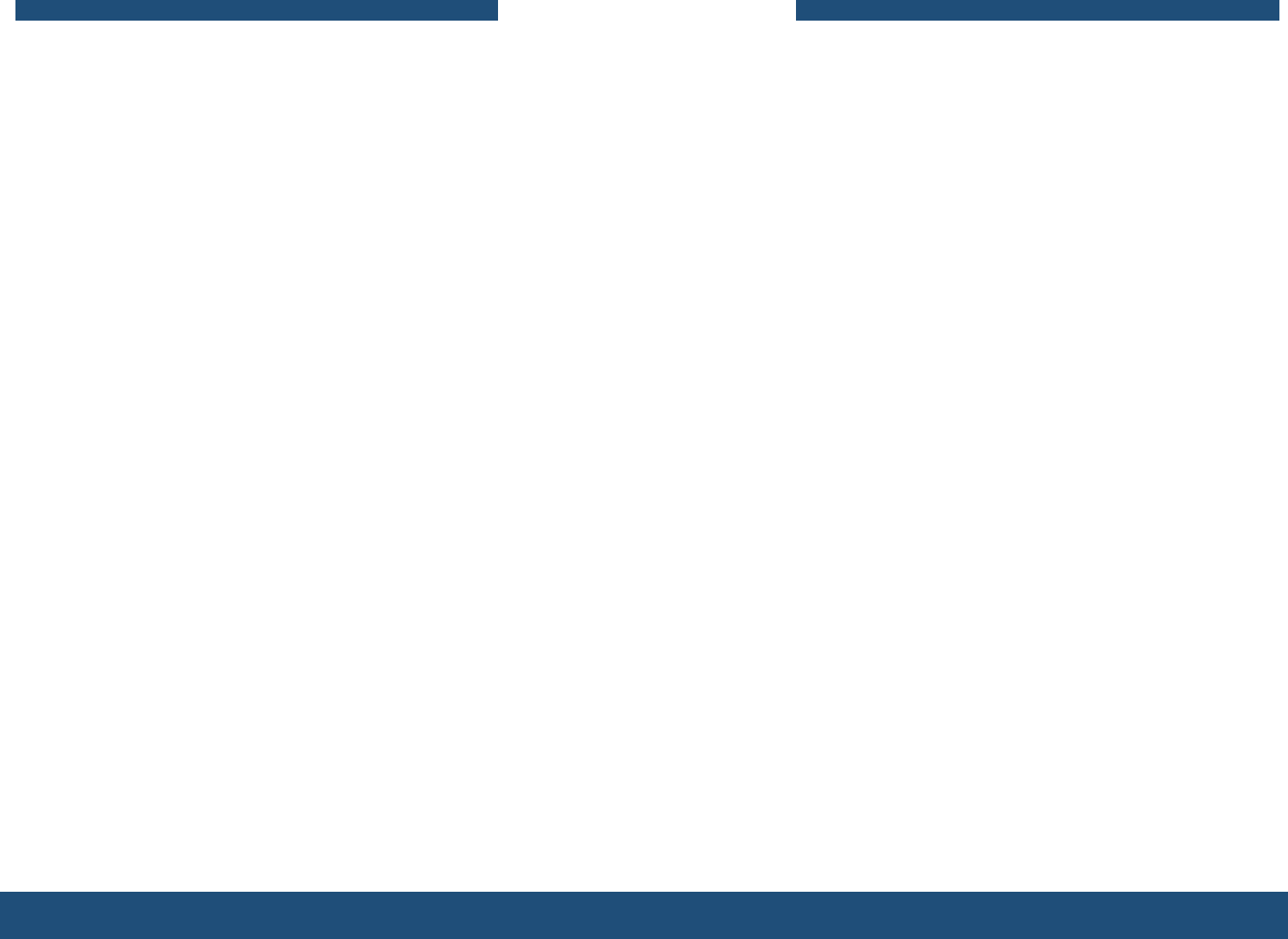 Цель финансового контроля
своевременное выявление отклонений от параметров финансовых планов и финансовой политики на макро- и микроуровне, выявление финансовых правонарушений и принятие своевременных мер по их устранению (предотвращению) и недопущению
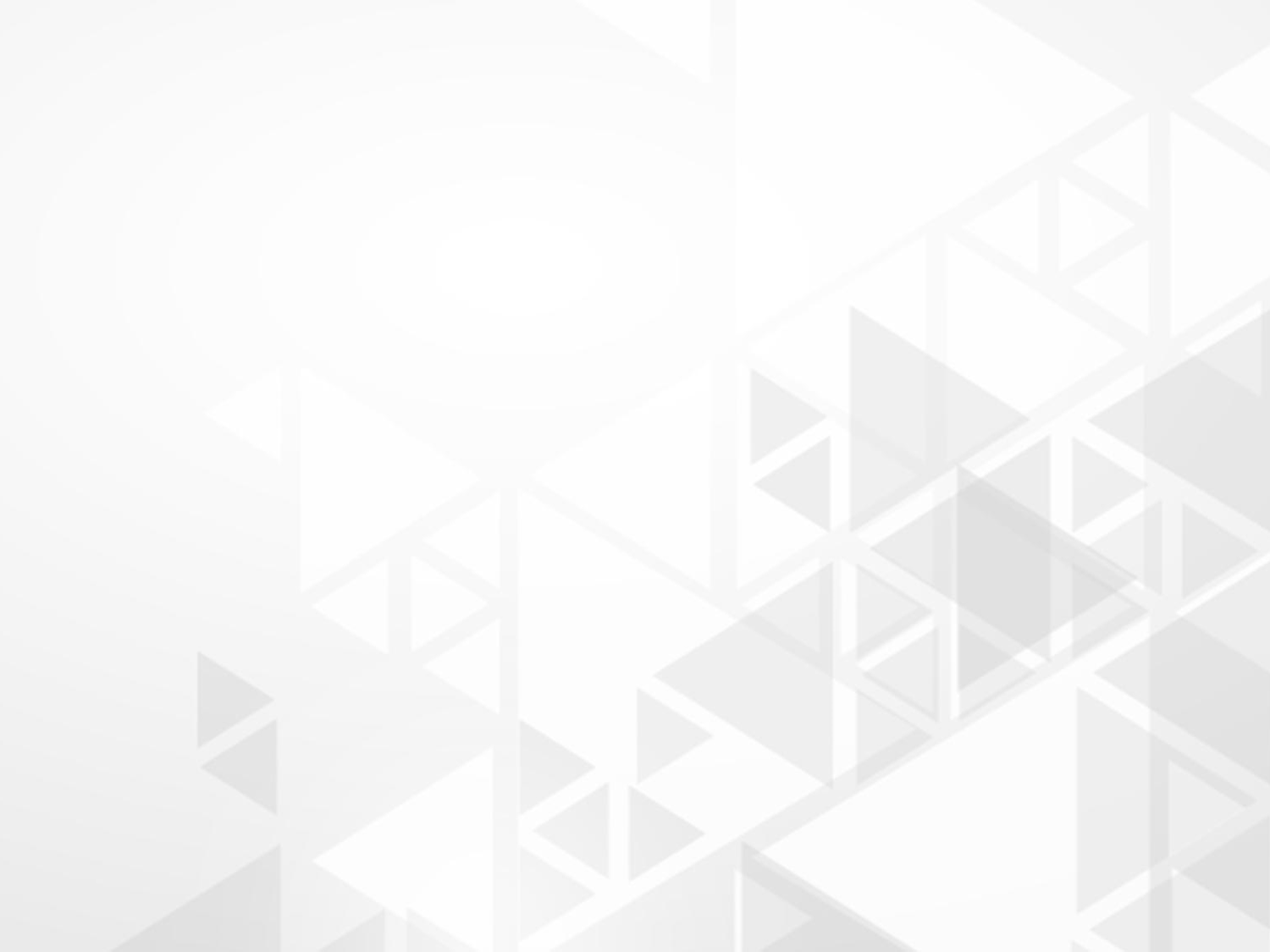 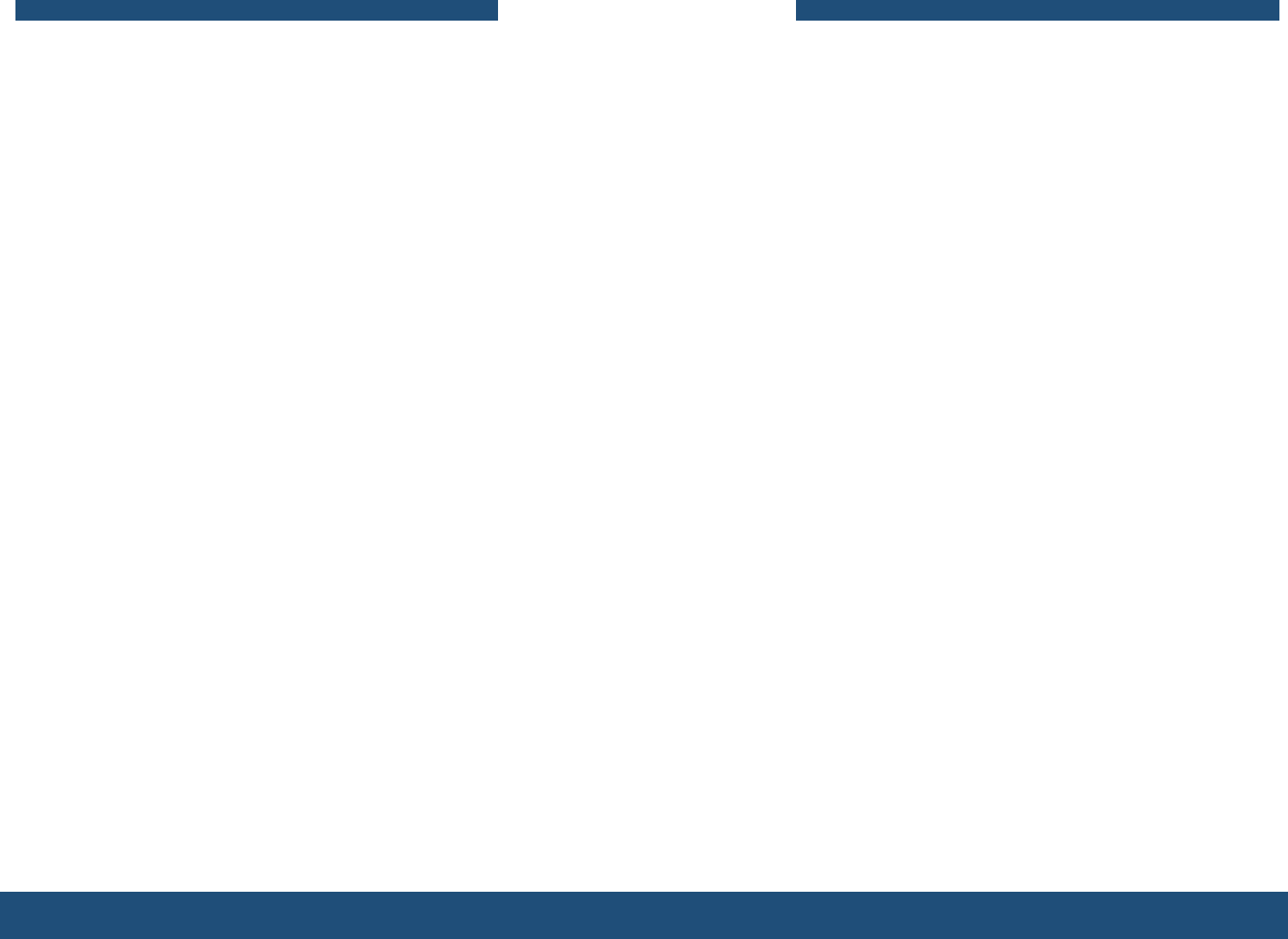 Задачи финансового контроля
обеспечение надлежащего исполнения параметров финансовых планов и финансовой политики органов публичной власти всех уровней, организаций и индивидуальных предпринимателей;

обеспечение устойчивого состояния публичных и корпоративных финансов;

создание условий и контроль за соблюдением субъектами публичной власти и хозяйствования норм действующего финансового и связанного с ним законодательства, а также других норм финансового права
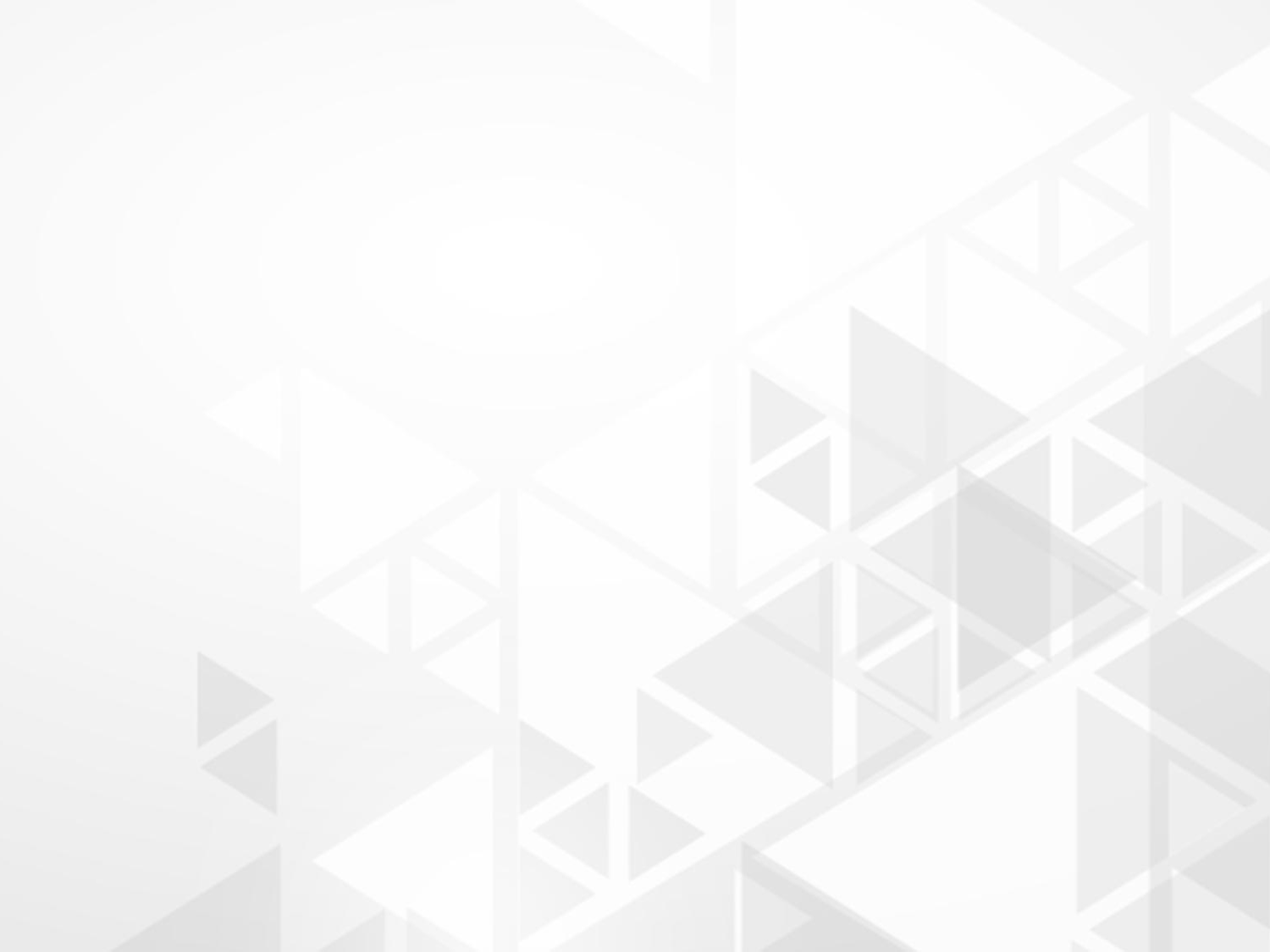 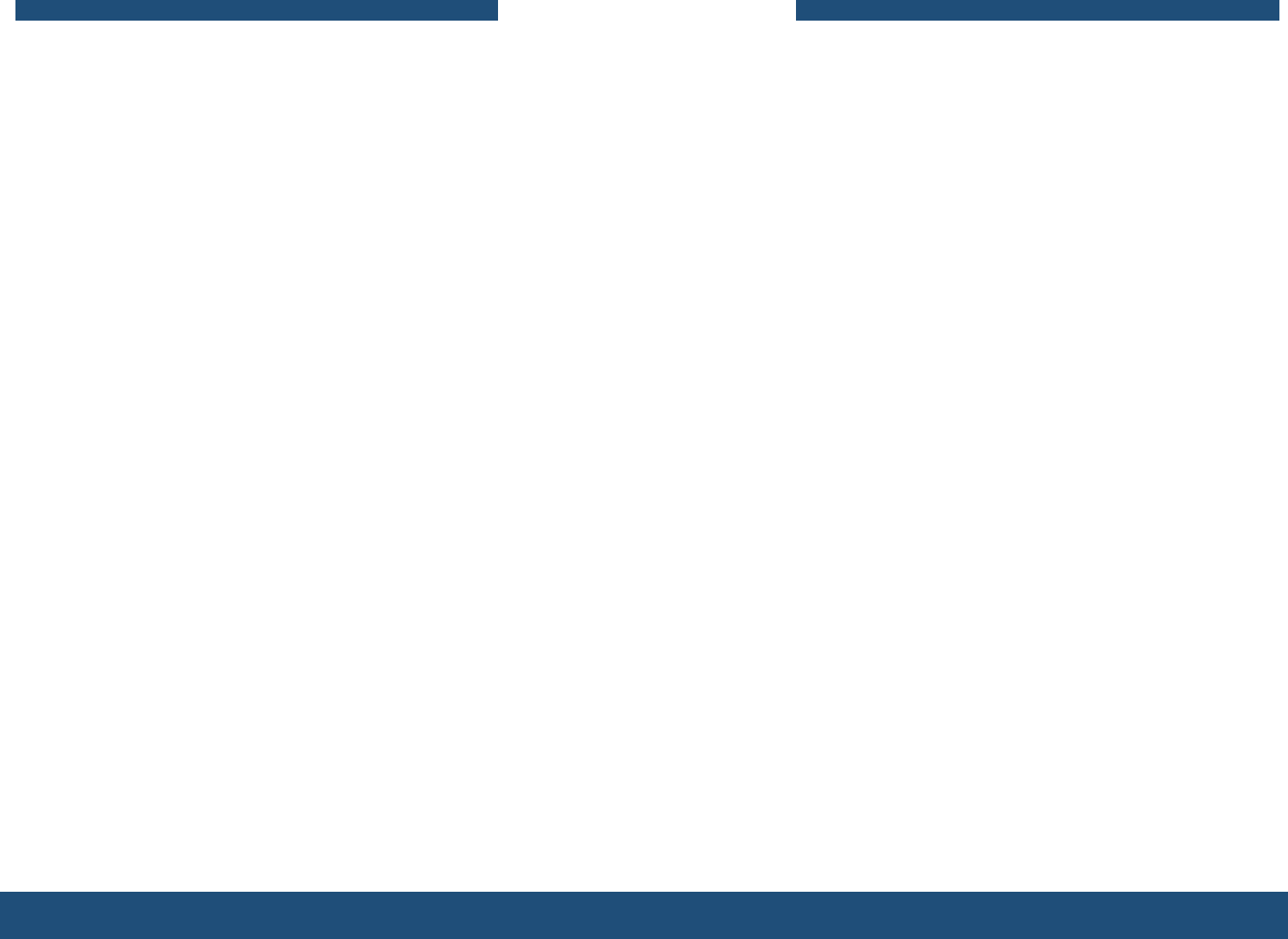 Задачи финансового контроля
контроль за выполнением органами публичной власти и хозяйствующими субъектами финансовых обязательств;

повышение ответственности органов публичной власти и субъектов хозяйствования за результаты финансовой деятельности и эффективность использования финансовых ресурсов;

оперативное выявление резервов повышения финансовой устойчивости, предотвращениеи устранение недостатков финансово-хозяйственной деятельности подконтрольных субъектов.
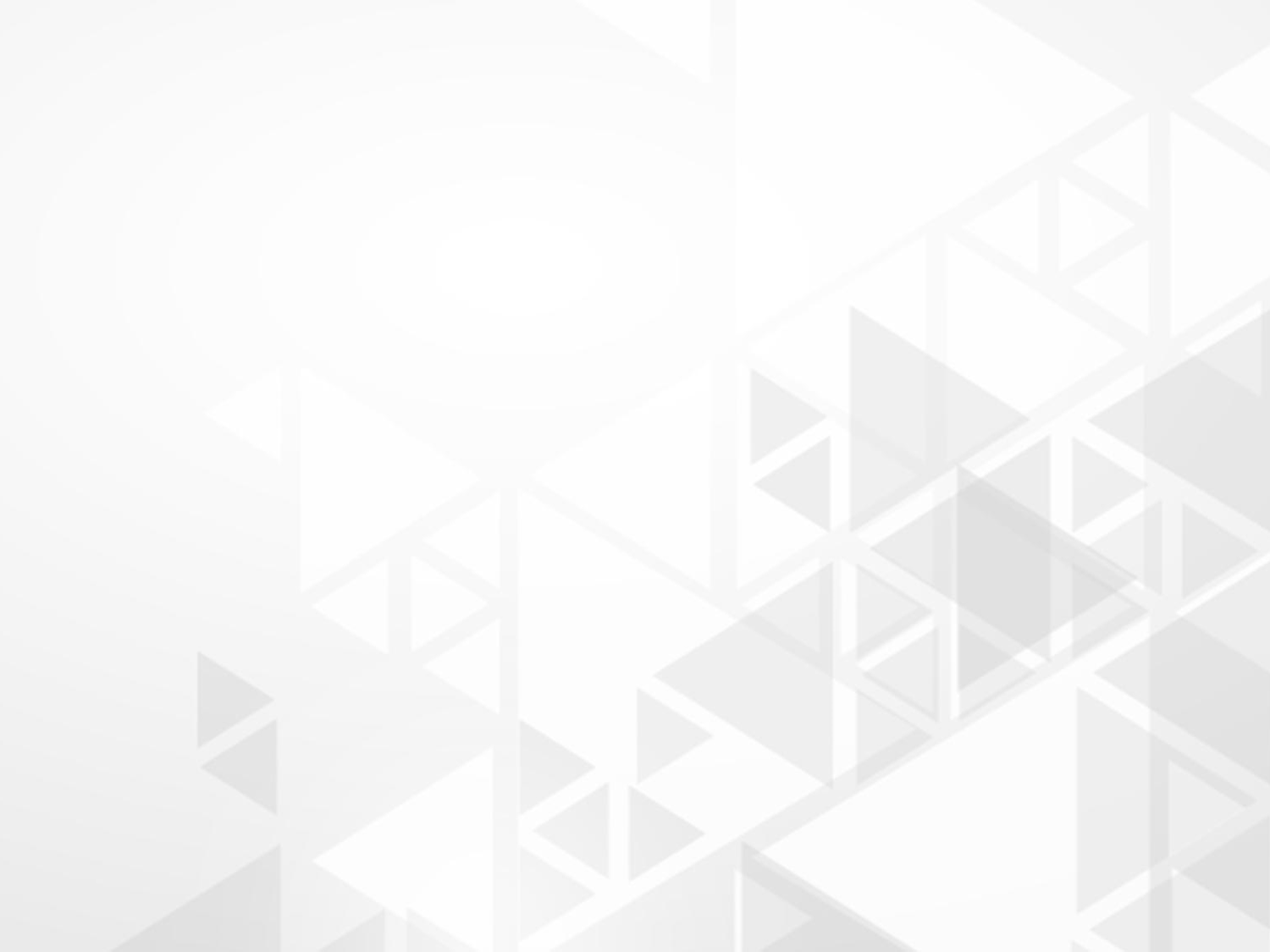 ОЗВ и ОИВ
Составление и утверждение 
бюджетной отчетности
ОЗВ и ОИВ
Контроль в ходе 
исполнения бюджета
ОЗВ
Утверждение закона 
о бюджете
ОЗВ
Рассмотрение проекта 
бюджета
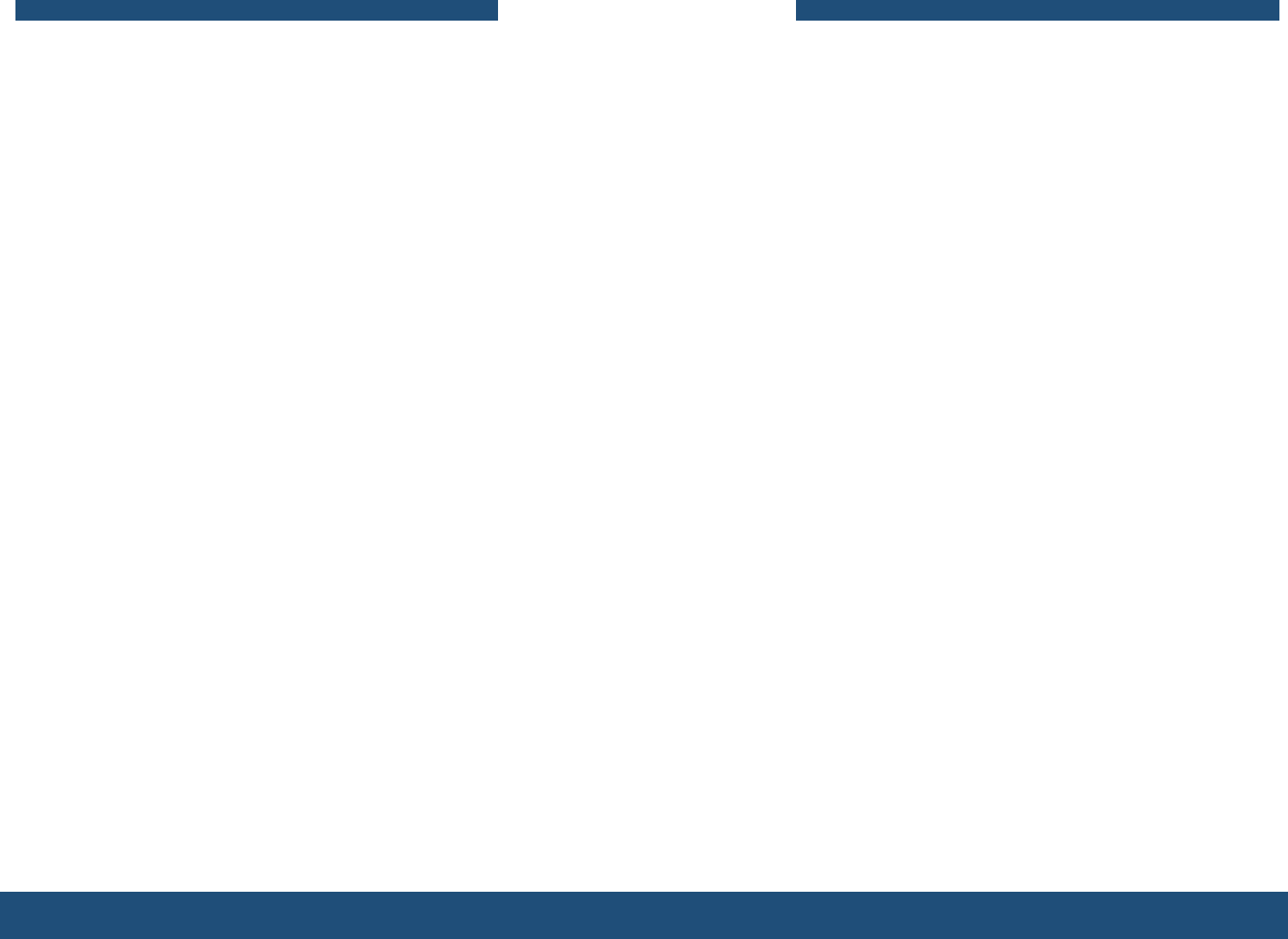 Основные стадии БП, предусматривающие ГФК
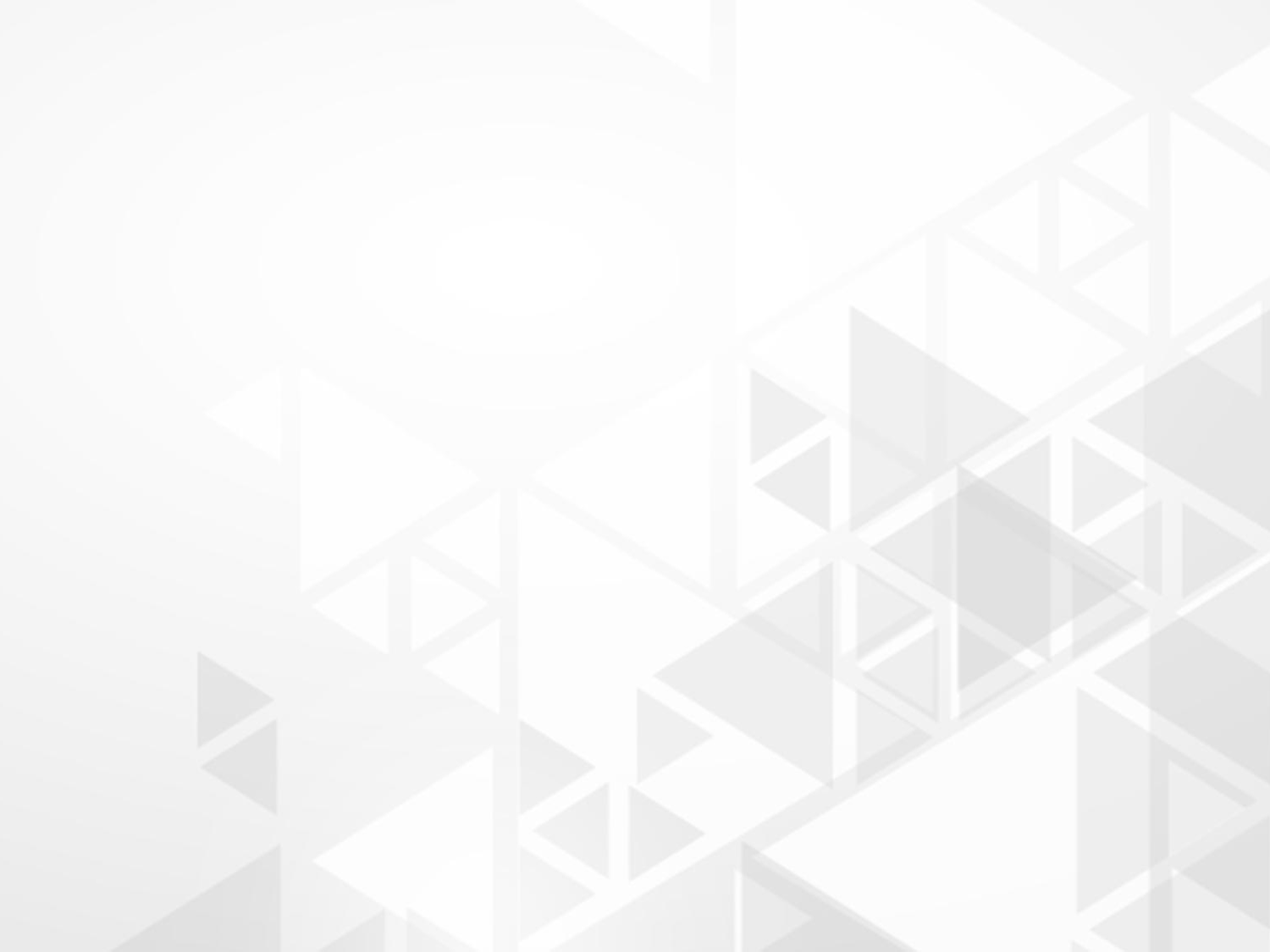 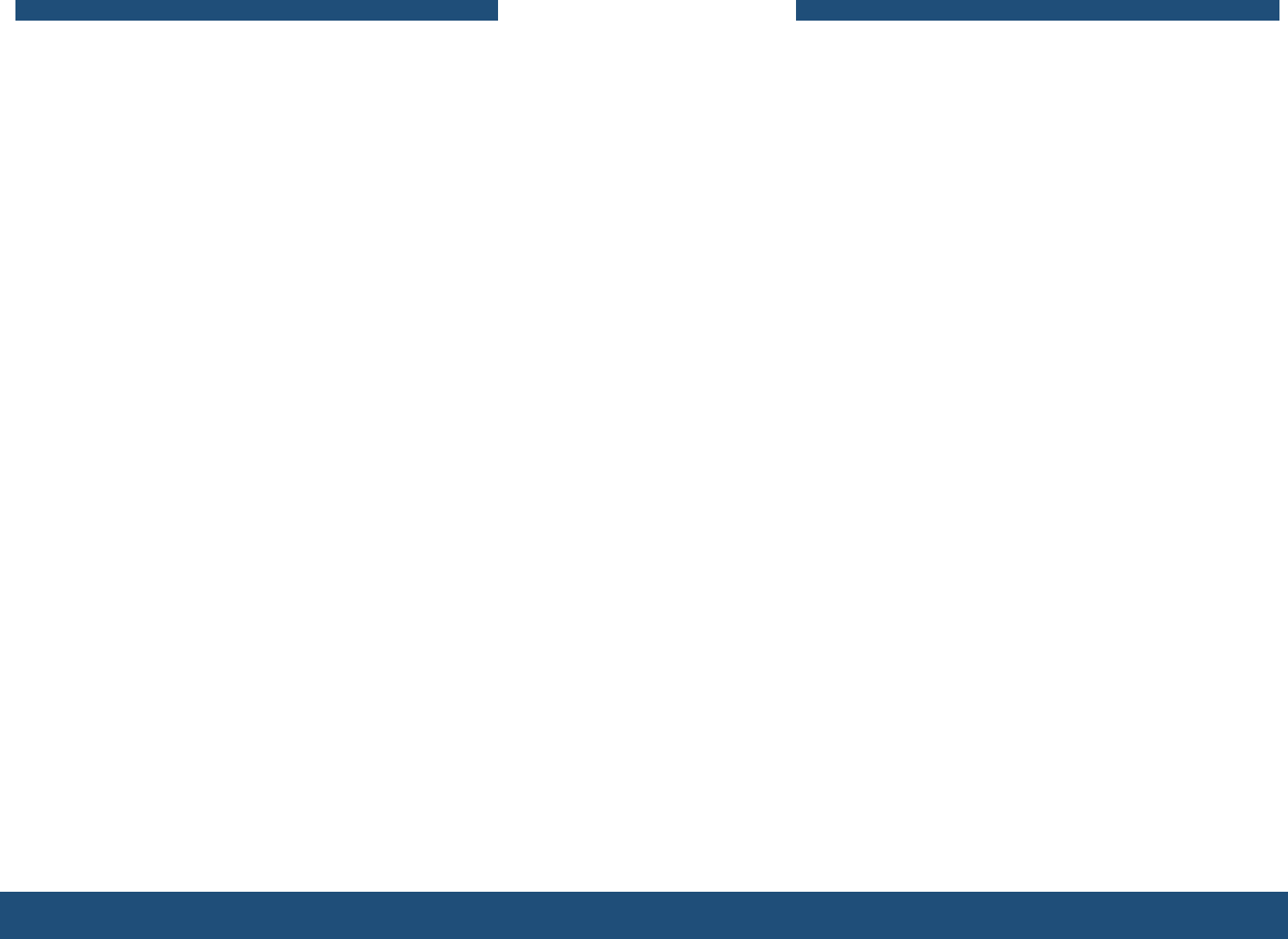 Элементы системы финансового контроля
Субъект контроля
Объект контроля
Предмет контроля
Принципы контроля
Методы контроля
Принятие решений по результатам контроля
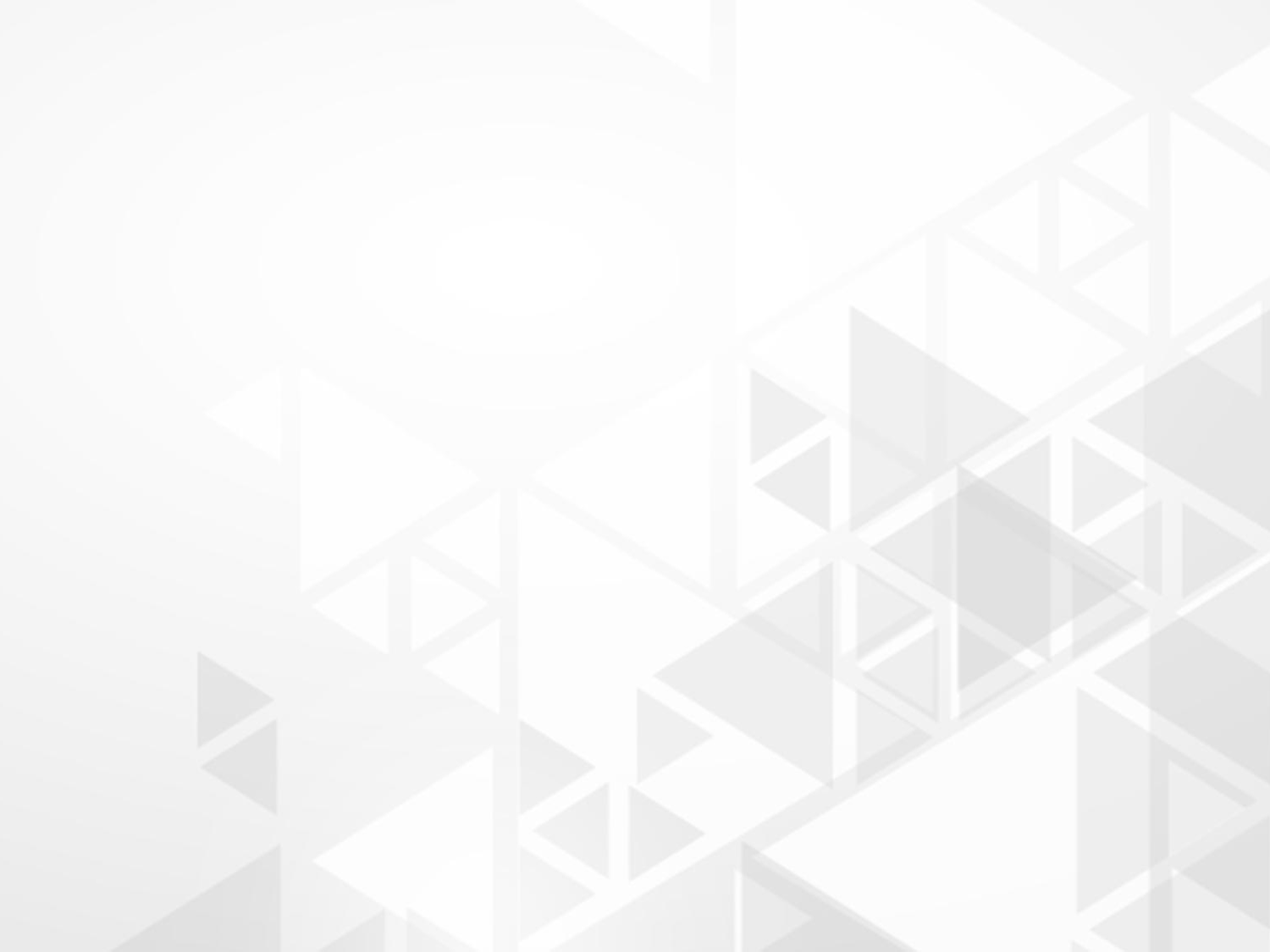 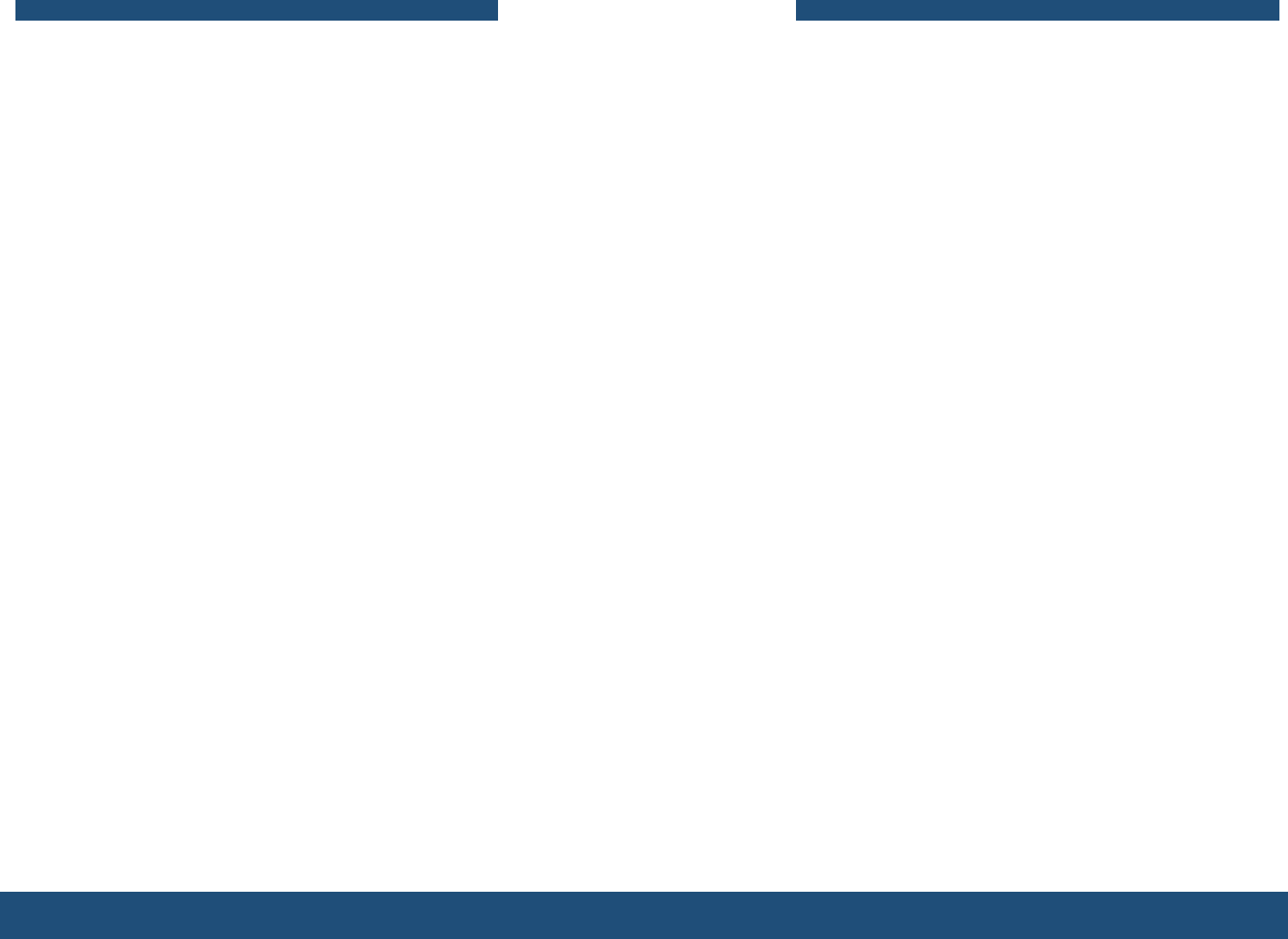 Субъекты
ГФК
Законодательные (представительные) ОГВ и созданные ими контрольные органы
Исполнительные ОГВ
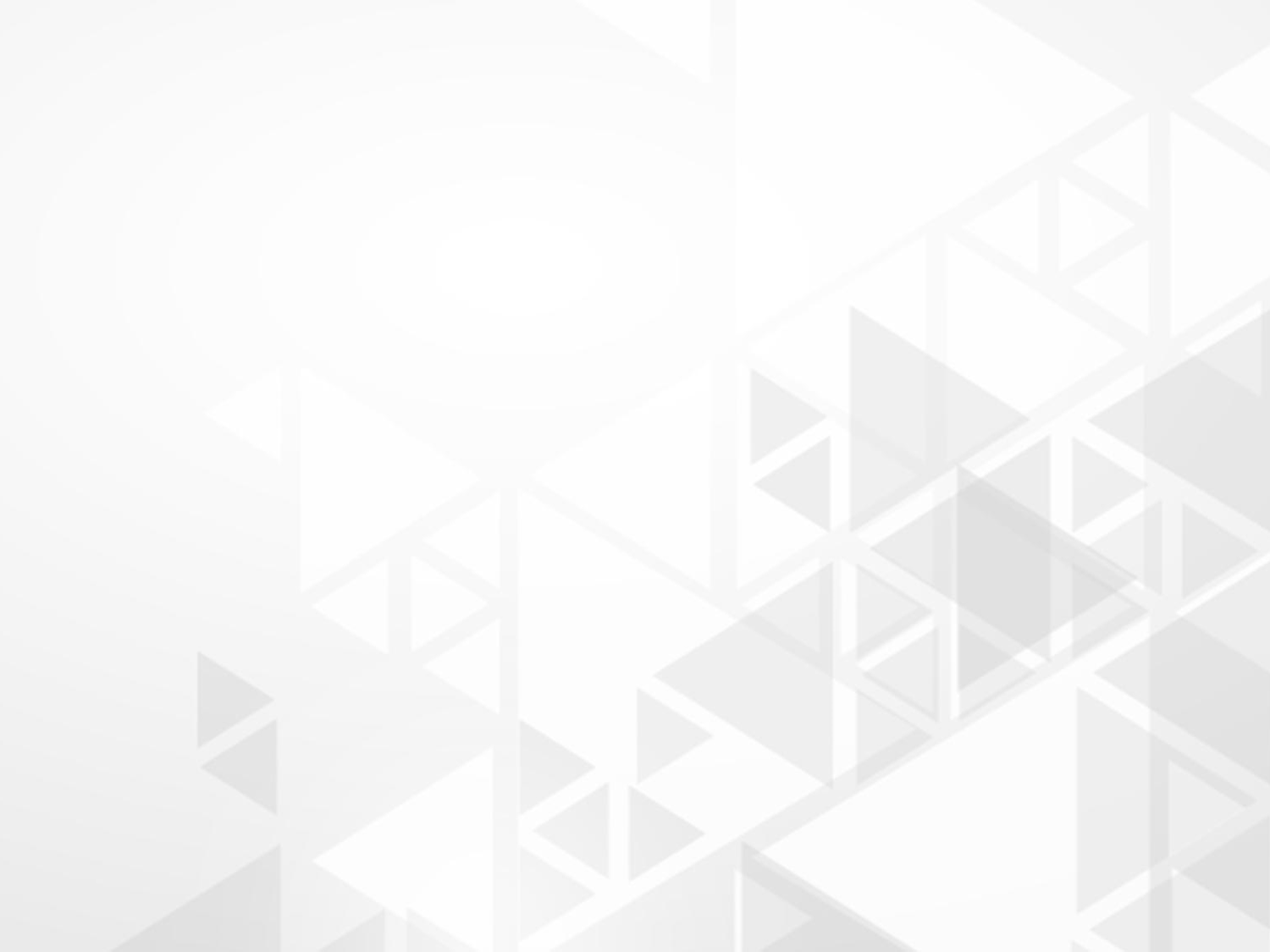 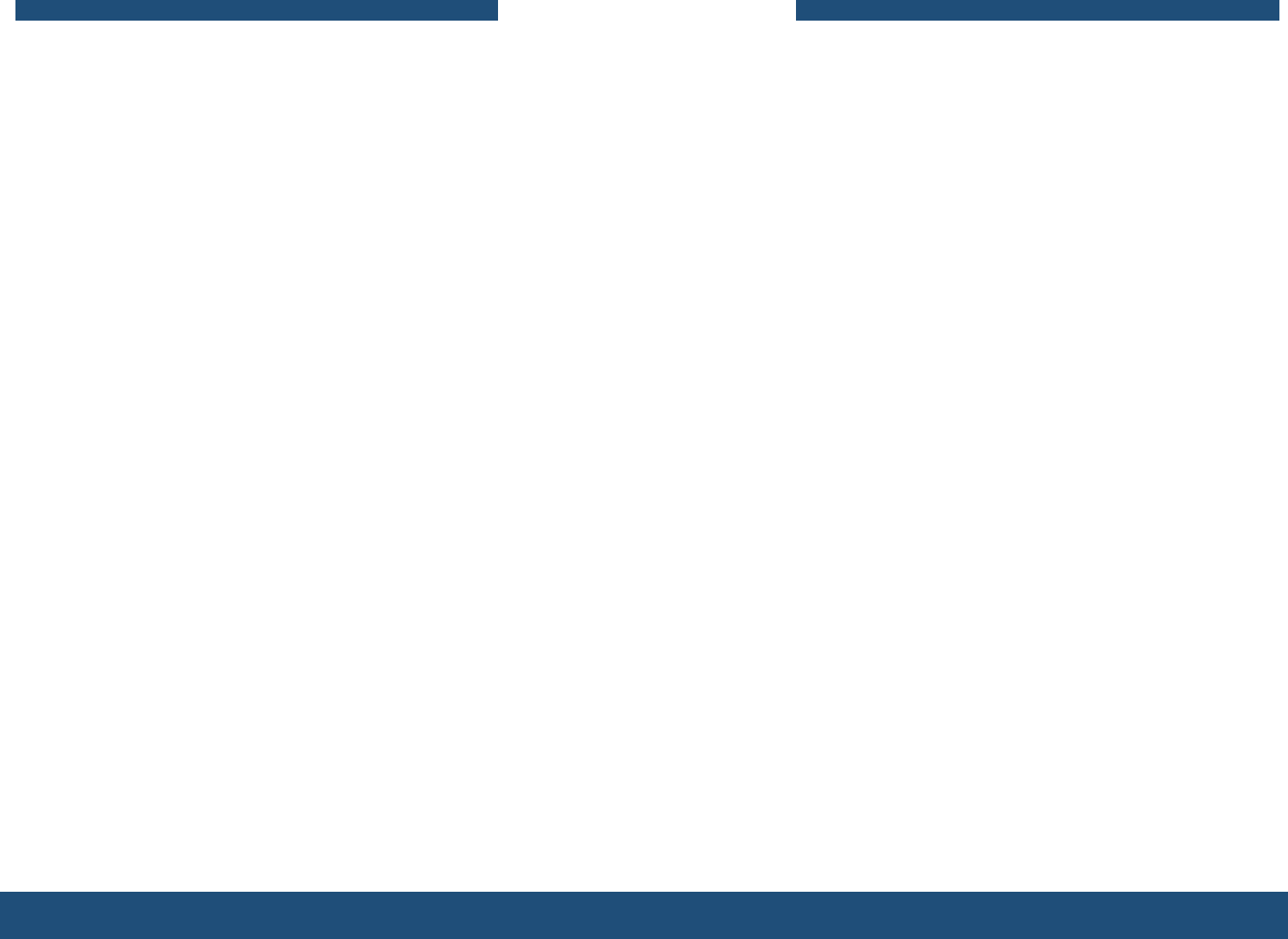 ГРБС (РБС, ПБС), ГАДБ (АДБ), ГАИДБ (АИДБ)
Госкорпорации и госкомпании
Финансовые органы (ГРБС (РБС) и ПБС),
 которым предоставлены МБТ
Гос. (мун.) учреждения
ЮЛ, ИП, ФЛ в части соглашений о  предоставлении им средств из бюджета и гос. (мун.) гарантий
ГУП (МУП)
Статья 266.1. Объекты государственного (муниципального) финансового контроля
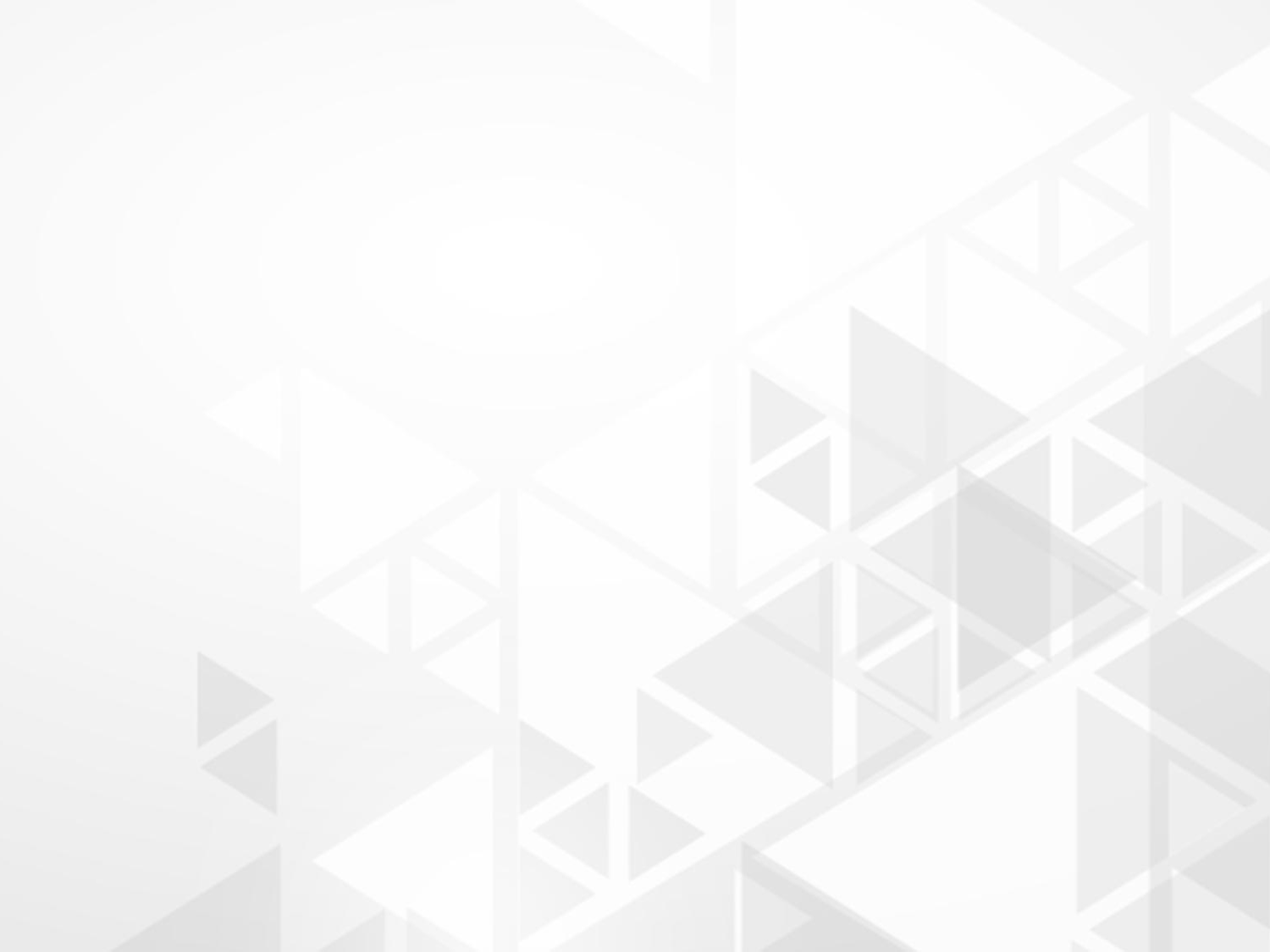 Органы управления государственными внебюджетными фондами
ХТ и ХО с долей участия ППО в уставном (складочном) капитале, а также коммерческие организации, в капитале которых участвуют эти ХТ и ХО
ЮЛ, получающие средства по договорам финансового обеспечения ОМС
Кредитные организации, осуществляющие операции с бюджетными средствами
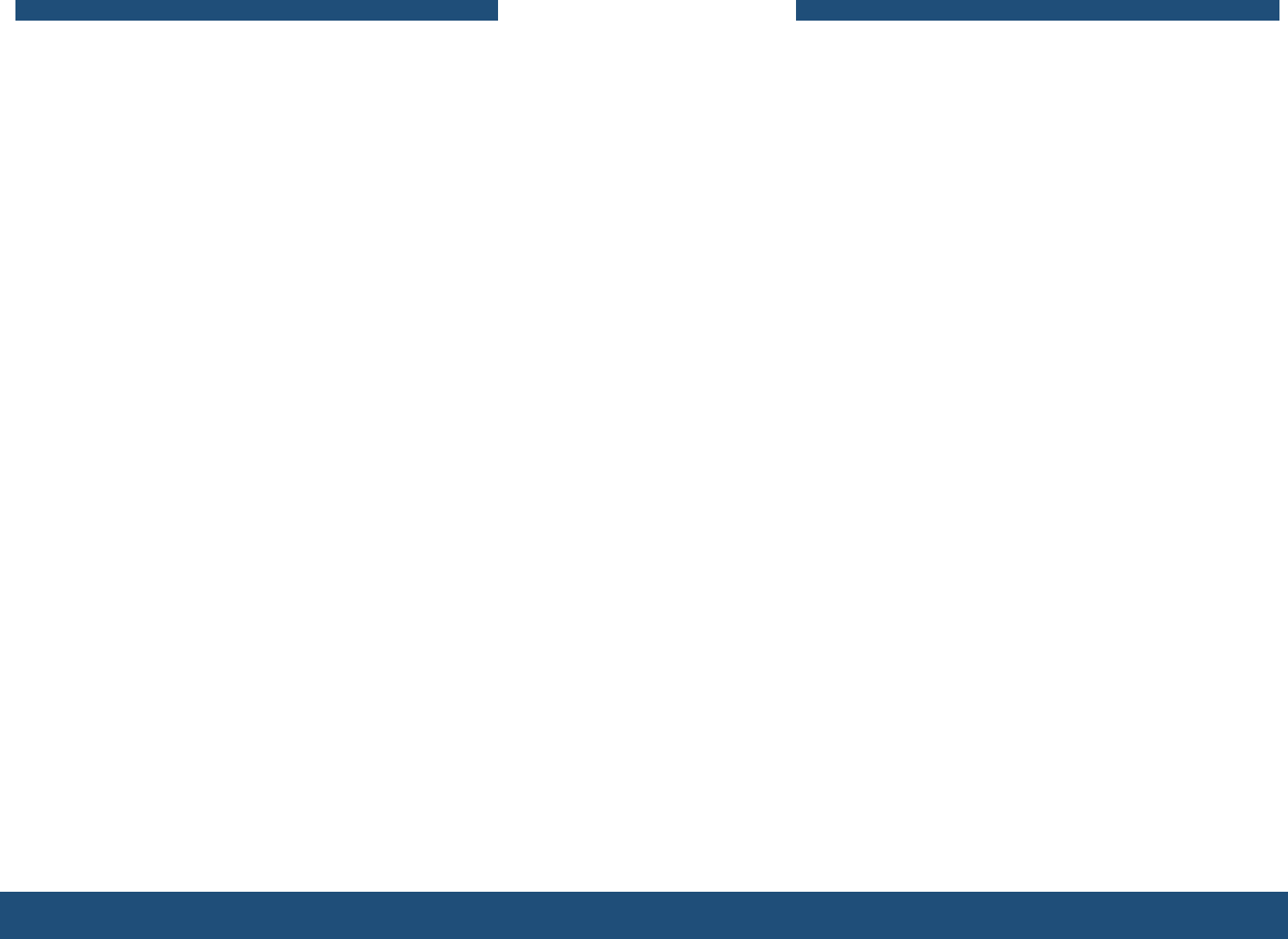 Статья 266.1. Объекты государственного (муниципального) финансового контроля
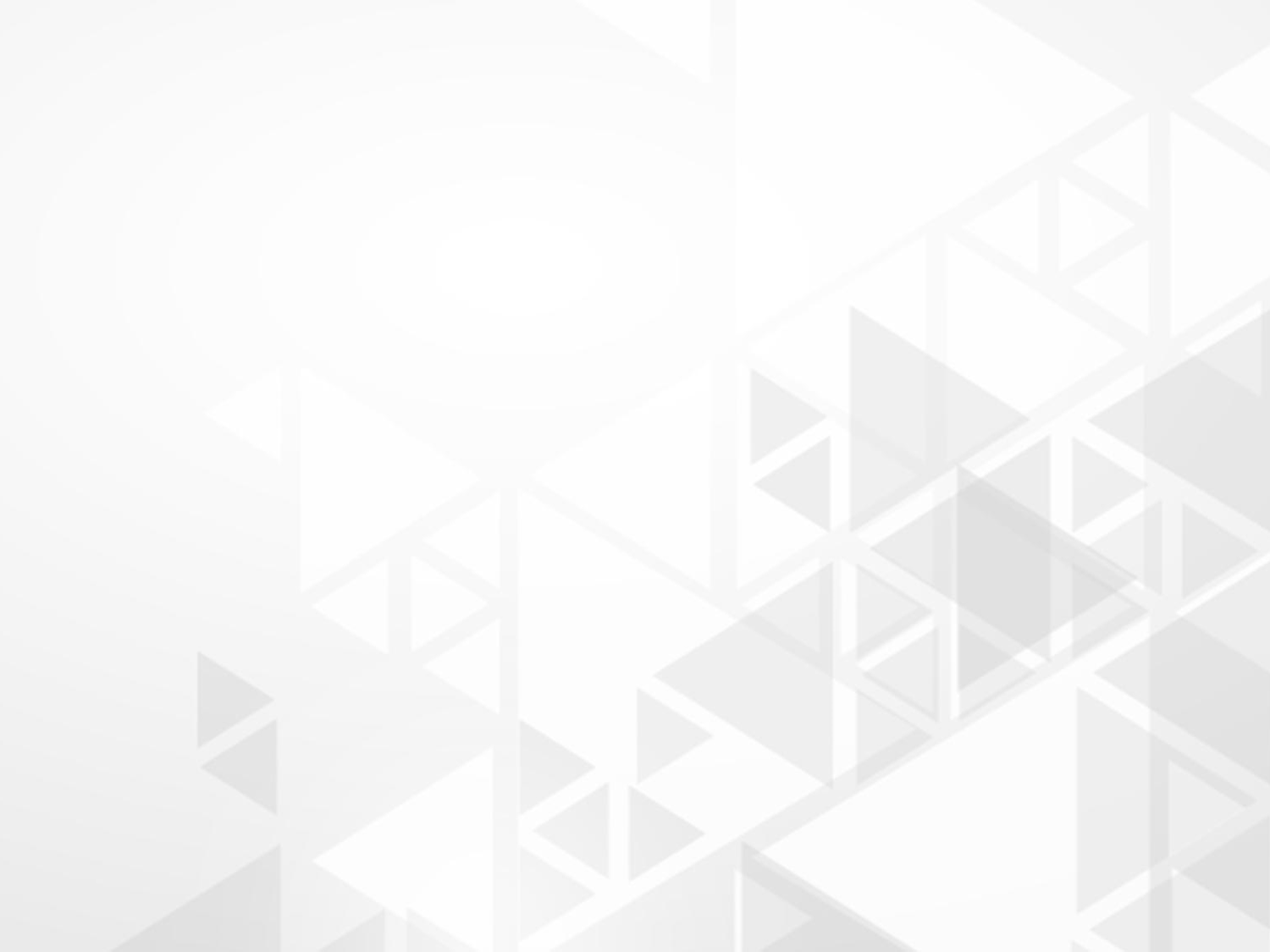 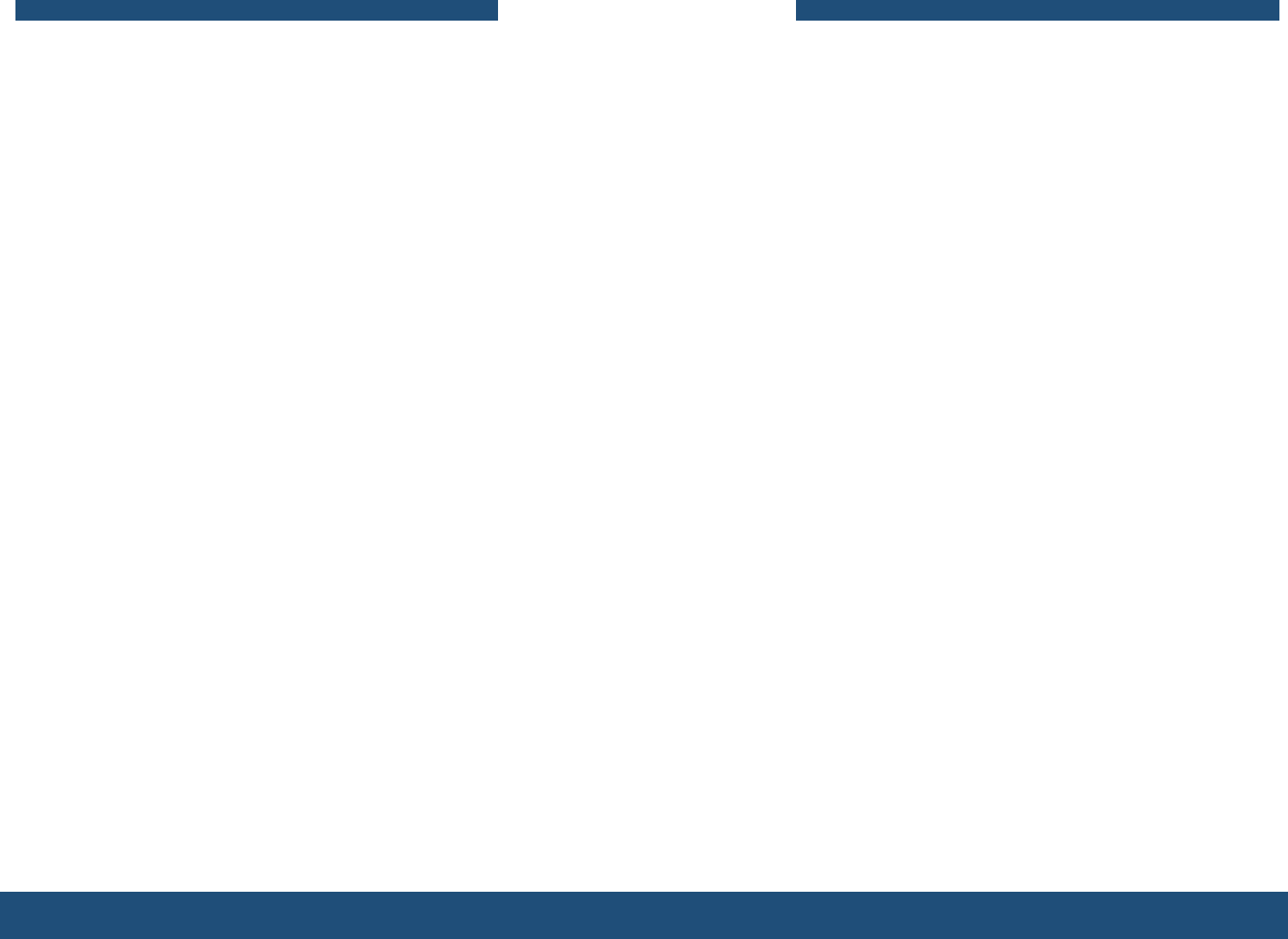 Предметом финансового контроля являются финансы – объекты экономики, отражающие производственные отношения в обществе, складывающиеся в процессе производства, распределения и потребления продуктов, а также  денежные средства консолидированного бюджета как на этапе их формирования, так и на этапах распределения и использования.
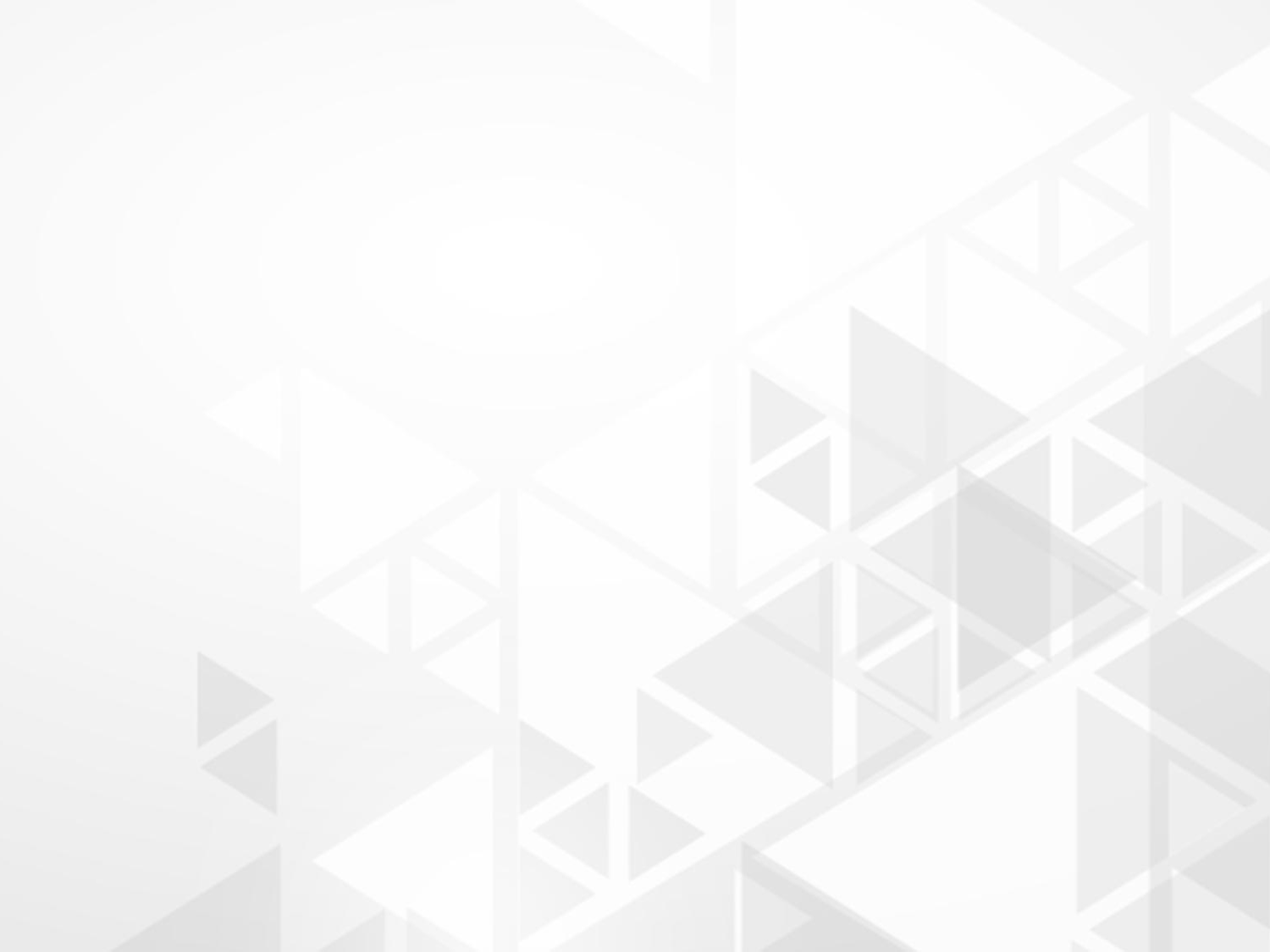 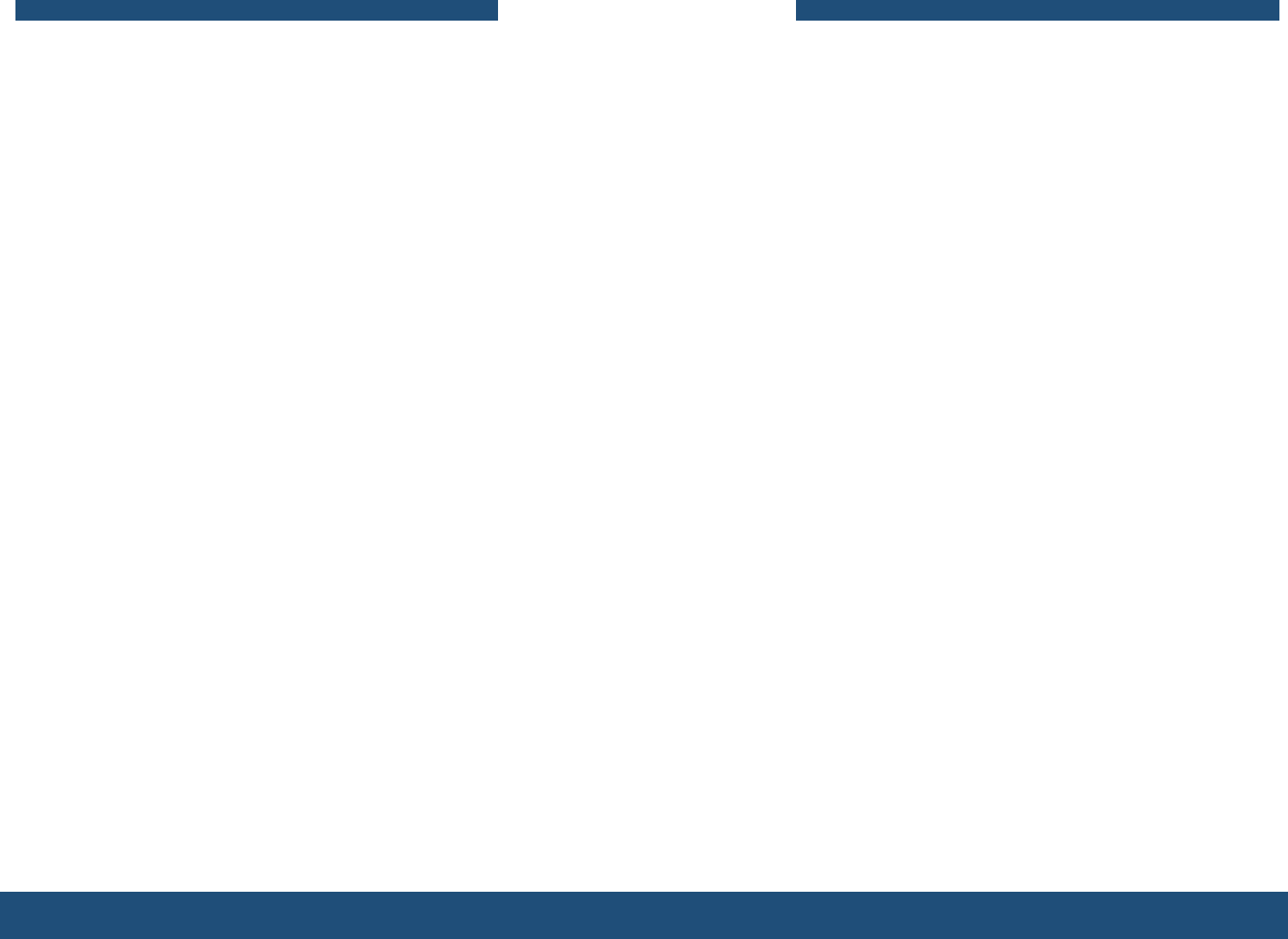 Общие принципы финансового контроля
Законность – содержание контроля определяется основными законодательными нормативными актами

Гласность – результаты финансового контроля должны быть общедоступны

Объективность – финансовый контроль строится строго на фактической и документальной  основах, имеет дело с отчетными данным о  финансовой деятельности объекта контроля, оценивает их всесторонне и беспристрастно
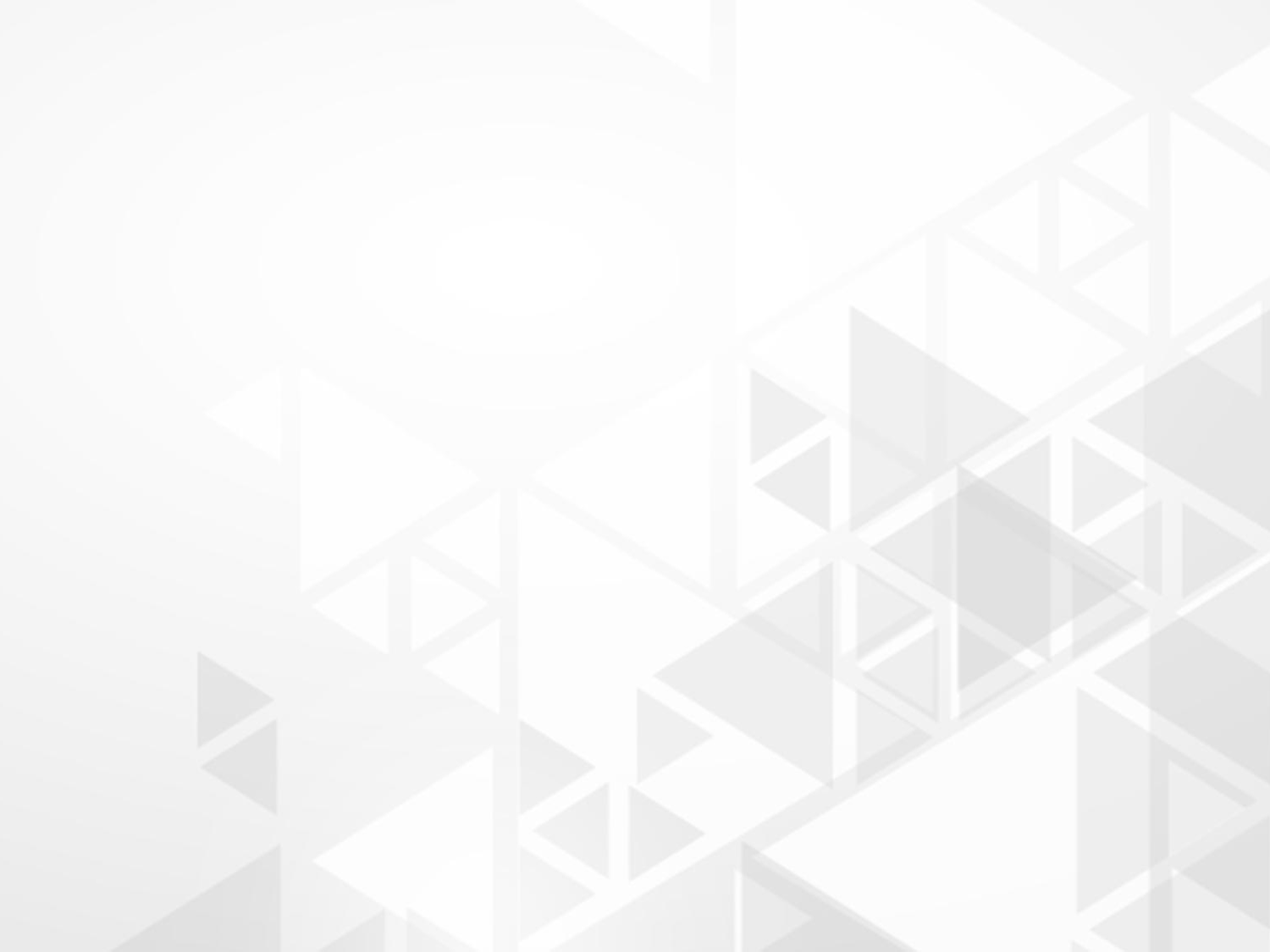 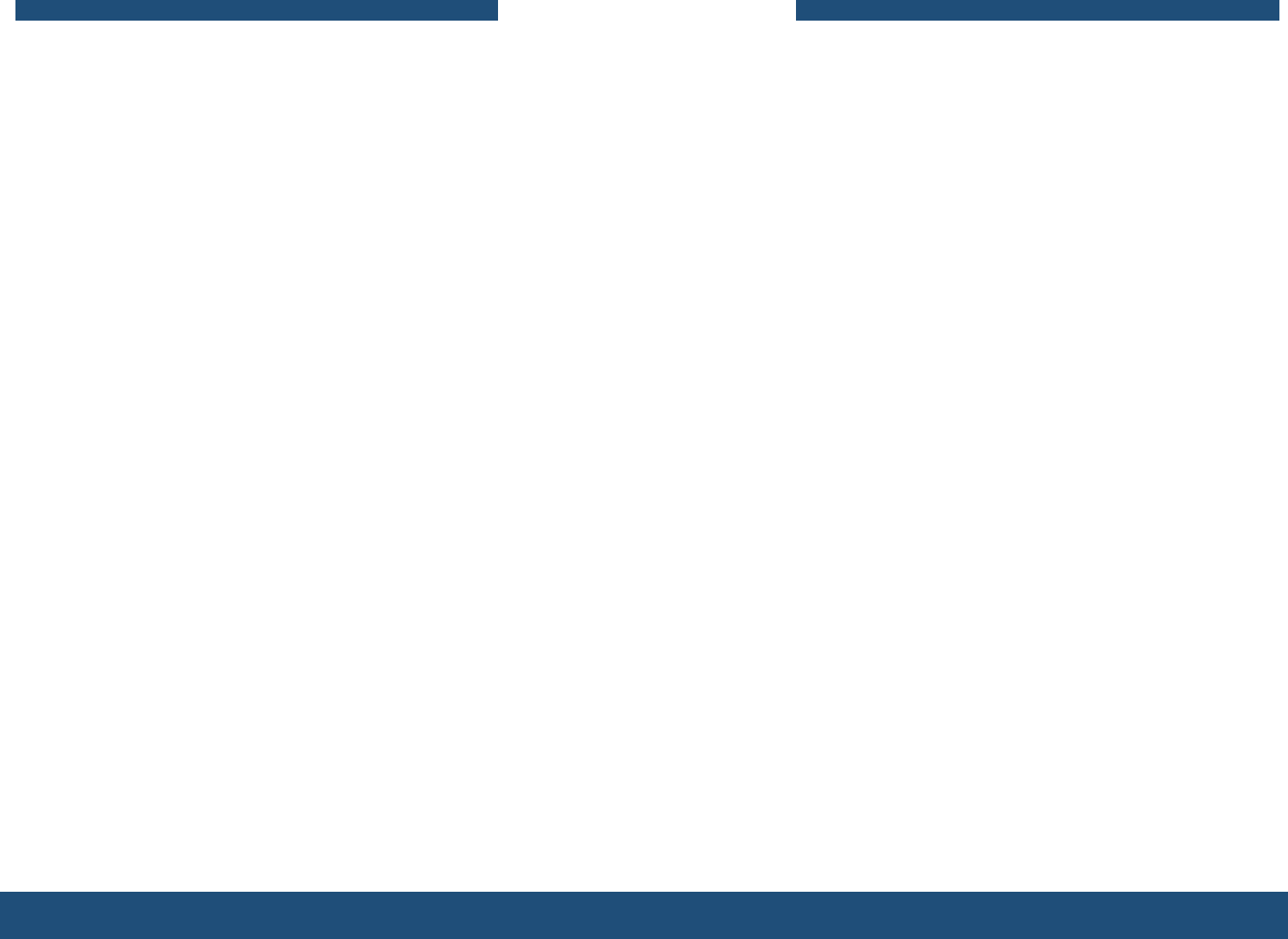 Общие принципы финансового контроля
Подотчетность органов финансового контроля создающим их органам власти или собственникам 

Разграничение функций и полномочий между различными органами финансового контроля  - органы финансового контроля не должны дублировать друг друга, призваны обеспечивать возможно  большую полноту контроля, координировать  свои действия

Независимость – органы контроля и их работники должны быть максимально ограждены от возможного влияния на результат их деятельности  со стороны проверяемых
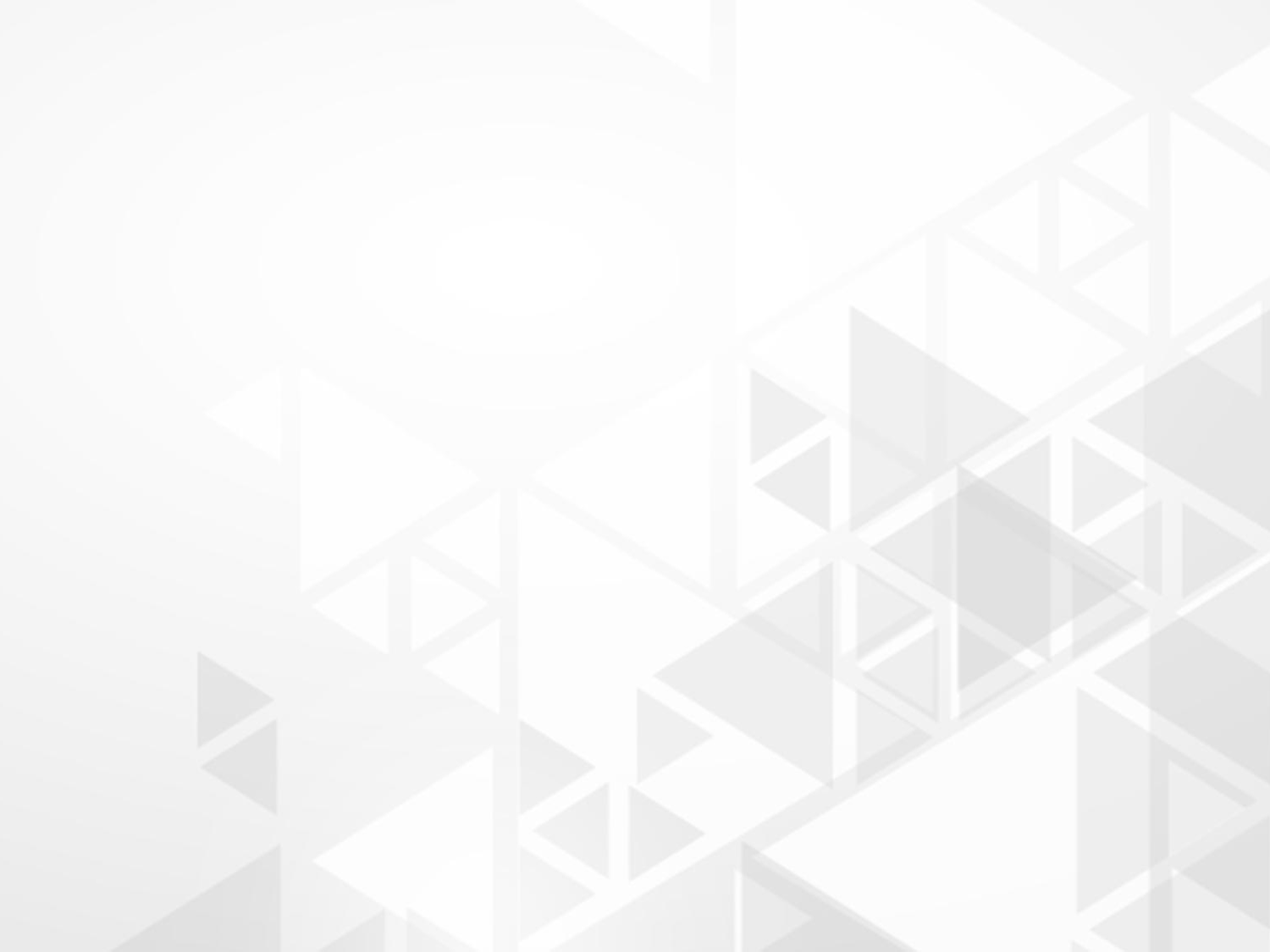 Государственный (муниципальный ) финансовый контроль выполняет следующие функции:
Выявление отклонений:
при исполнении Закона о бюджете в части использования бюджетных средств;
при формировании доходной части бюджета;
при соблюдении финансовой дисциплины министерствами, ведомствами и организациями.
2. Анализ причин отклонений:
выявление конкретных, пофакторных причин отклонения.
3. Коррекция деятельности объекта контроля предполагает разработку предложений по устранению выявленных отклонений в процессе формирования и исполнения бюджета, а также в процессе финансово-хозяйственной деятельности организаций.
4. Функция превенции заключается в профилактической работе по предупреждению финансово-бюджетных правонарушений.
5. Функция правоохраны. Как средство обеспечения законности эта функция направлена на пресечение неправомерных действий должностных лиц и граждан, виновных в недостатках и нарушениях,  и связана с привлечением к юридической ответственности, а также применением к этим субъектам мер государственного или общественного воздействия.
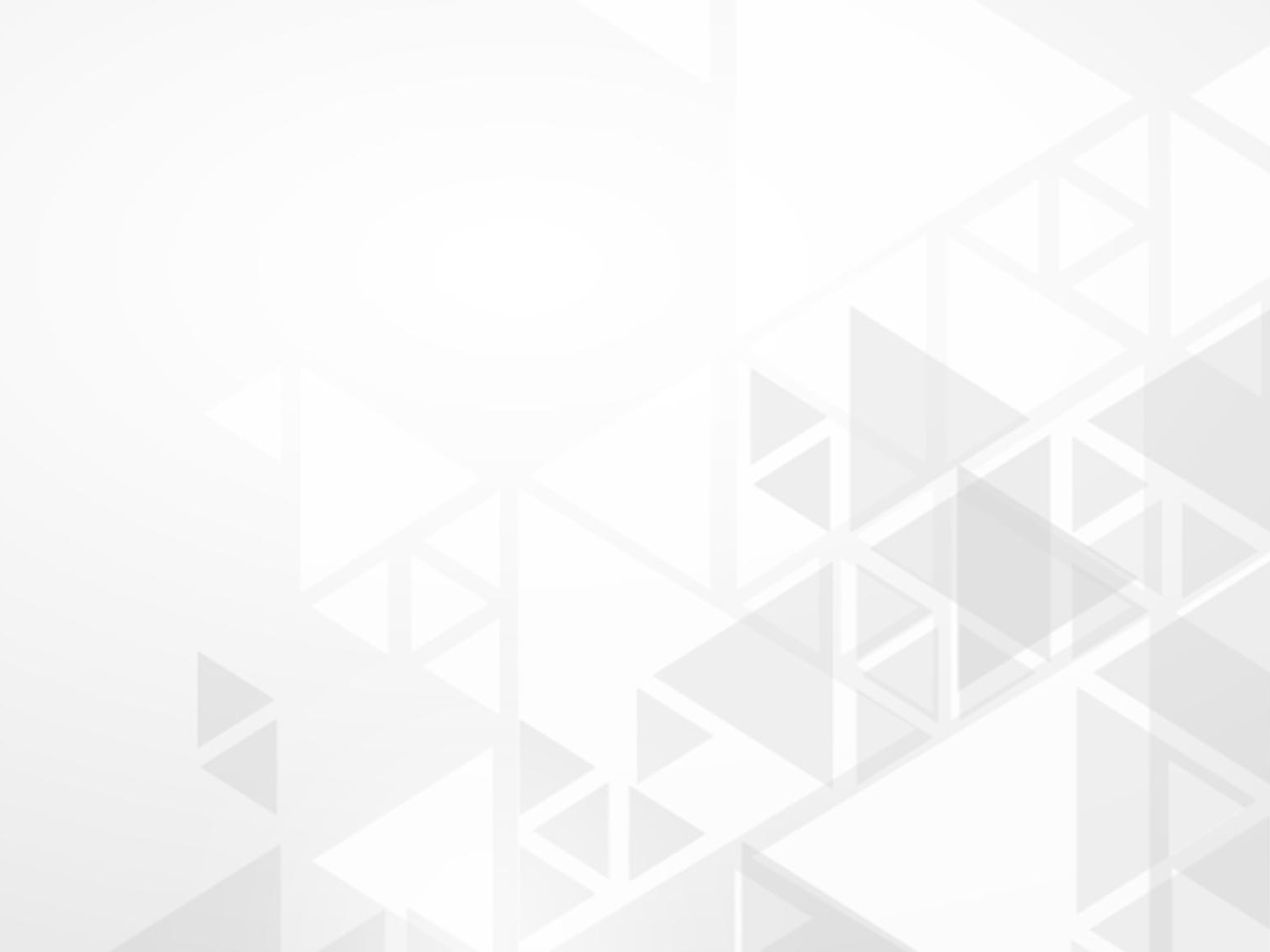 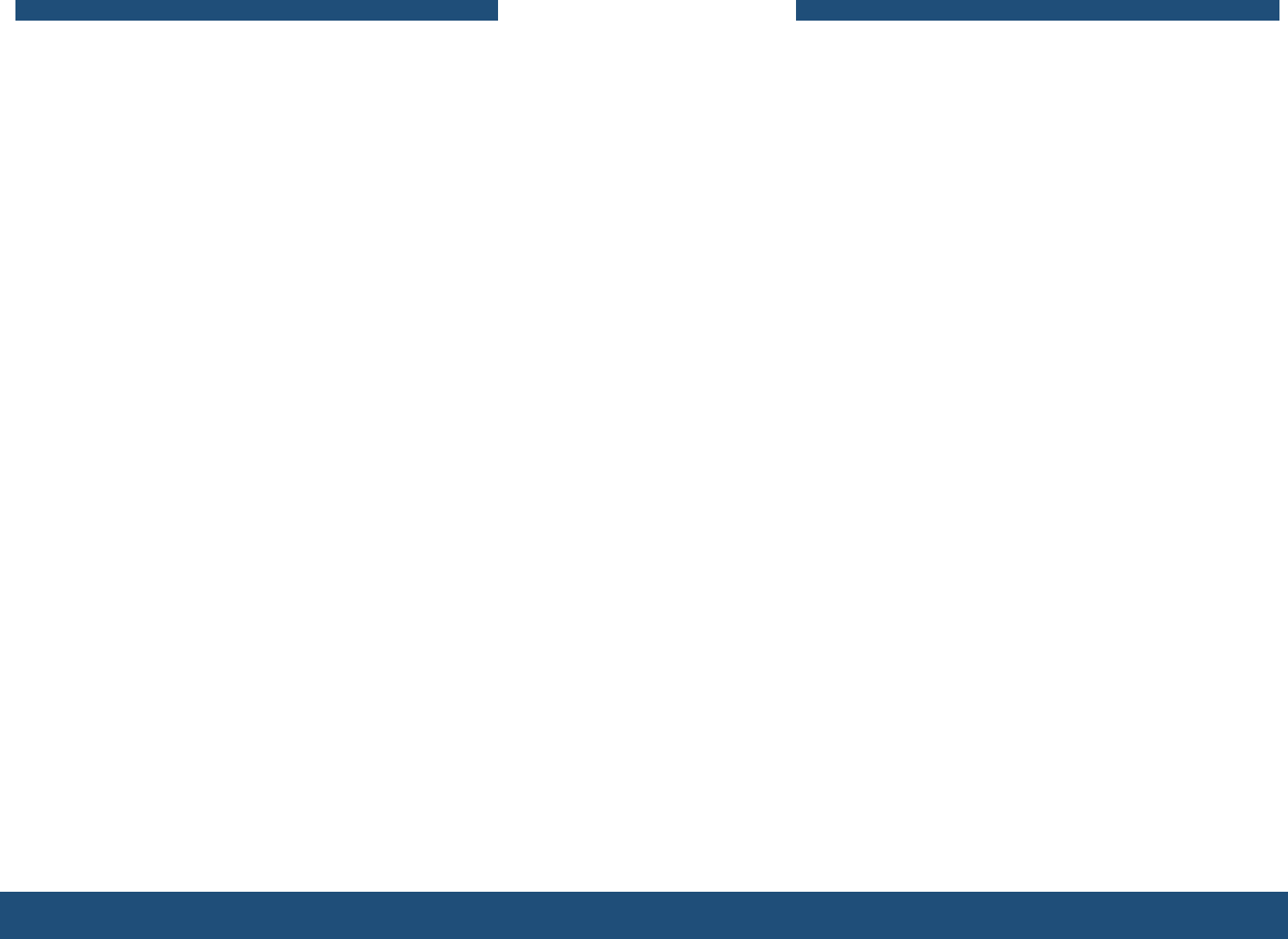 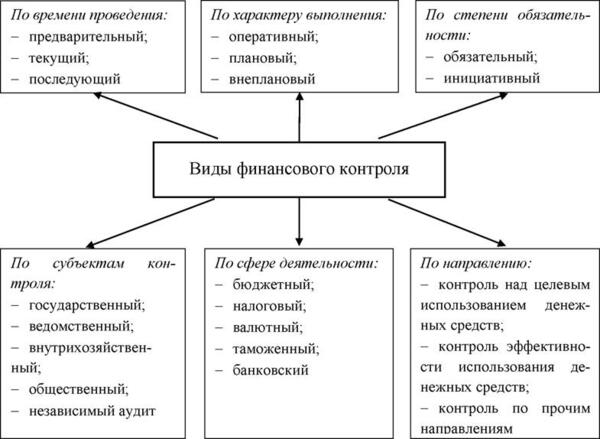 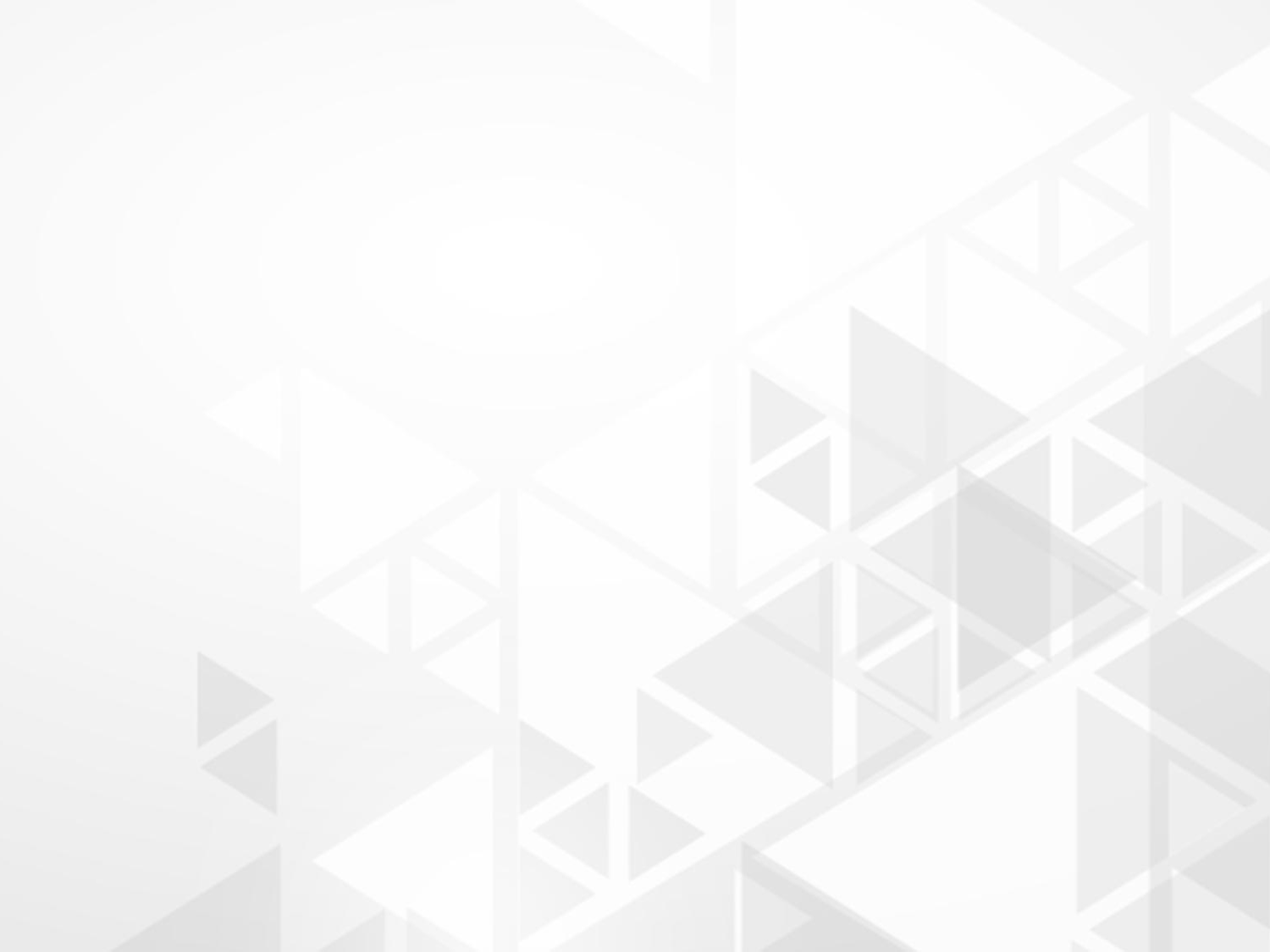 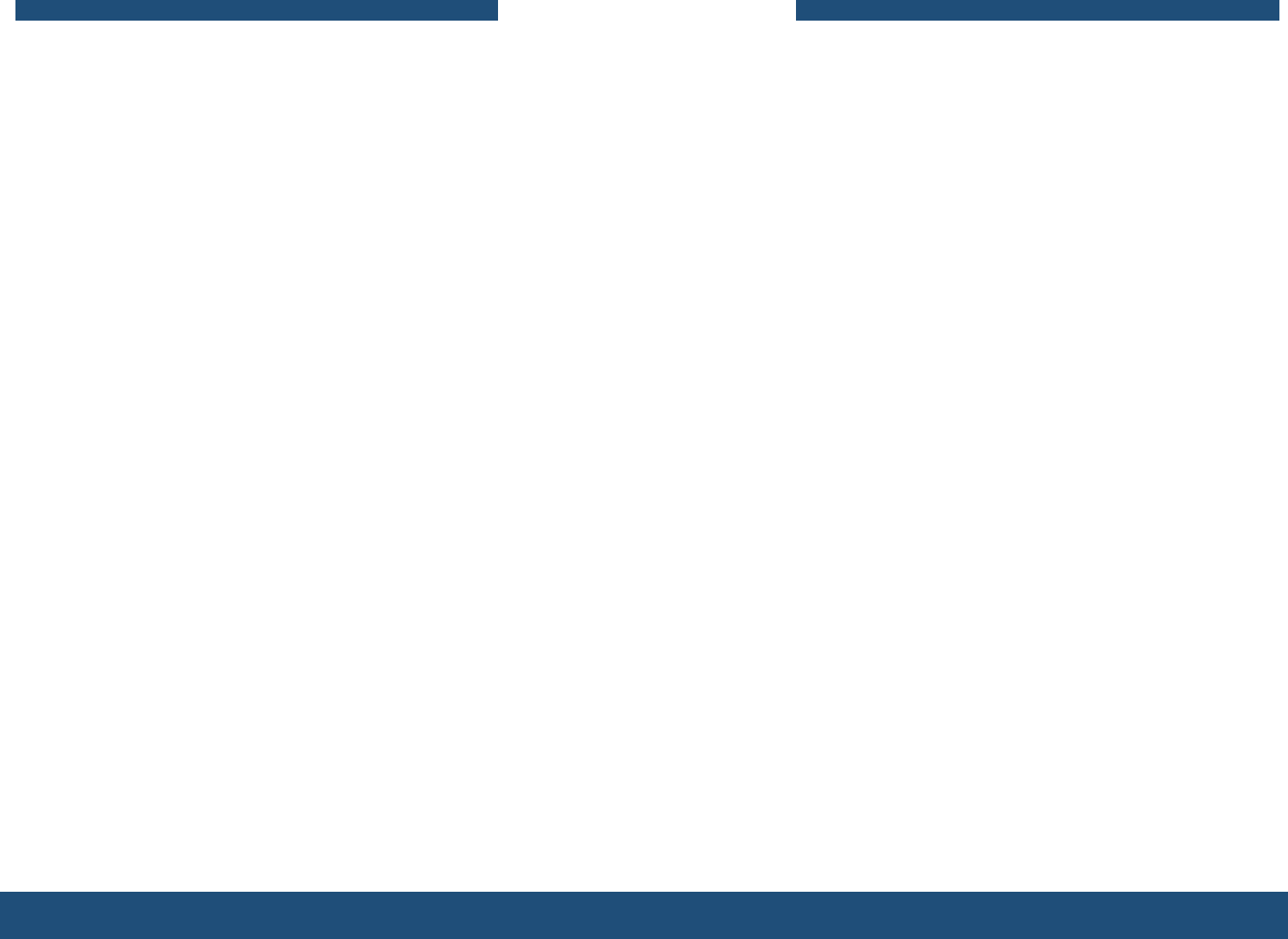 ОТРАСЛЬ И ВИДЫ ФИНАНСОВОГО КОНТРОЛЯ
Государственный
(муниципальный)
финансовый 
контроль
Бюджетный 
Налоговый
Валютный 
Таможенный 
Банковский
Страховой
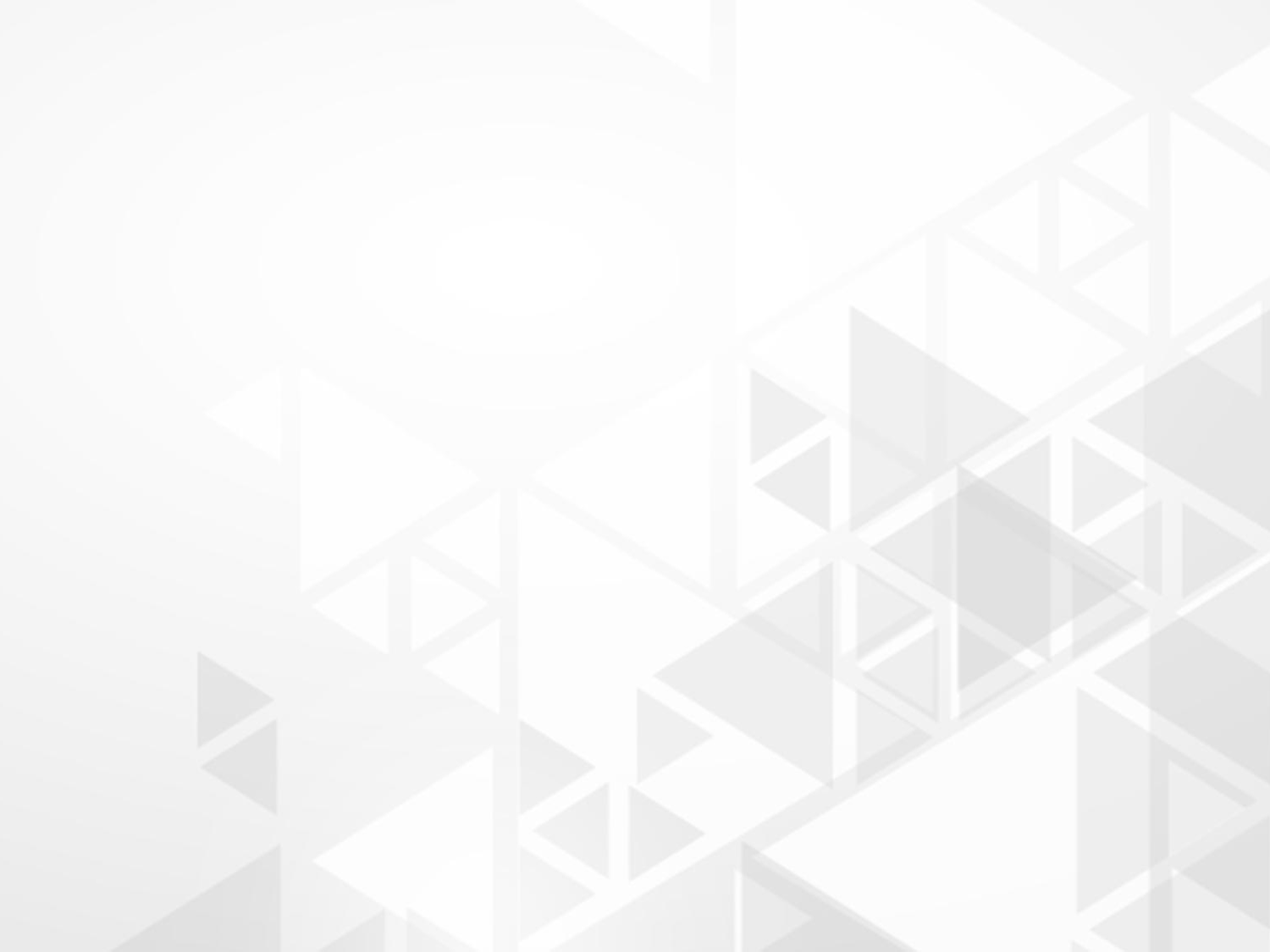 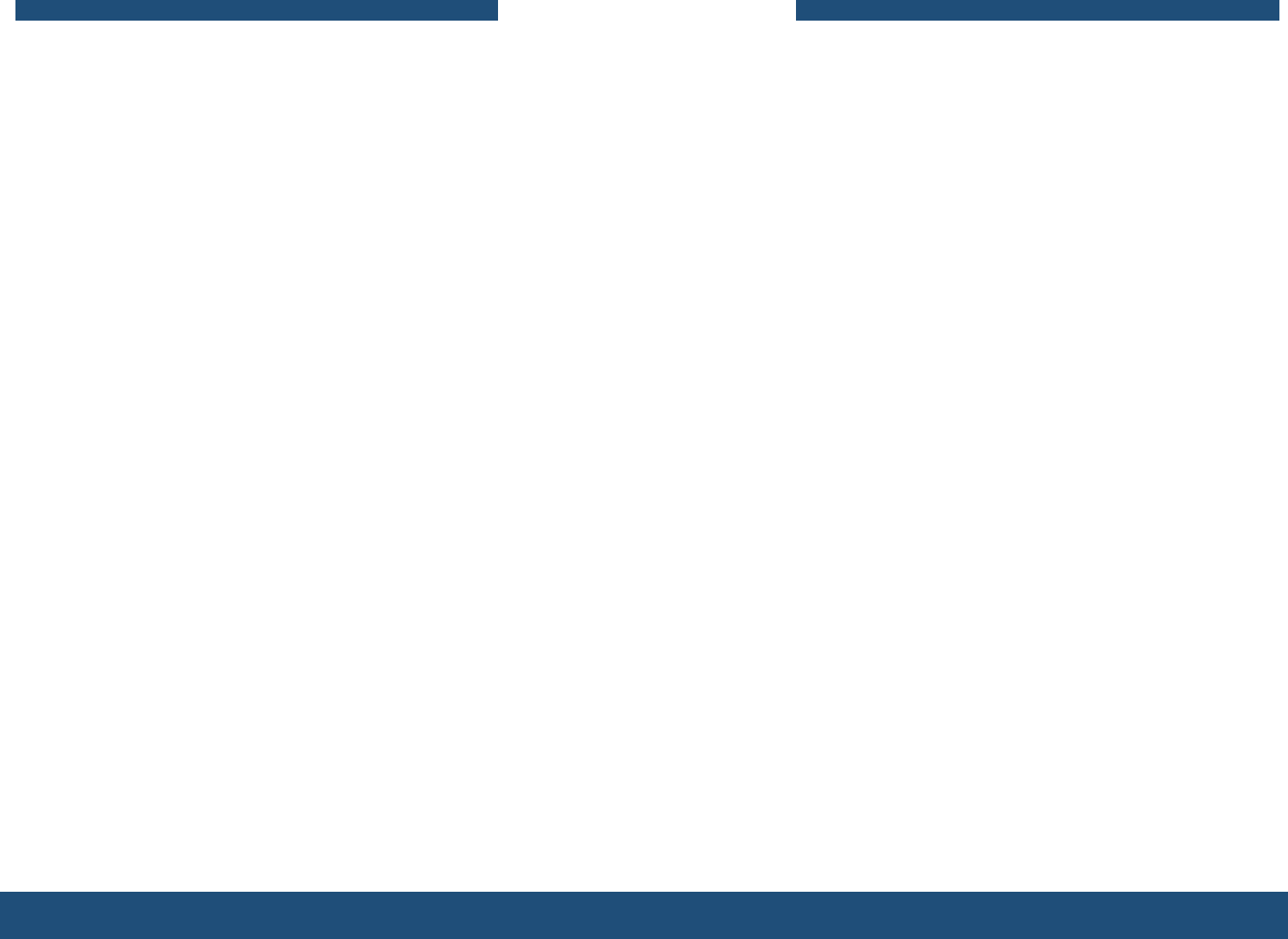 ОТРАСЛИ И ВИДЫ ФИНАНСОВОГО КОНТРОЛЯ
Негосударственный
финансовый
контроль
аудиторский
внутрихозяйственный
общественный
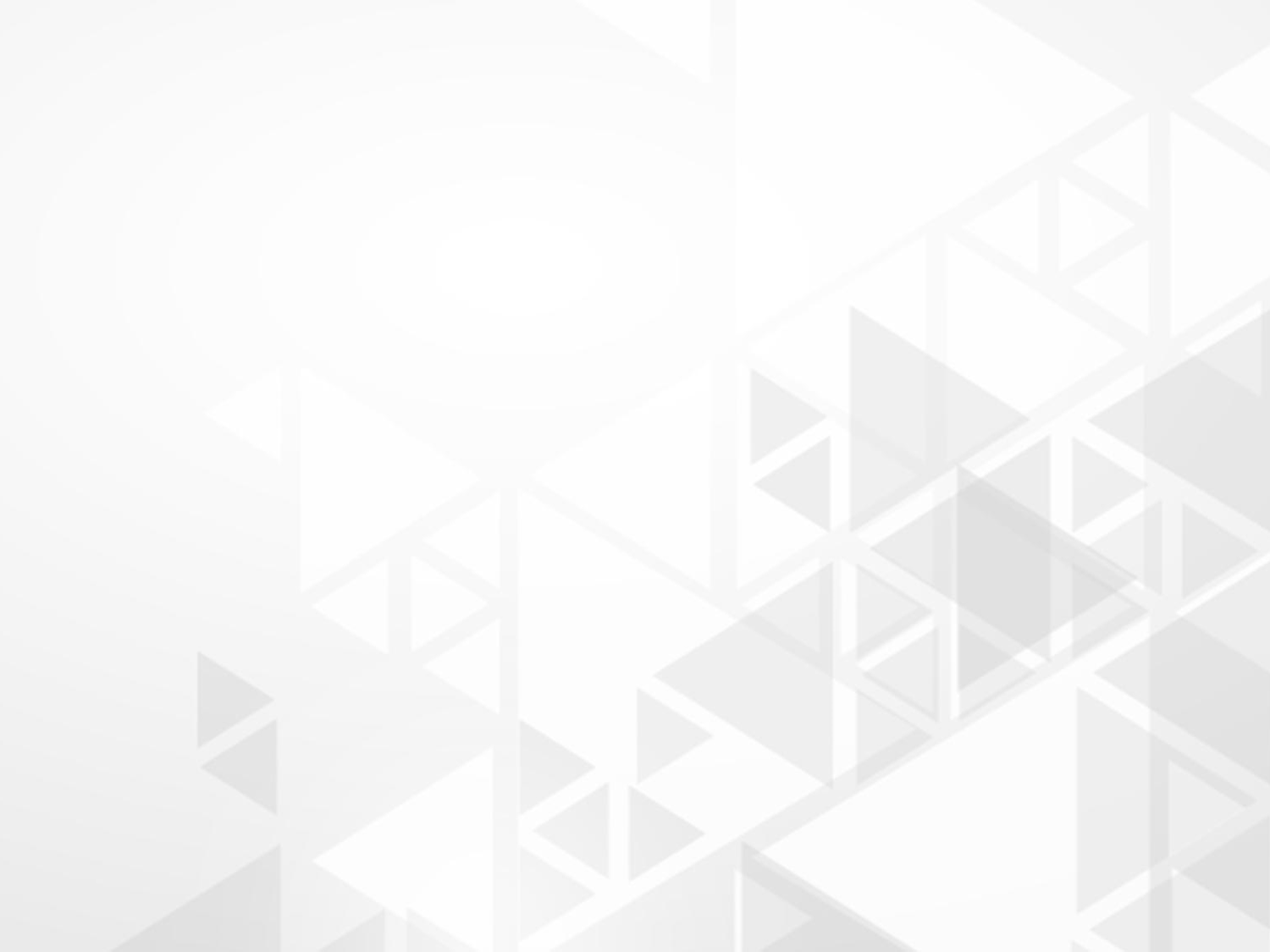 ФОРМЫ ФИНАНСОВОГО КОНТРОЛЯ
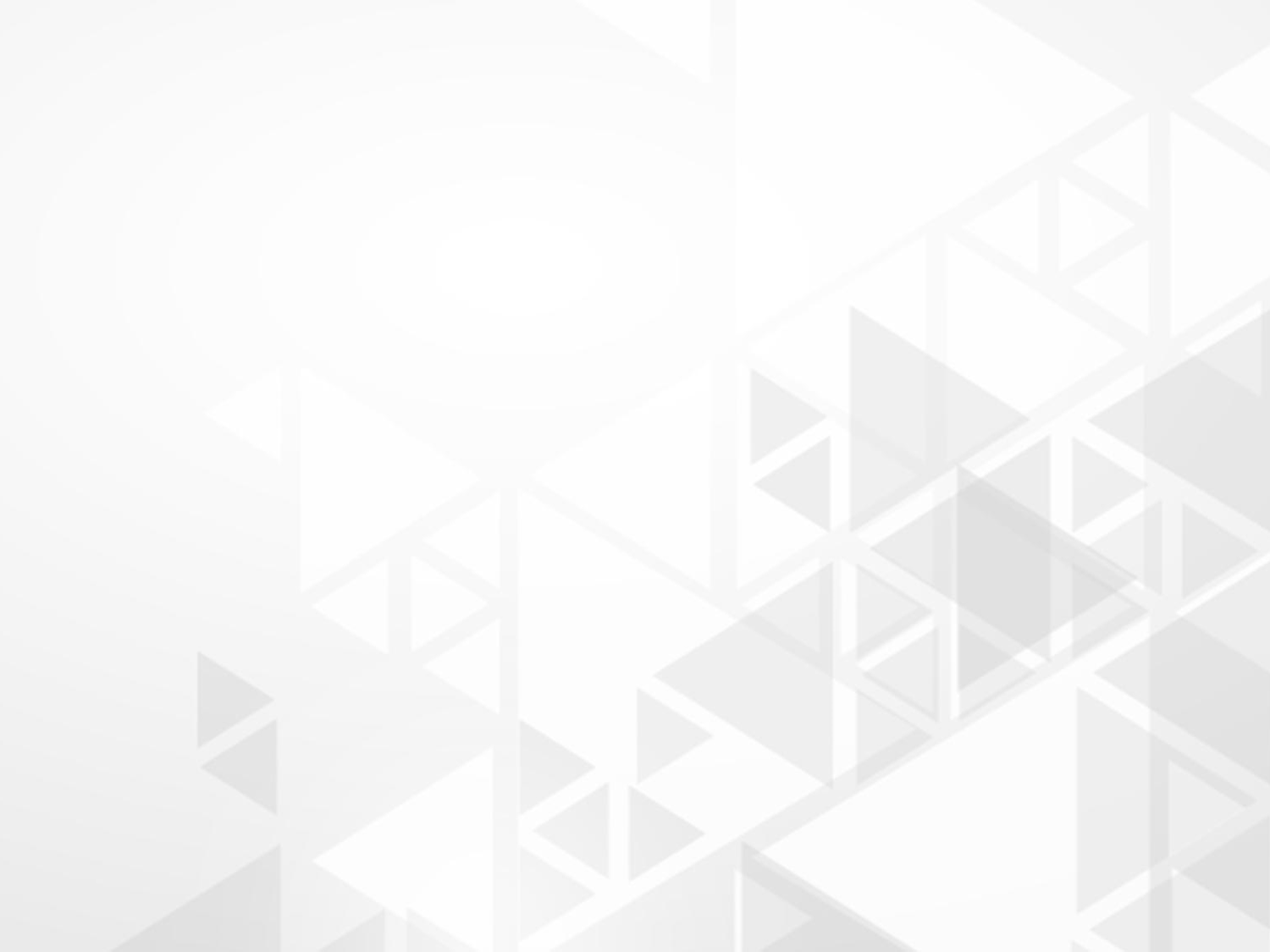 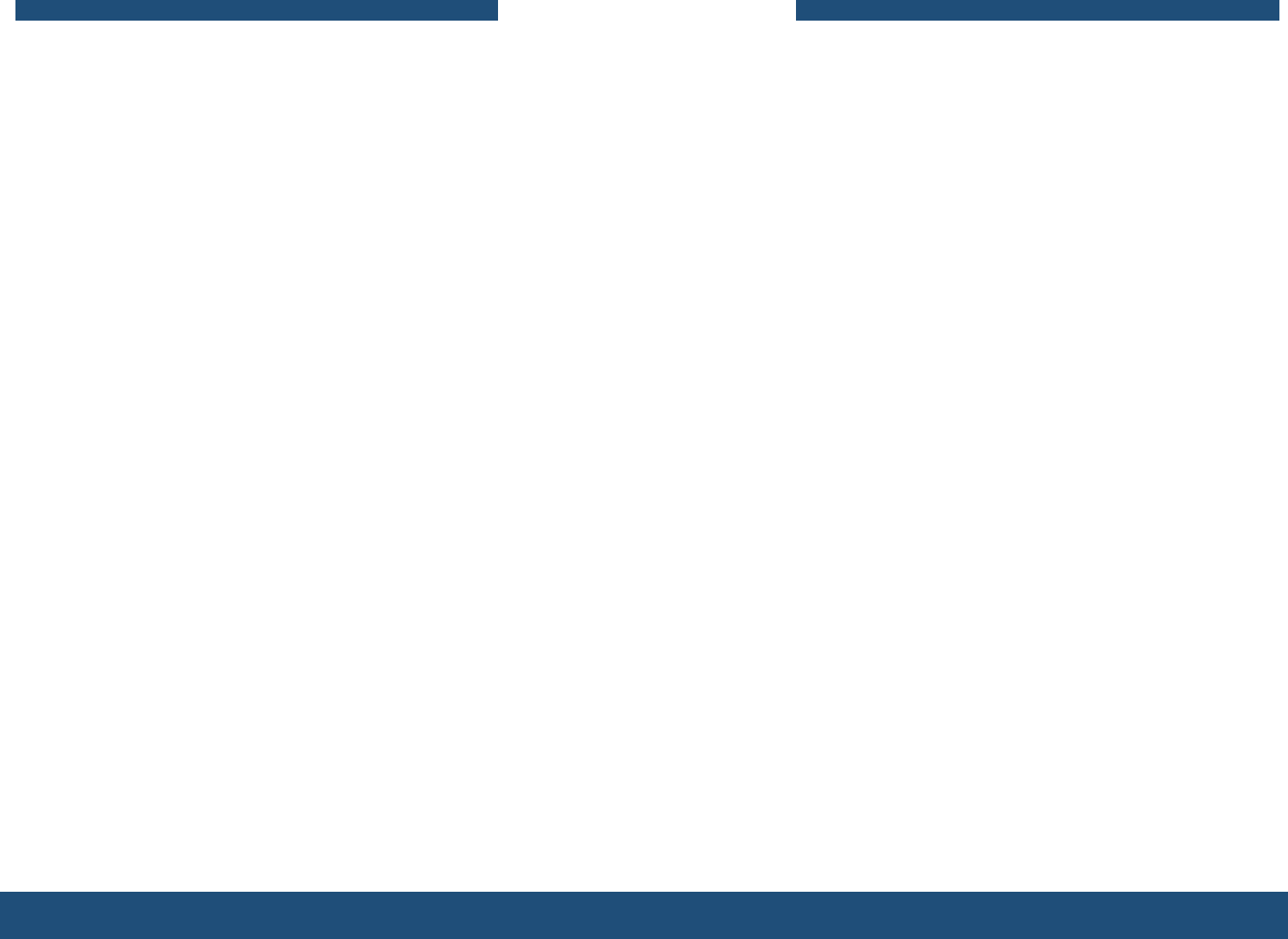 Внешний государственный (муниципальный) финансовый контроль в сфере бюджетных правоотношений является контрольной деятельностью Счетной палаты Российской Федерации, контрольно-счетных органов субъектов Российской Федерации и муниципальных образований (далее - органы внешнего государственного (муниципального) финансового контроля).
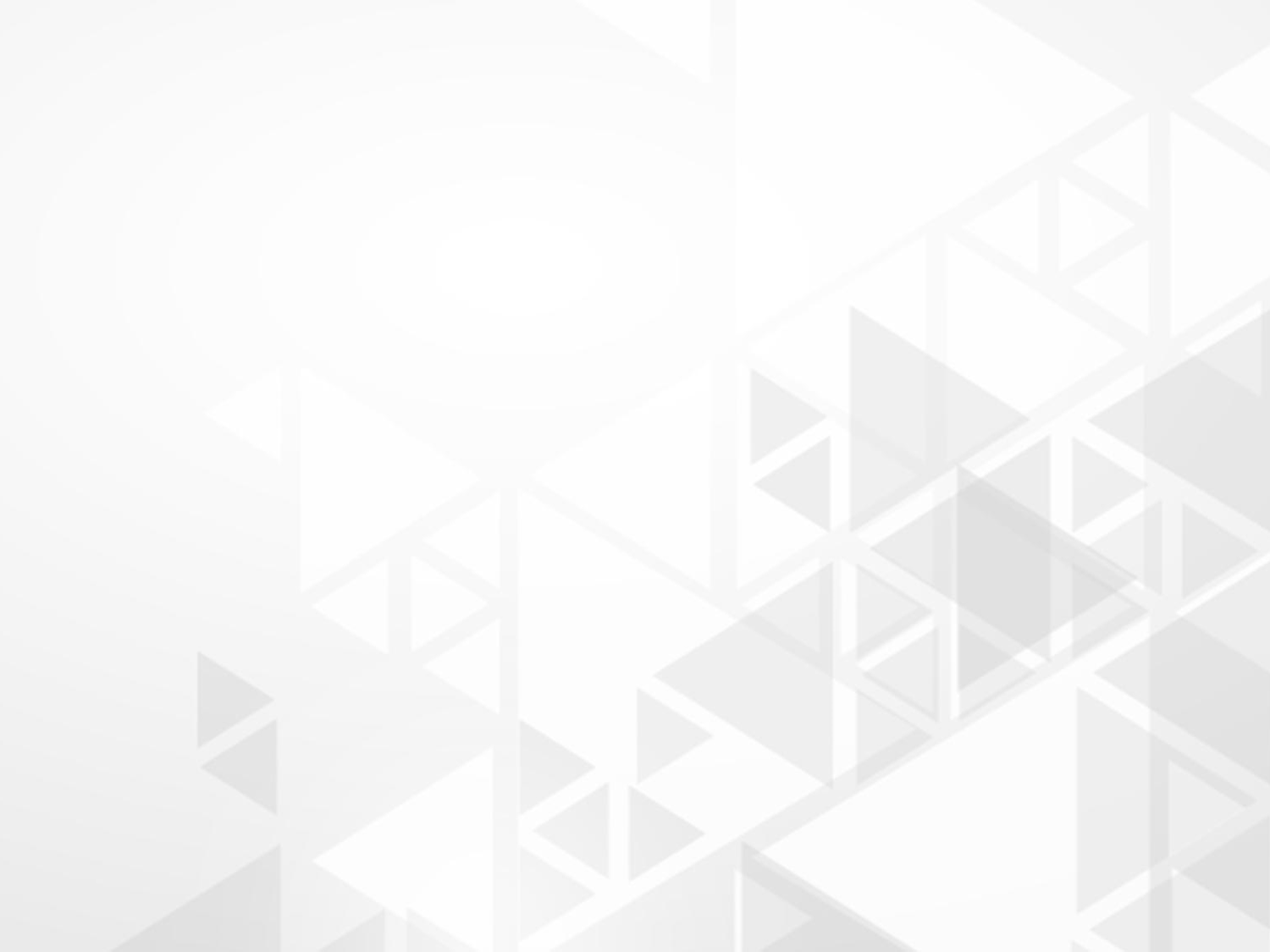 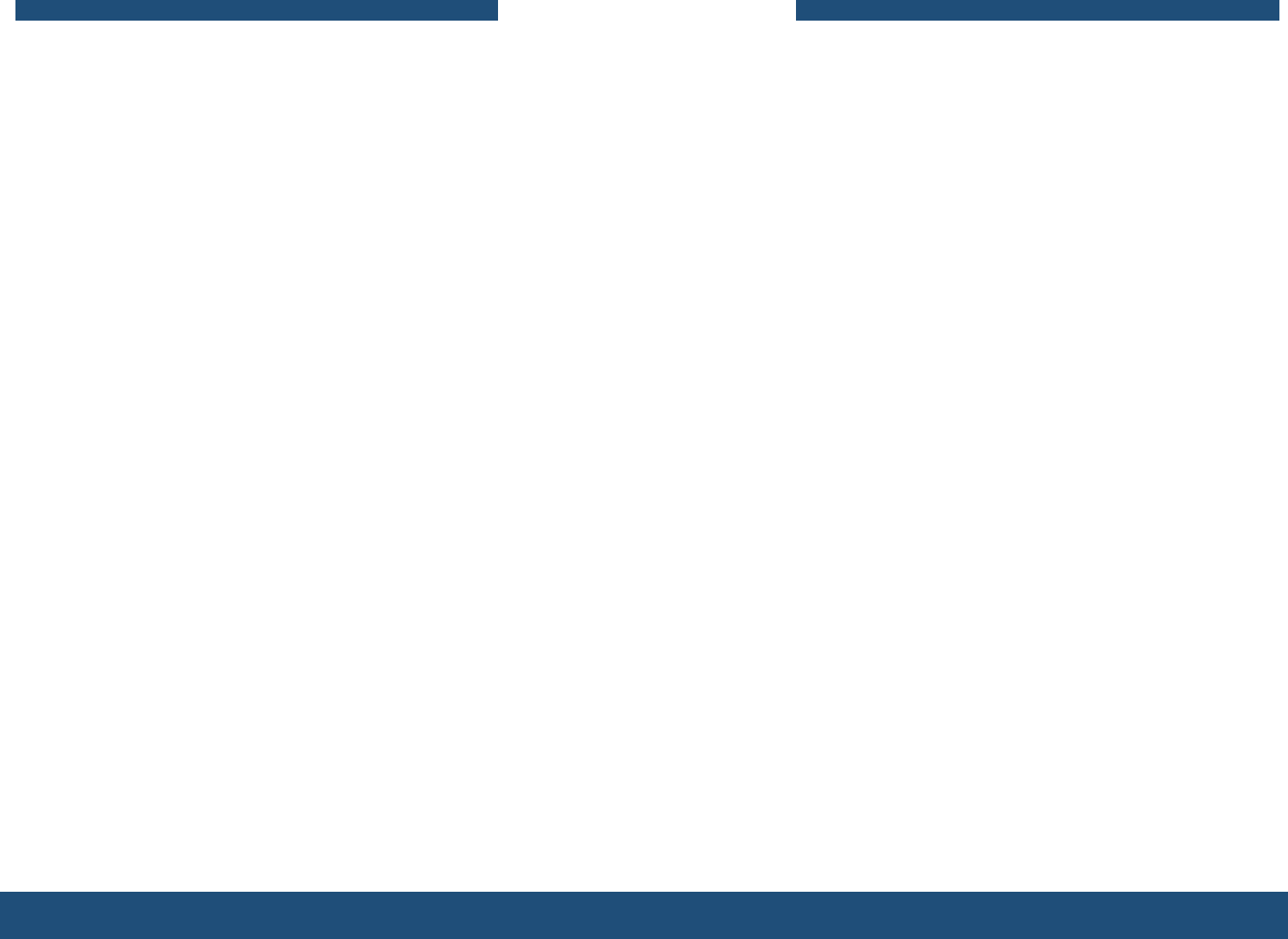 Внутренний государственный (муниципальный) финансовый контроль в сфере бюджетных правоотношений является контрольной деятельностью Федерального казначейства, органов государственного (муниципального) финансового контроля, являющихся соответственно органами (должностными лицами) исполнительной власти субъектов Российской Федерации, местных администраций (далее - органы внутреннего государственного (муниципального) финансового контроля), финансовых органов субъектов Российской Федерации (муниципальных образований).
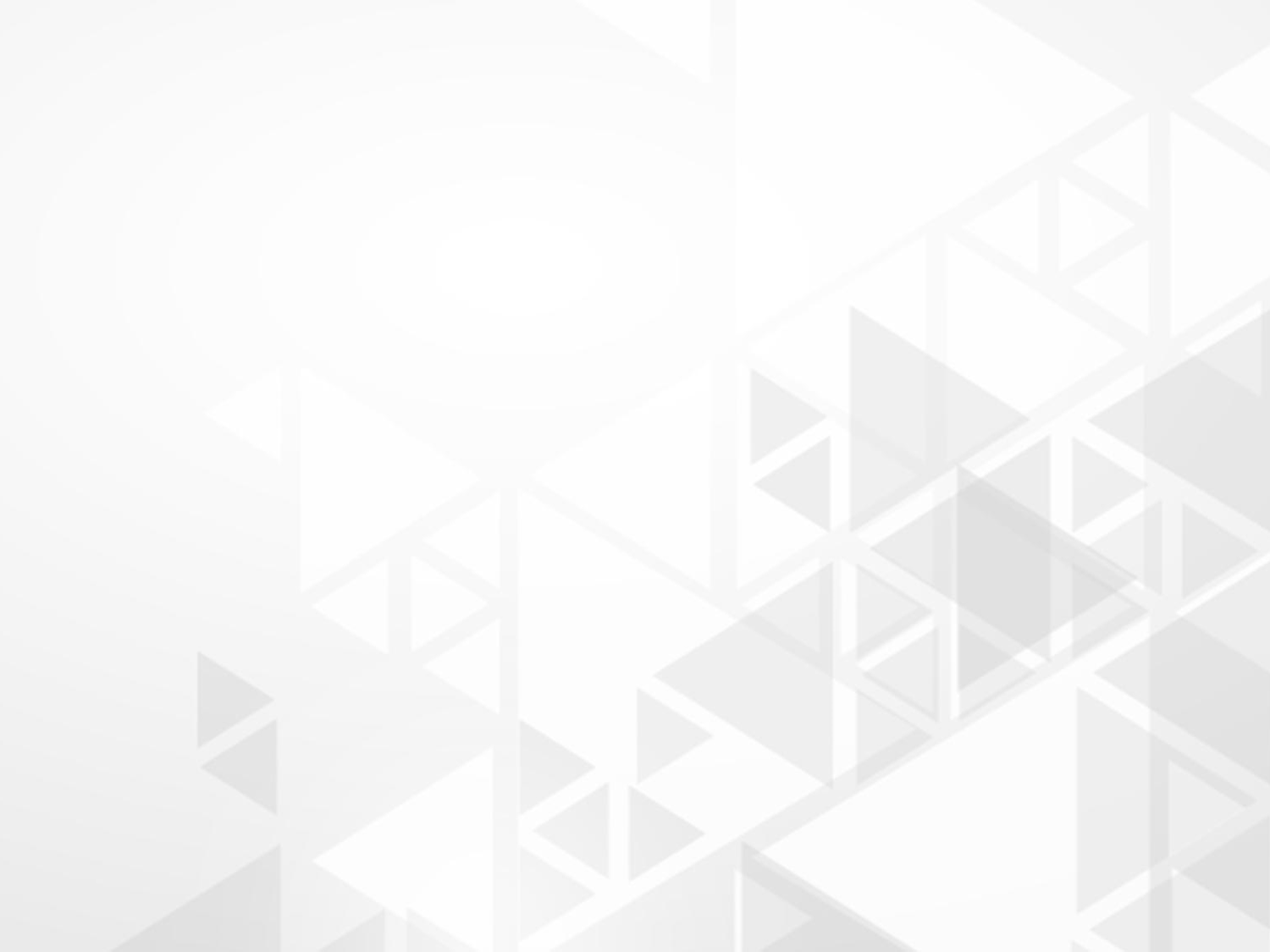 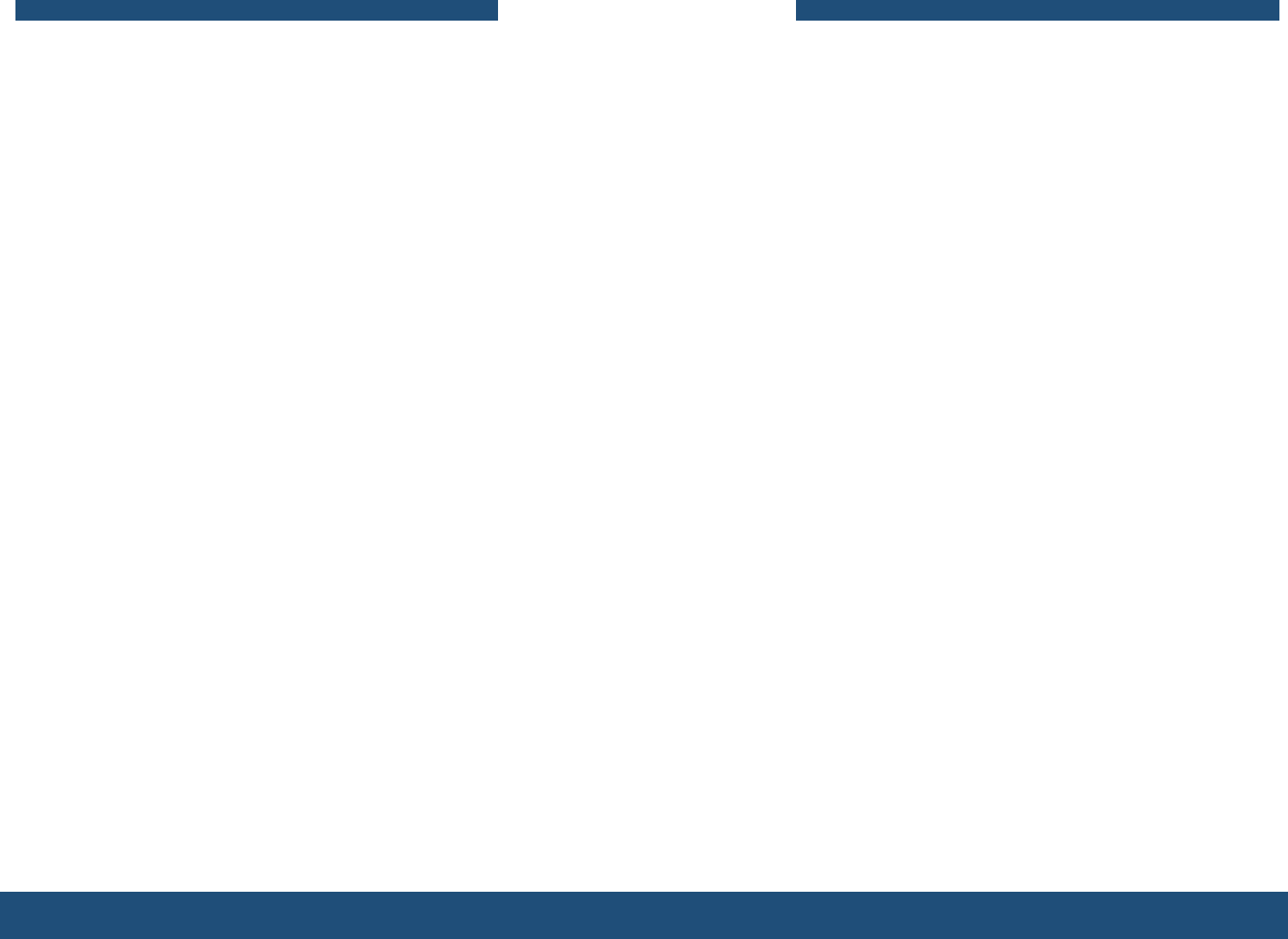 Предварительный контроль осуществляется в целях предупреждения и пресечения бюджетных нарушений в процессе исполнения бюджетов бюджетной системы Российской Федерации.

Текущий контроль является неотъемлемым элементом оперативного управления. Он проводится в процессе совершения производственных, хозяйственных и финансовых операций.
Последующий контроль осуществляется по результатам исполнения бюджетов бюджетной системы Российской Федерации в целях установления законности их исполнения, достоверности учета и отчетности.
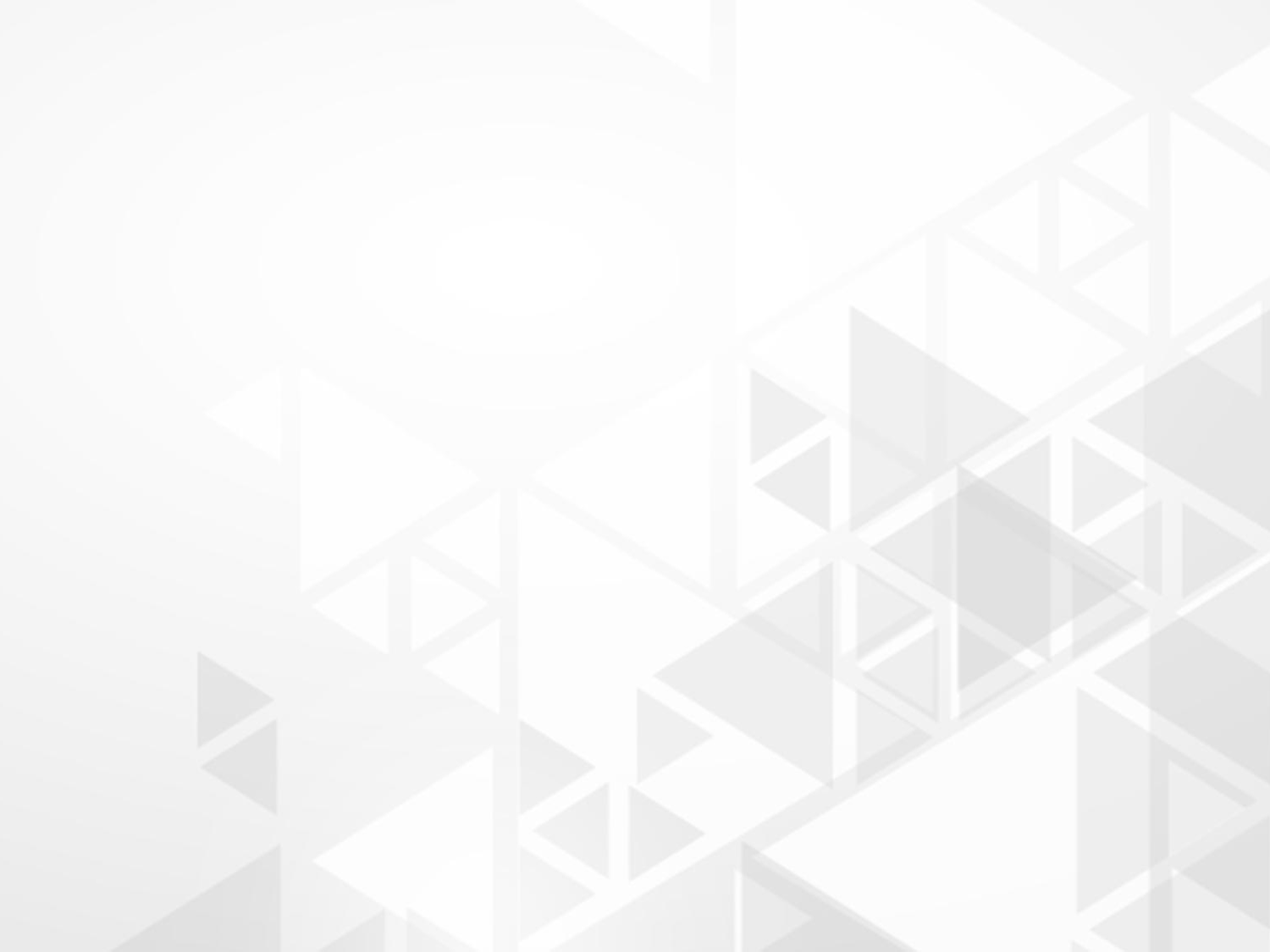 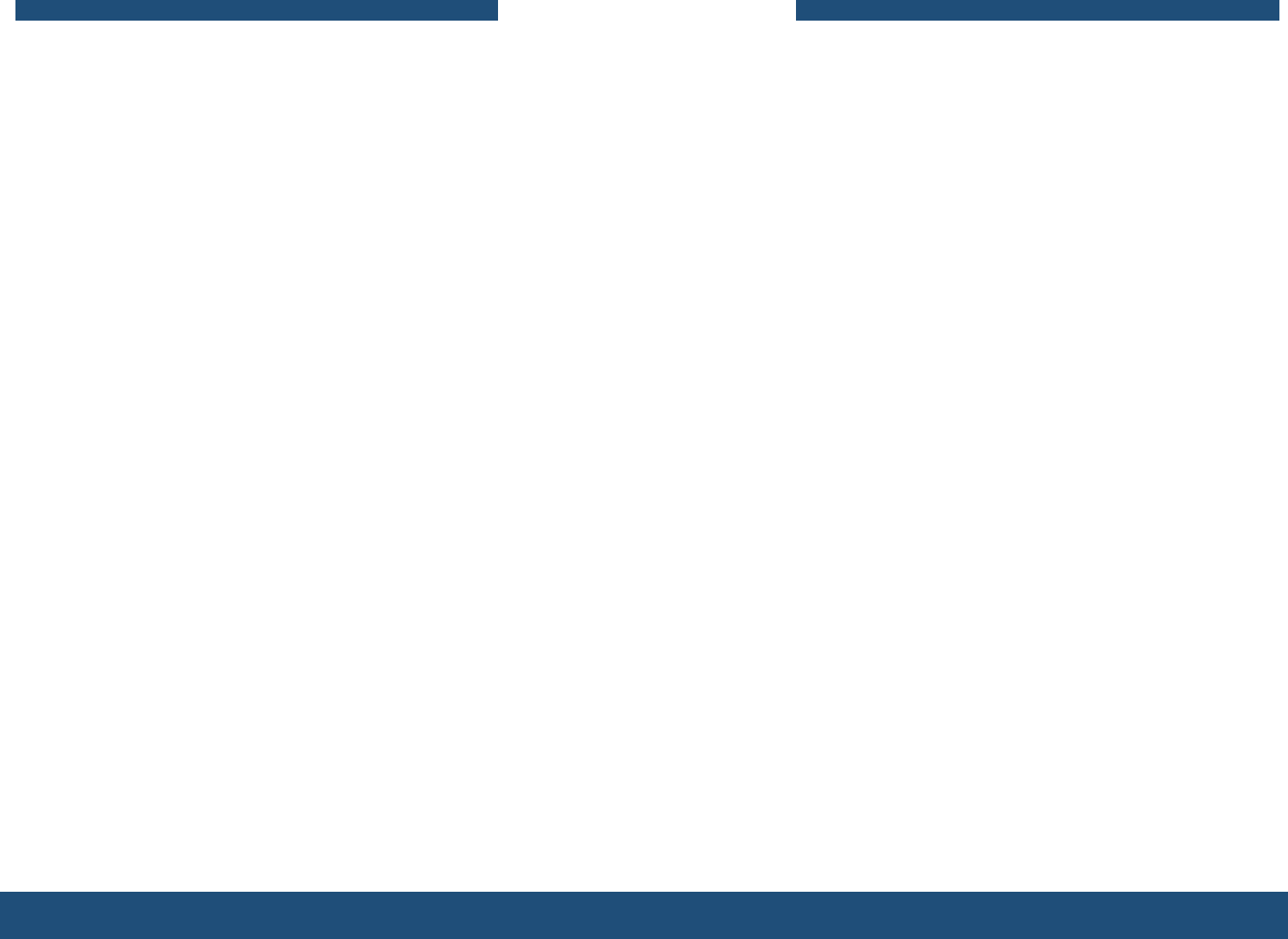 Государственный (муниципальный) финансовый контроль
осуществляется органами публичной законодательной (представительной) и исполнительной власти, а также специально созданными контролирующими органами с целью обеспечения законности, целесообразности, результативности и эффективности формирования и использования финансовых ресурсов и доходов государства и муниципальных образований
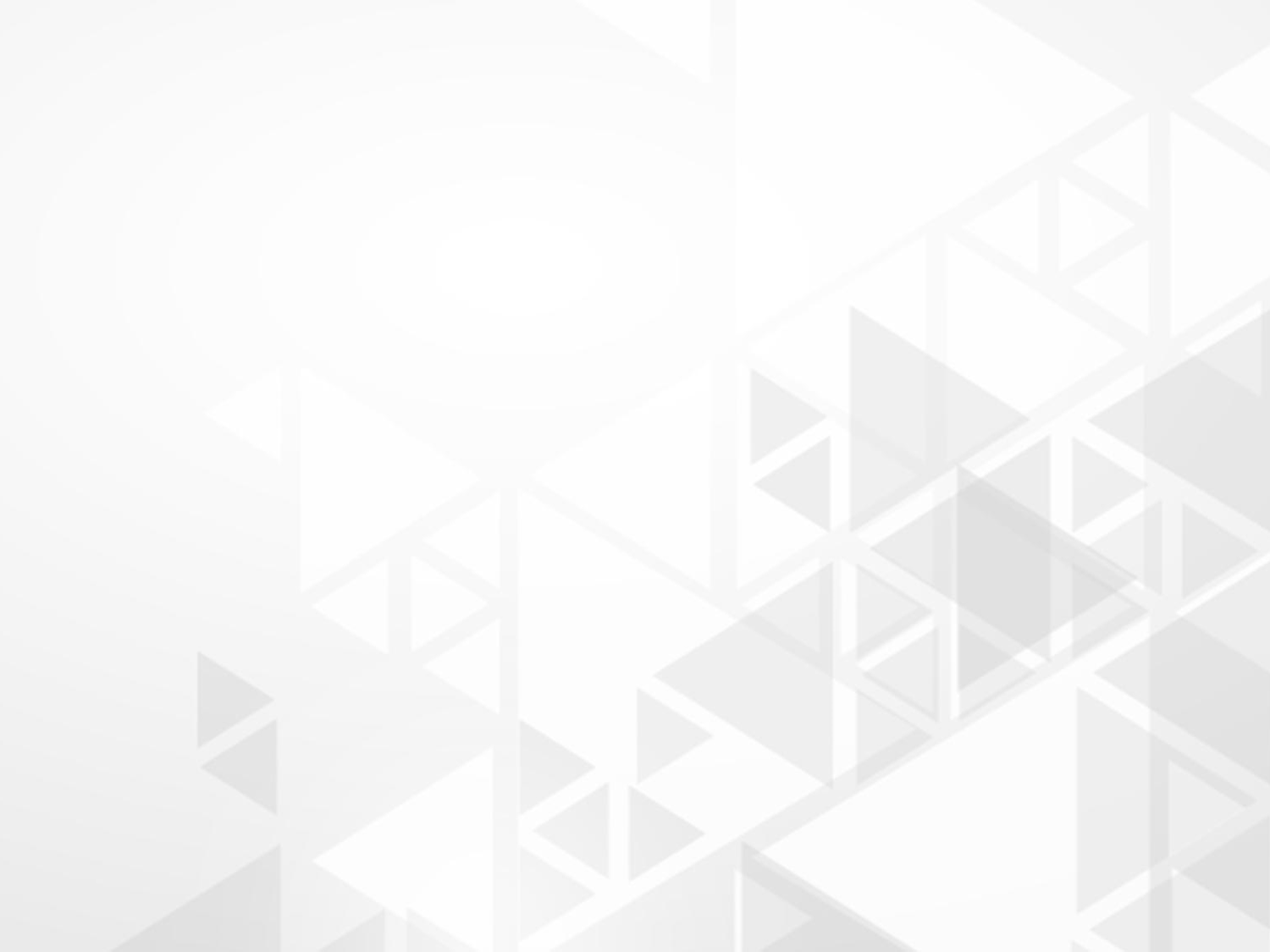 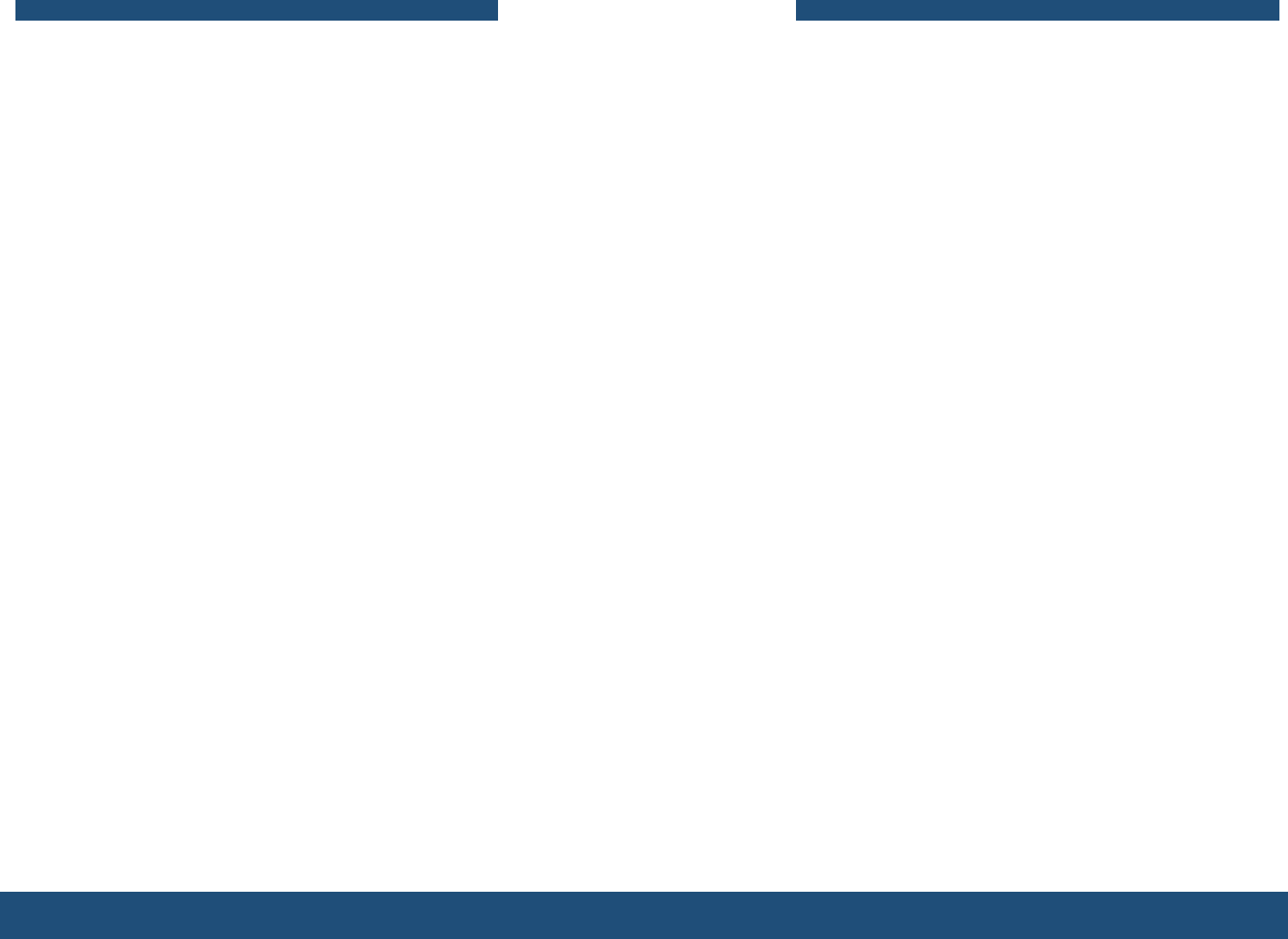 Классификация государственного (муниципального) финансового контроля
В зависимости от институциональной структуры государственной власти различают финансовый контроль, осуществляемый:

1) органами законодательной (представительной) власти; 

2) главой государства (субъекта федерации федеративного государства); 

3) органами исполнительной власти
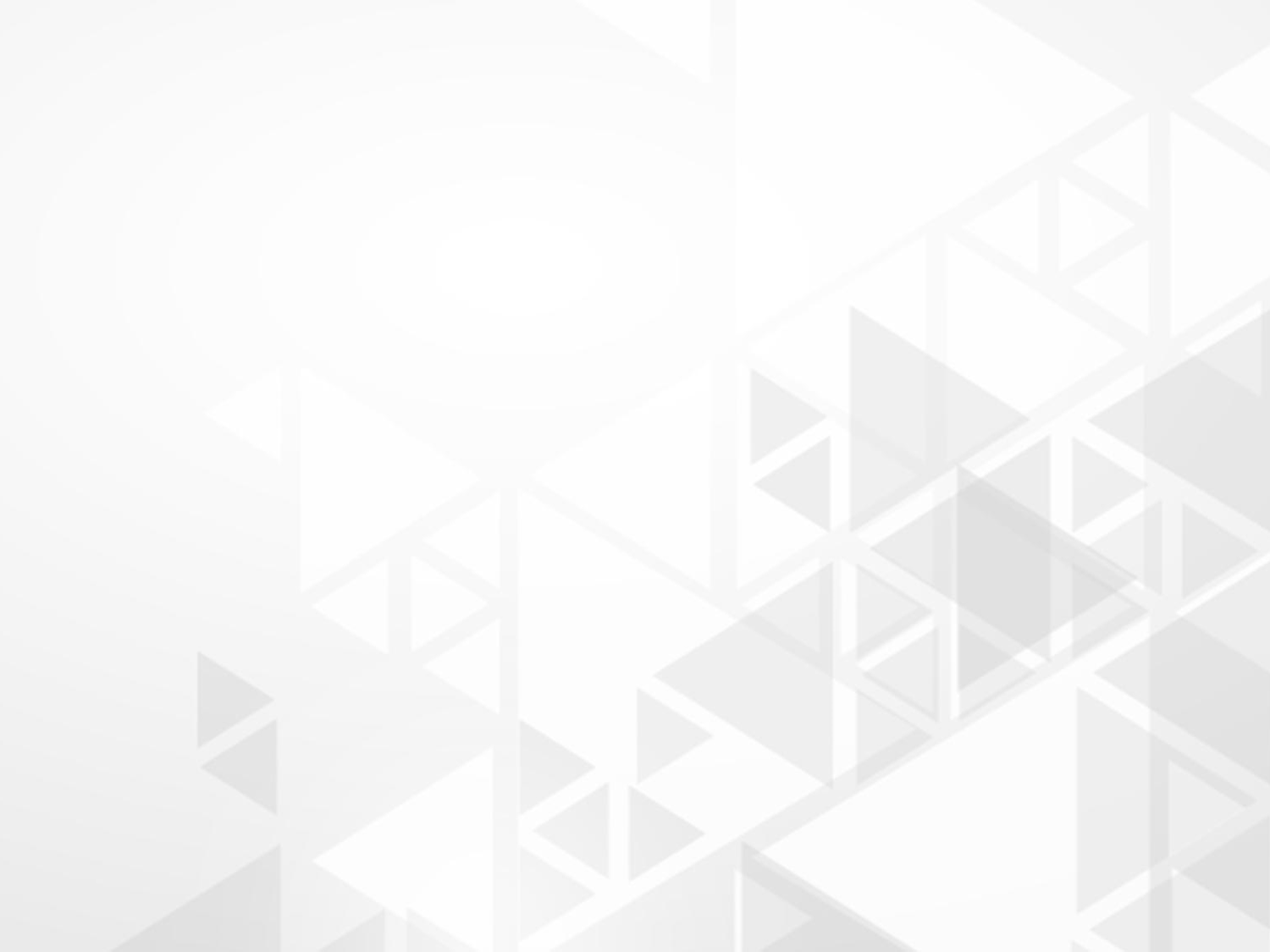 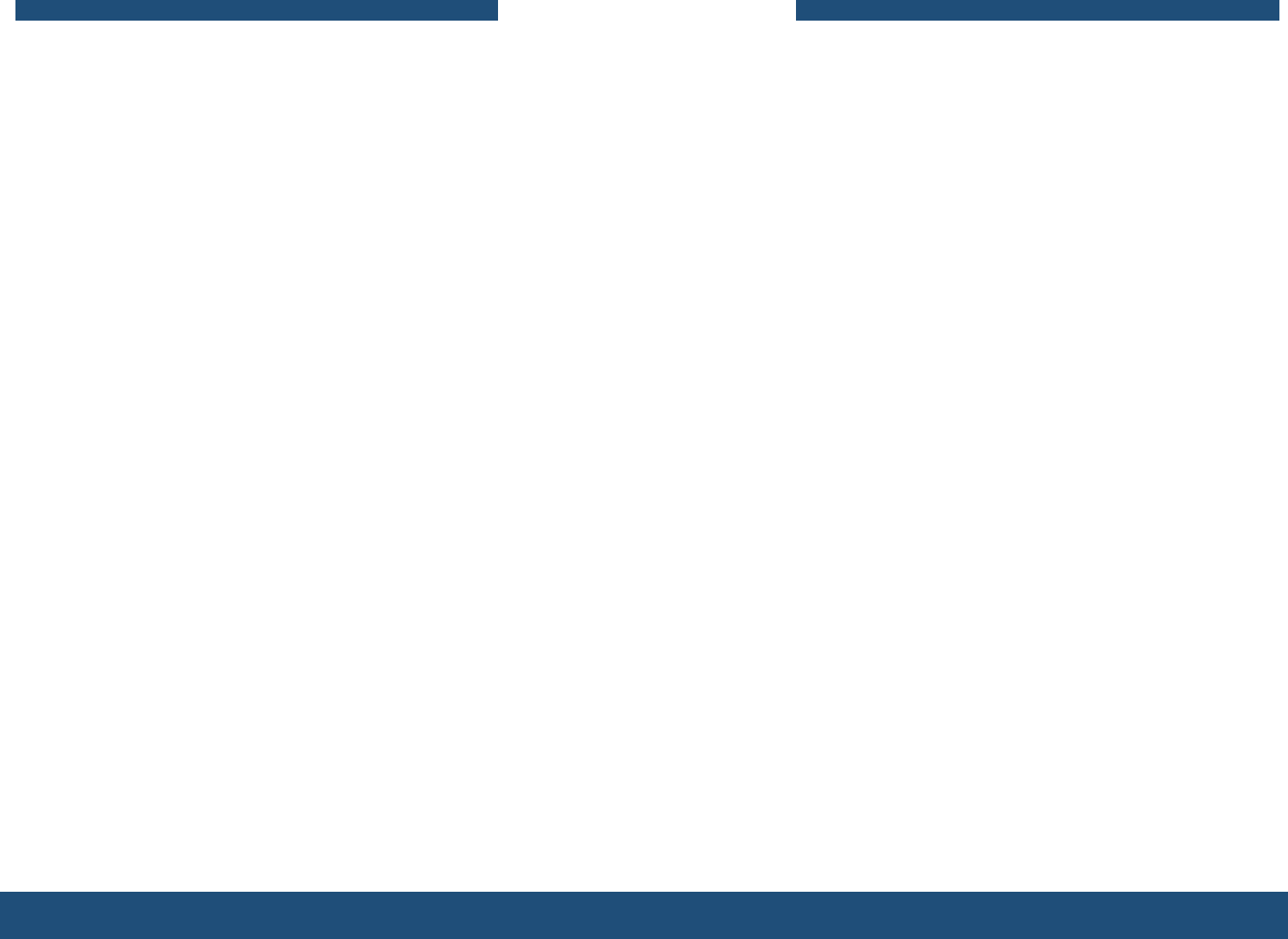 Классификация государственного (муниципального) контроля
2. В зависимости от уровня власти финансовый контроль и его органы в федеративном государстве делятся на:

1) федеральные; 
2) региональные; 
3) муниципальные
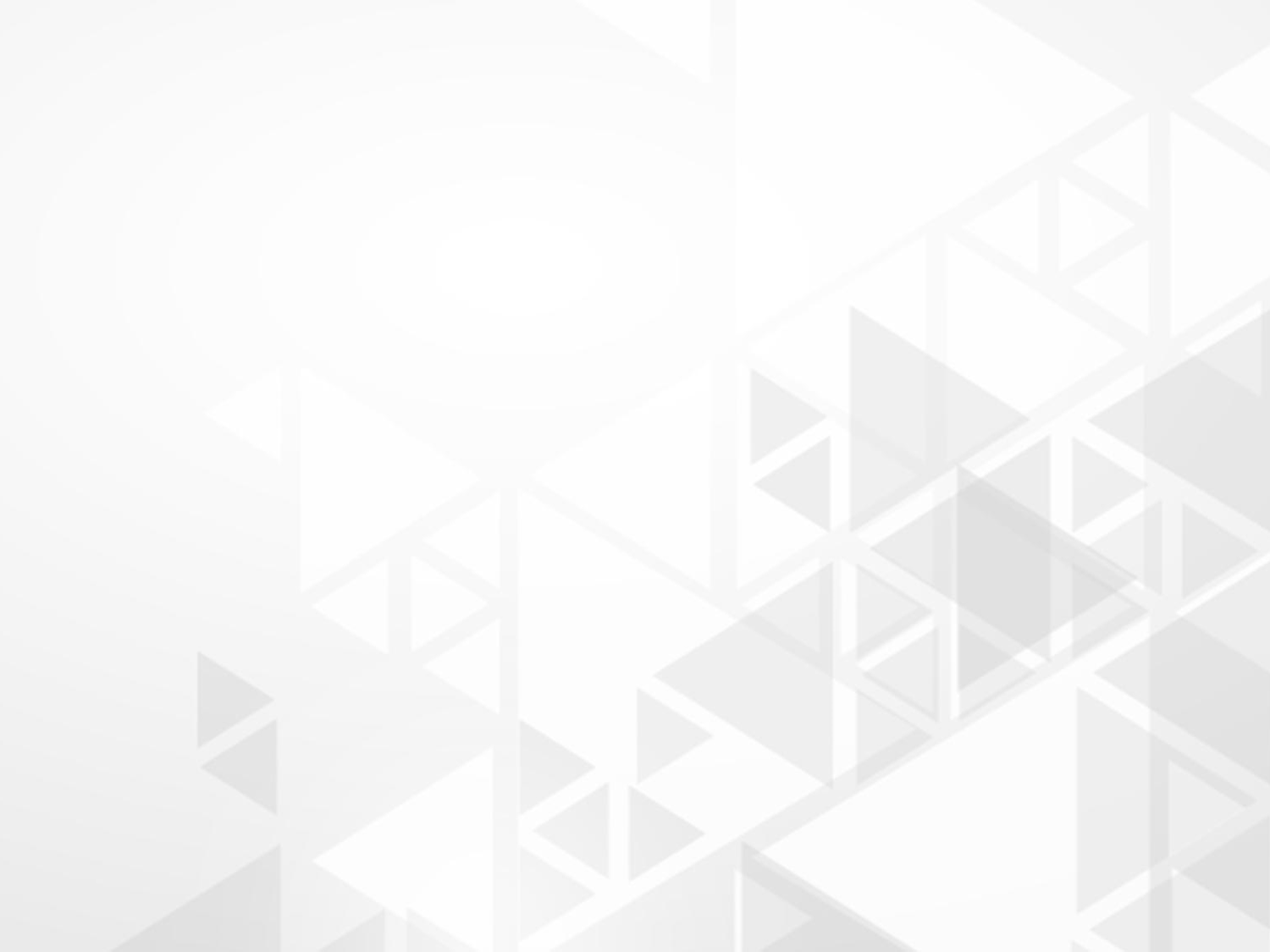 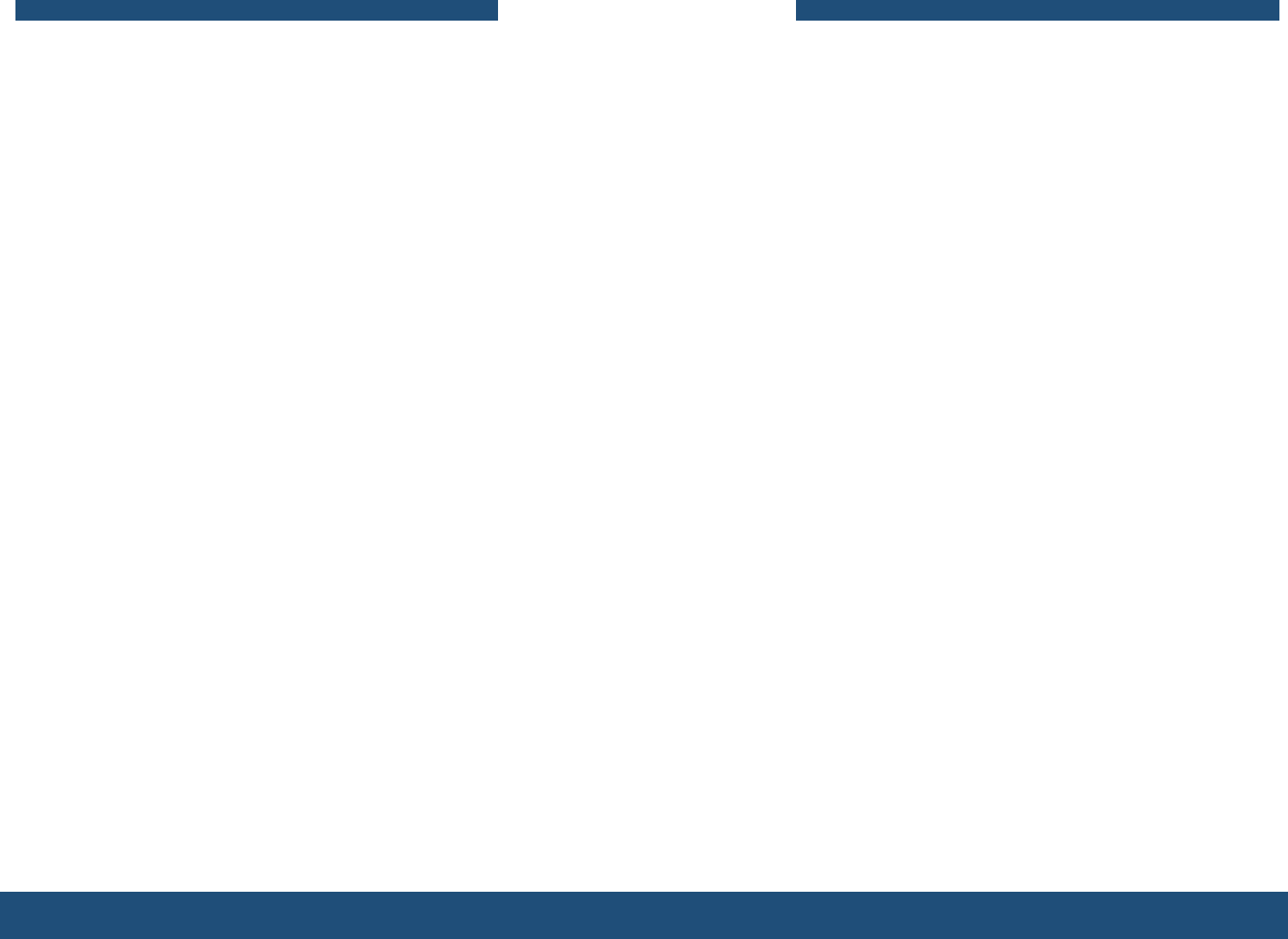 Классификация государственного (муниципального) контроля
3. В разрезе пообъектного классификационного признака государственный финансовый контроль делится на :

денежно-кредитный, валютный; 
бюджетный, внебюджетный, налоговый, таможенный;
страховой; 
банковский; 
антимонопольный (в части соблюдения финансового законодательства); 
контроль денежных доходов и расходов населения и т.д.
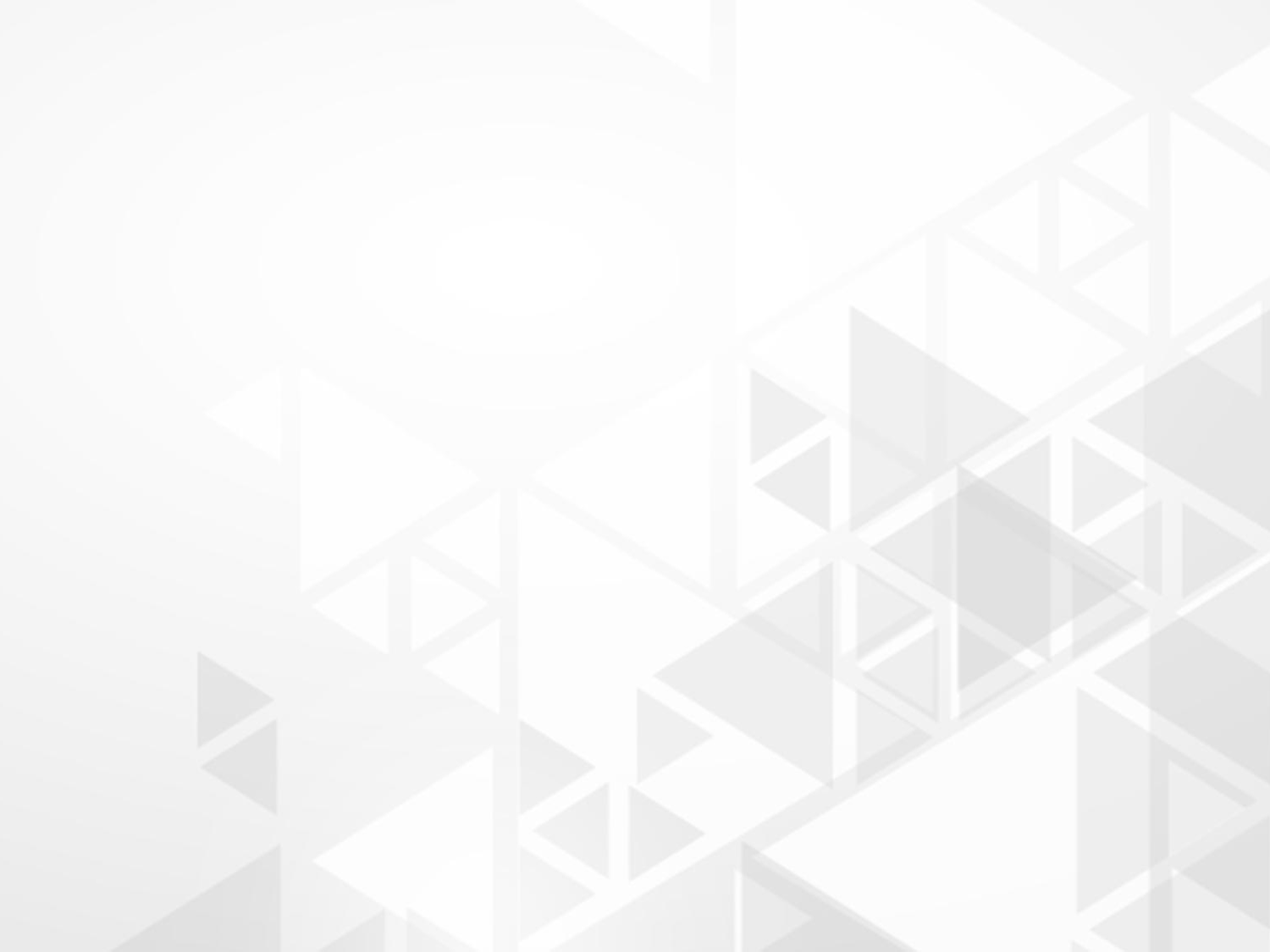 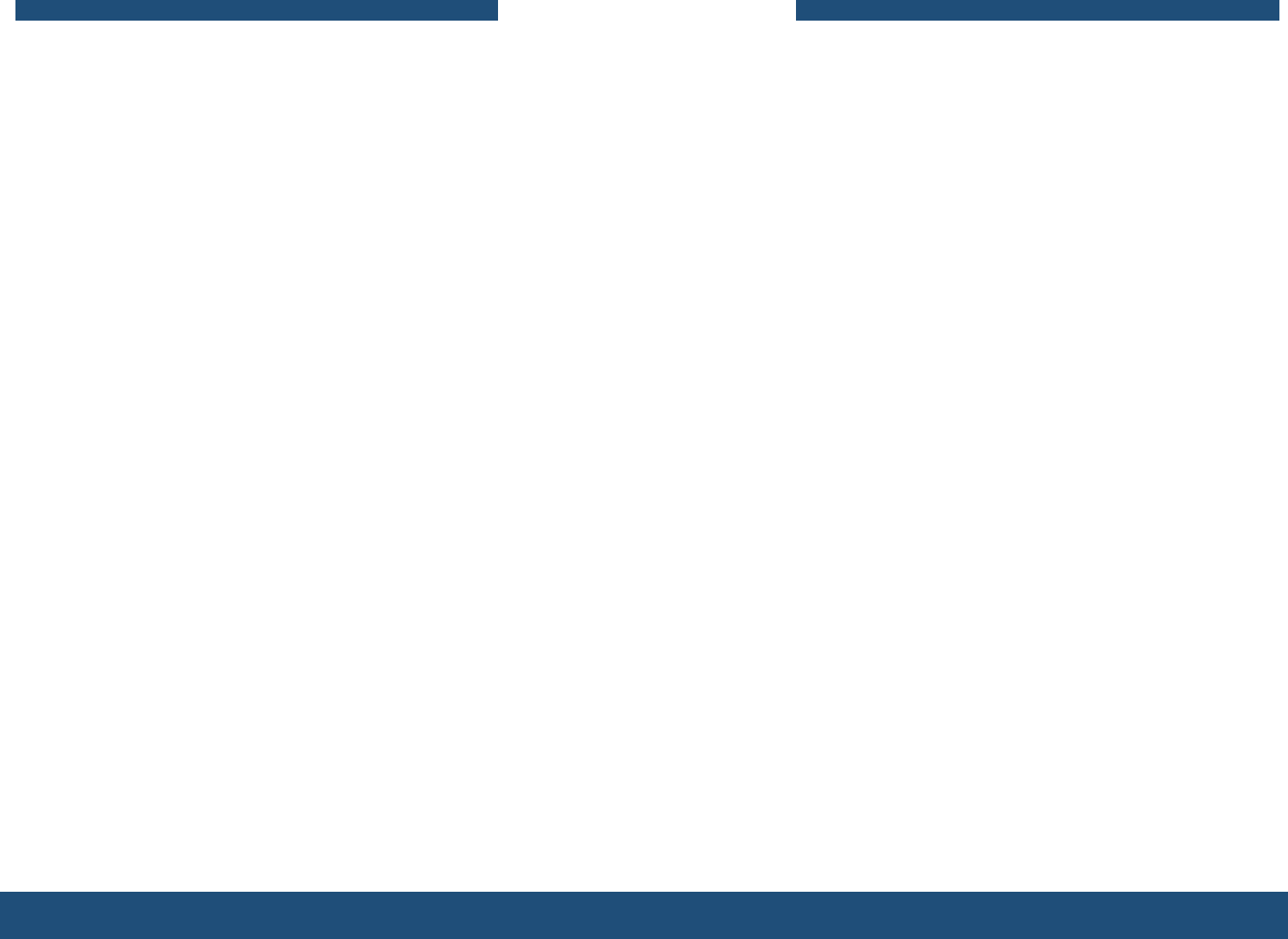 Негосударственный финансовый контроль
осуществляется независимыми аудиторскими организациями либо аудиторами и общественными организациями, объединениями, а также должностными лицами, специализированными подразделениями организаций и отдельными специалистами, индивидуальными предпринимателями и членами семей с целью проверки и отслеживания целесообразности, законности, достоверности и эффективности внутрихозяйственных финансовых потоков
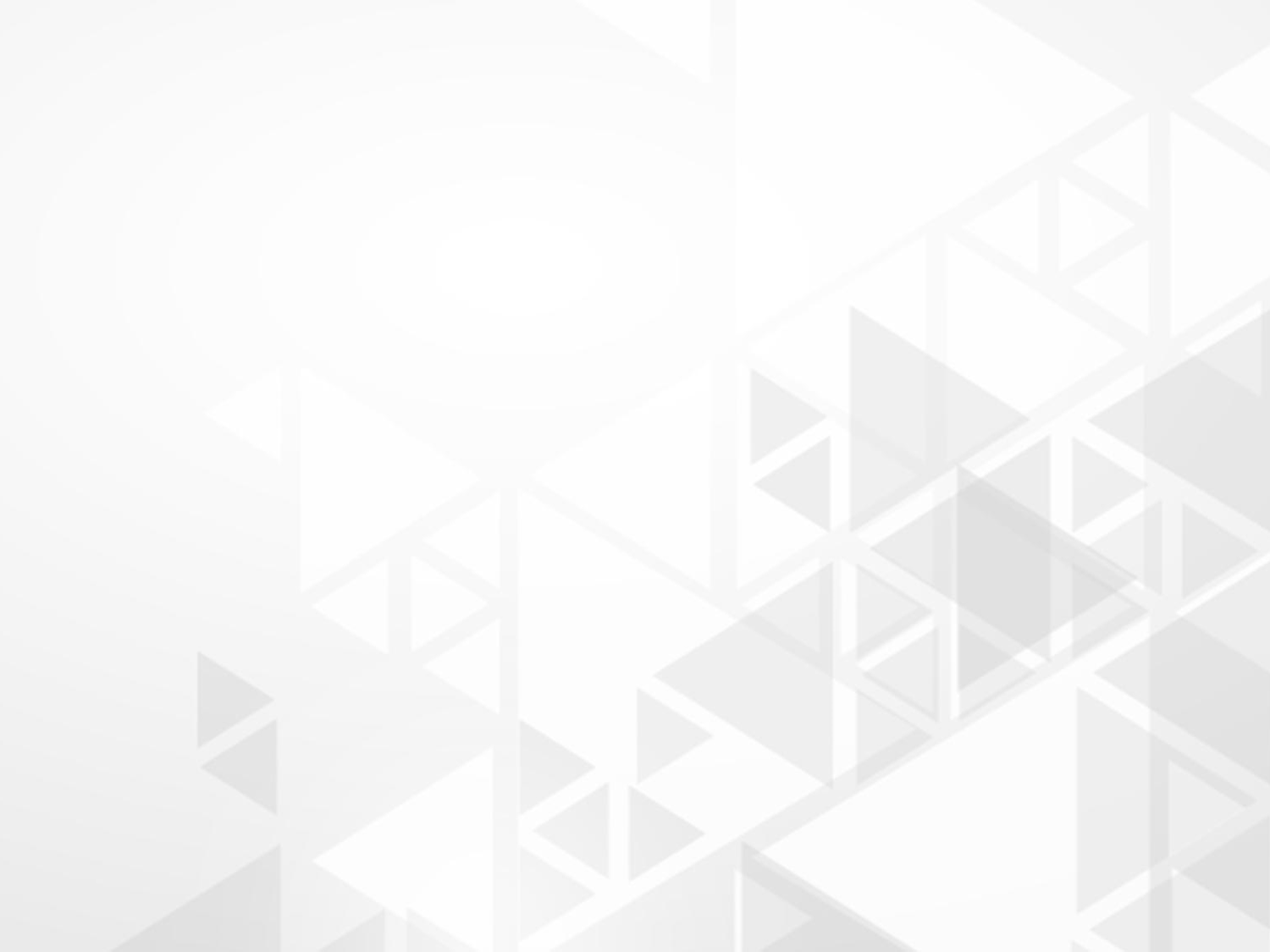 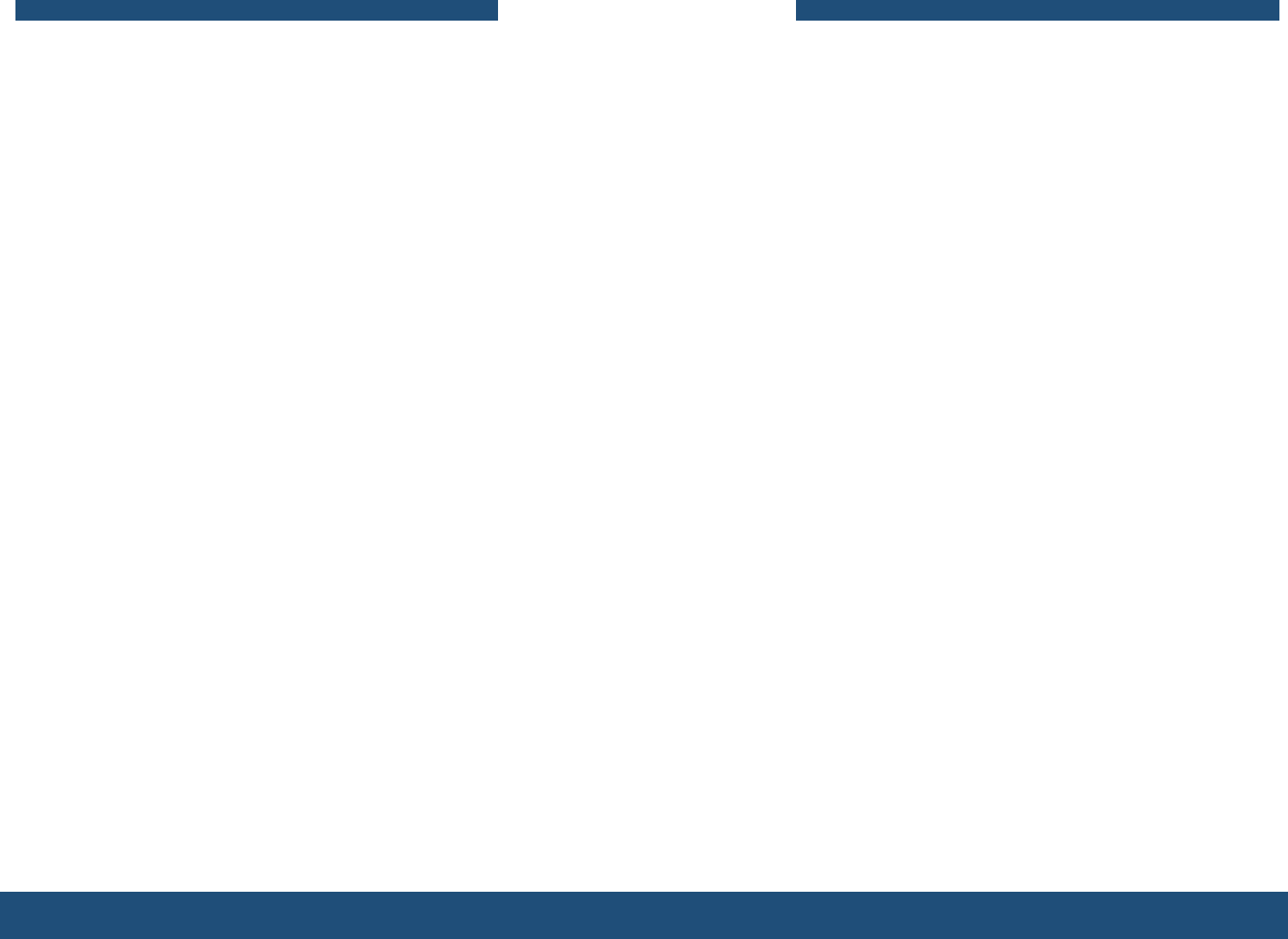 Объект негосударственного финансового контроля
совокупность денежных отношений, возникающих в процессе формирования и использования финансовых ресурсов и доходов организаций и домашних хозяйств
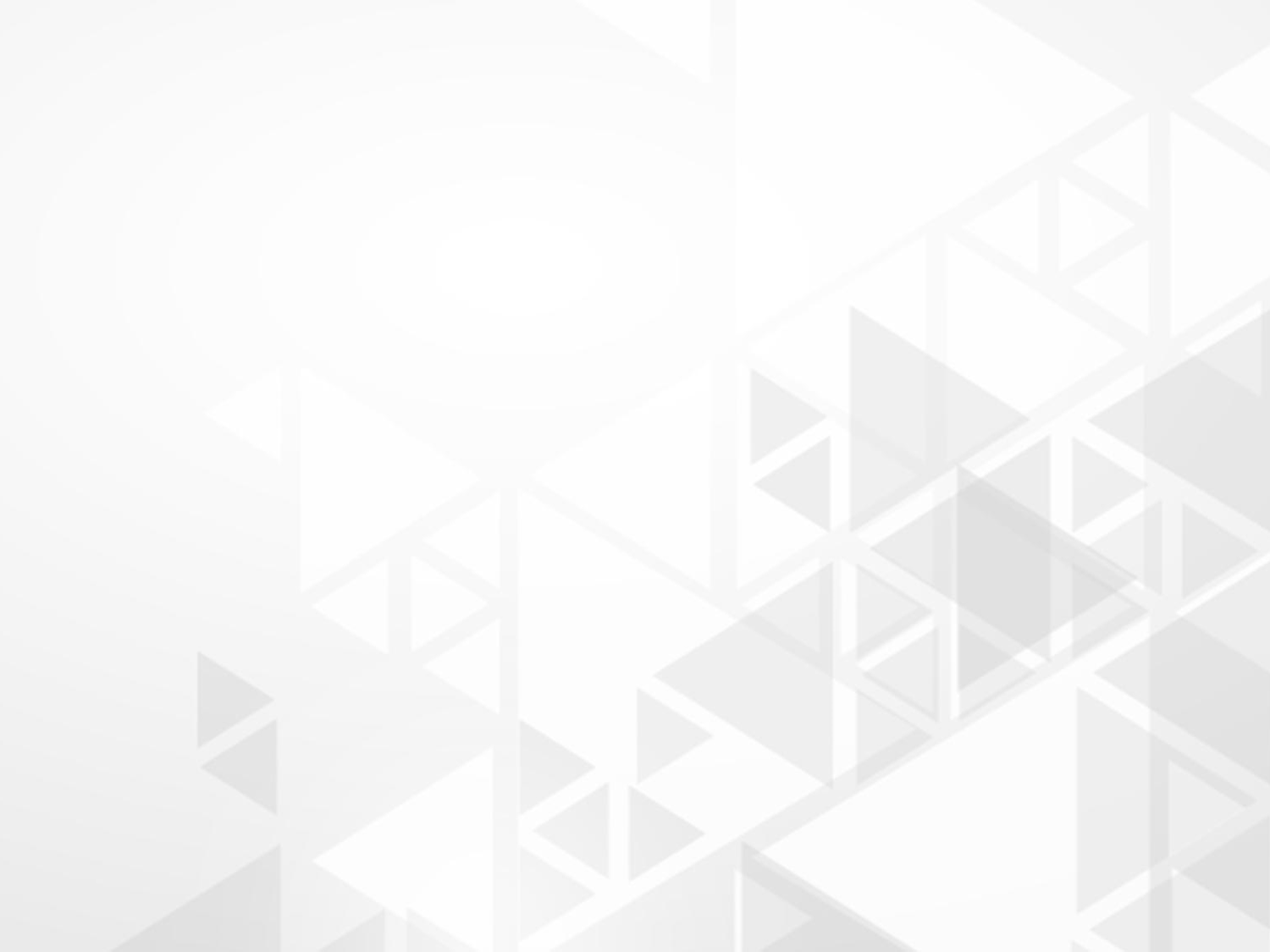 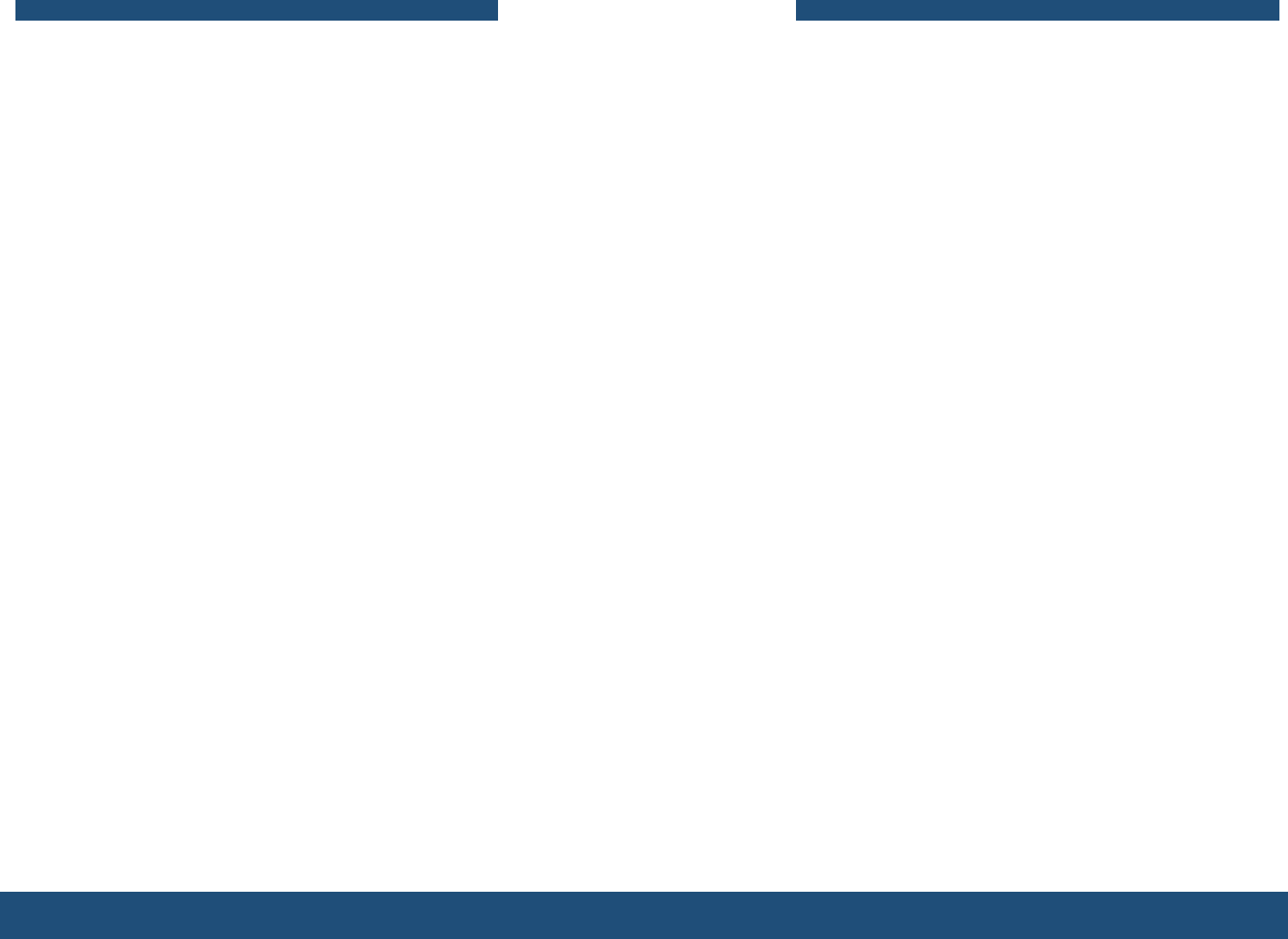 АУДИТОРСКИЙ КОНТРОЛЬ
представляет собой контрольную деятельность, осуществляемую аудиторскими организациями или отдельными аудиторами путем проведения независимых проверок отражения фактов финансово-хозяйственной деятельности в бухгалтерском учете и составления финансовой отчетности организациями
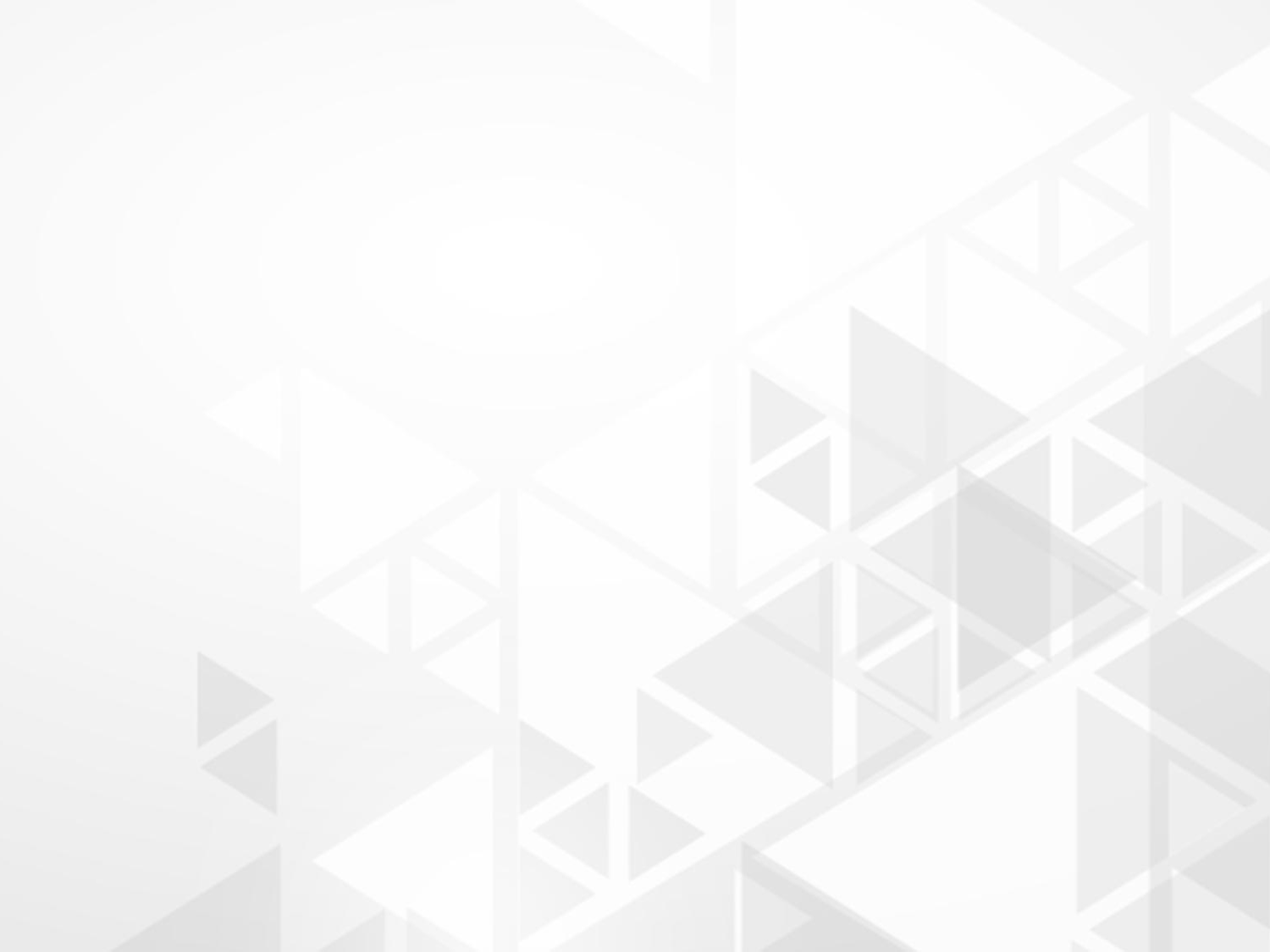 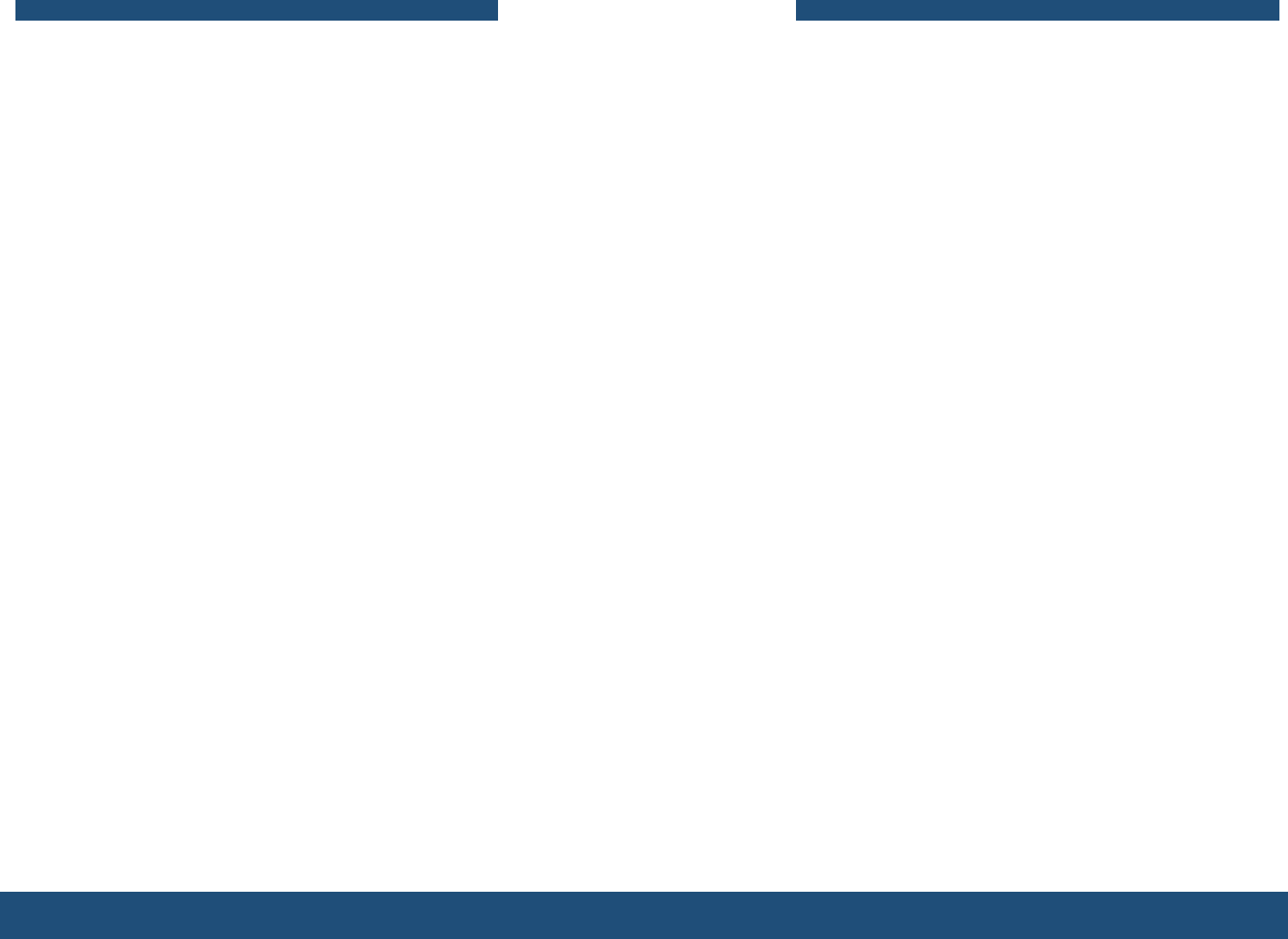 Виды аудиторского контроля
операционный аудит

2) аудит на соответствие требованиям

3) аудит финансовой отчетности
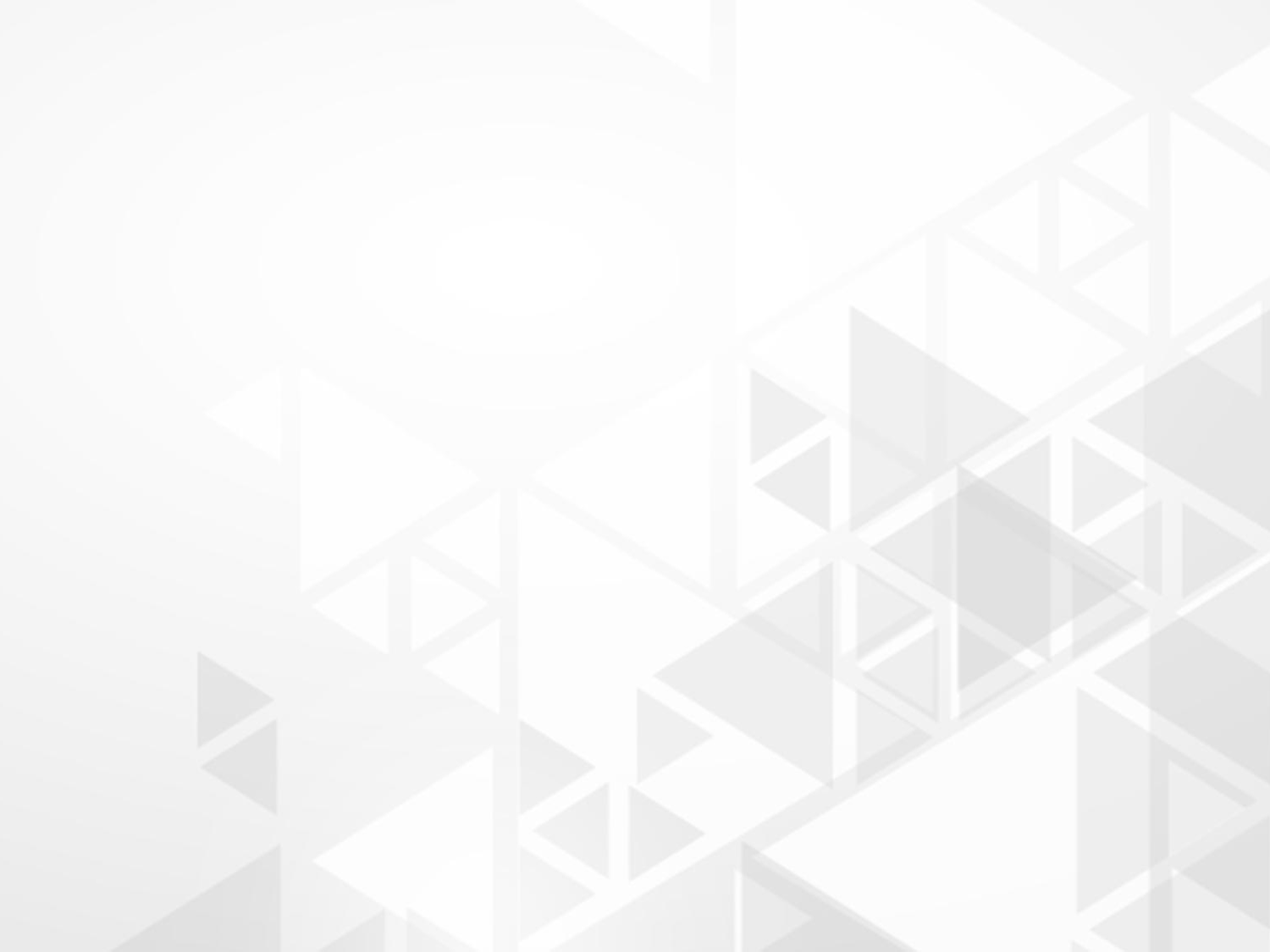 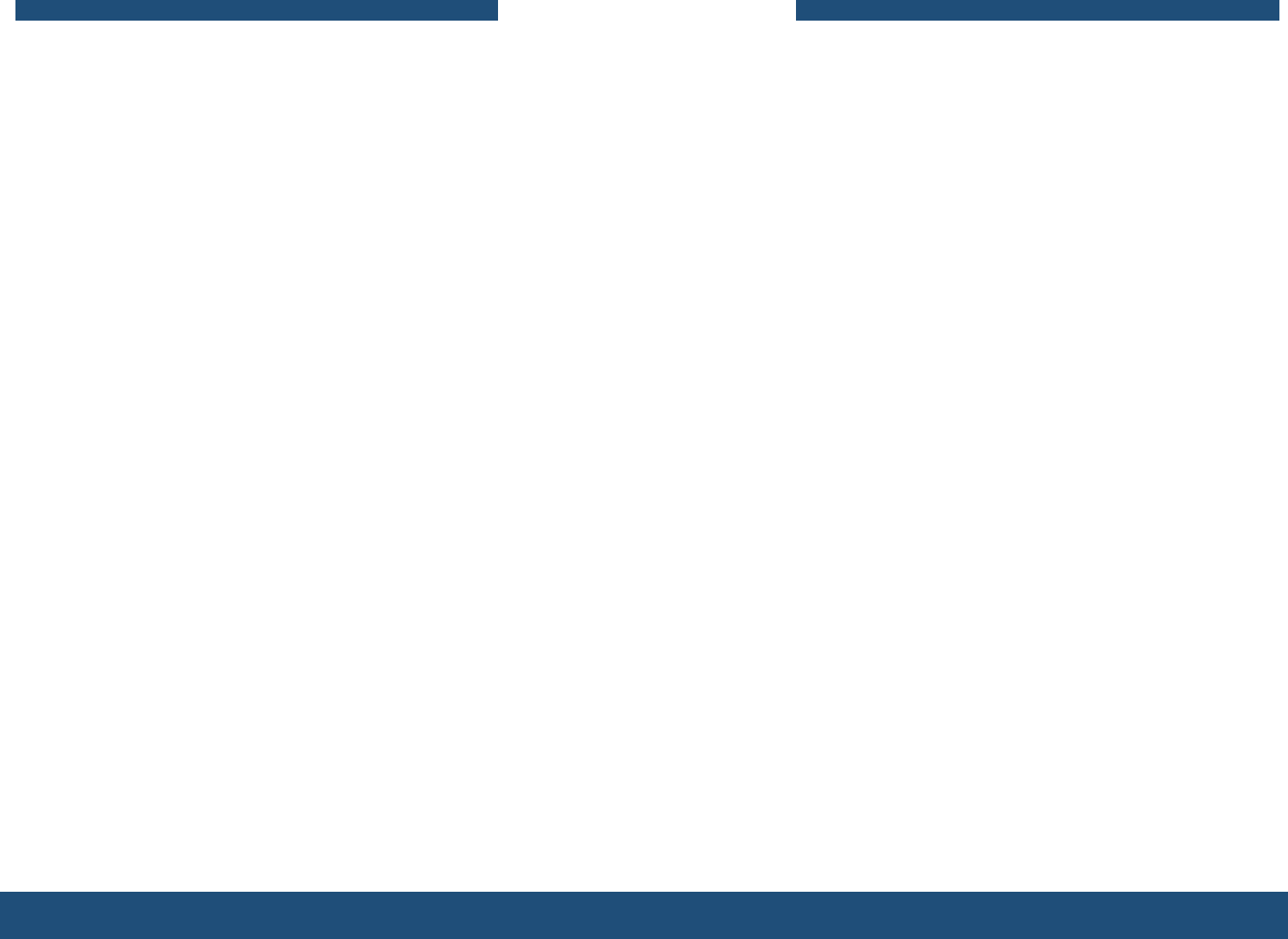 Формы аудиторского контроля
внешний и внутренний

2) инициативный и обязательный
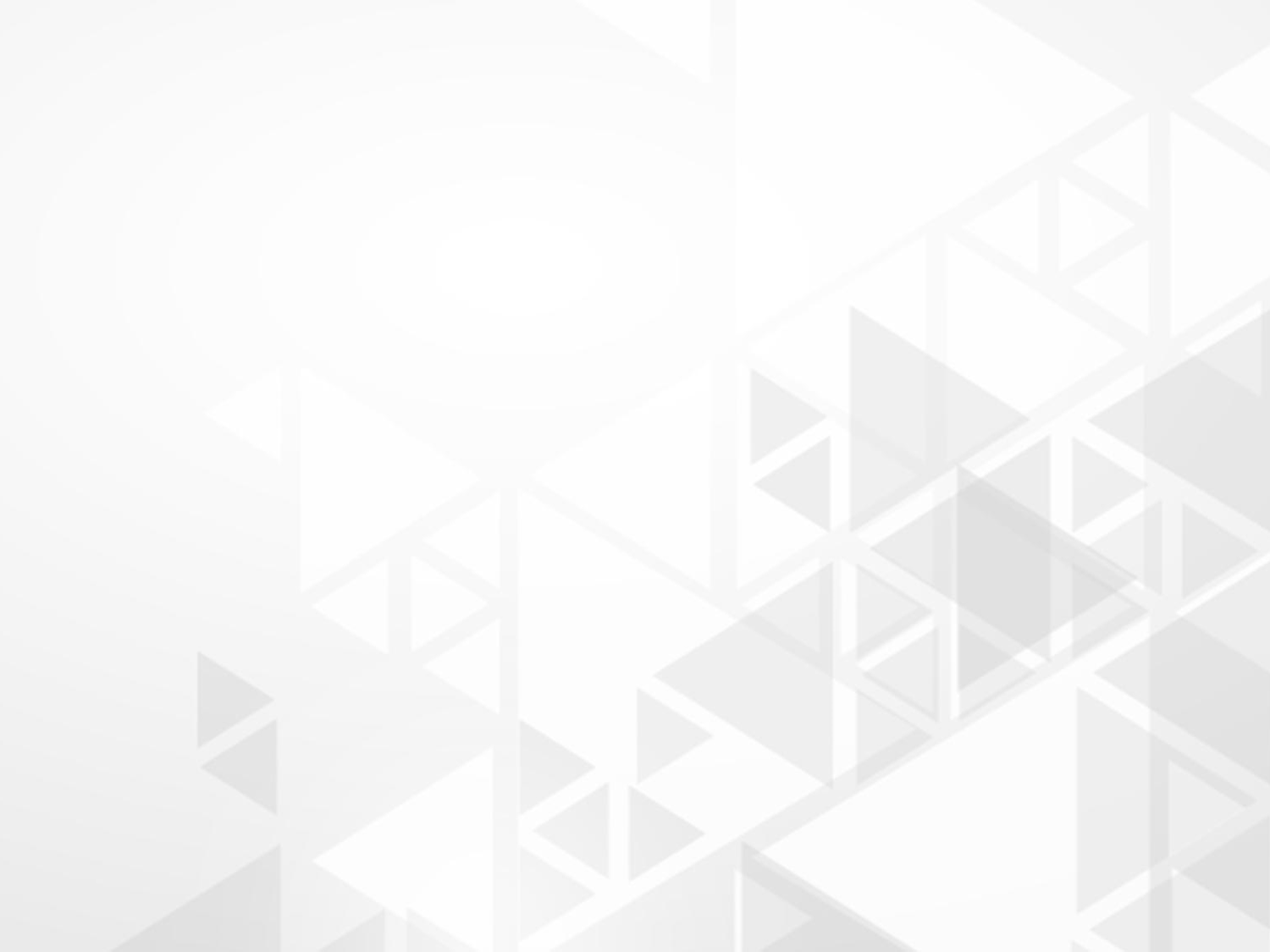 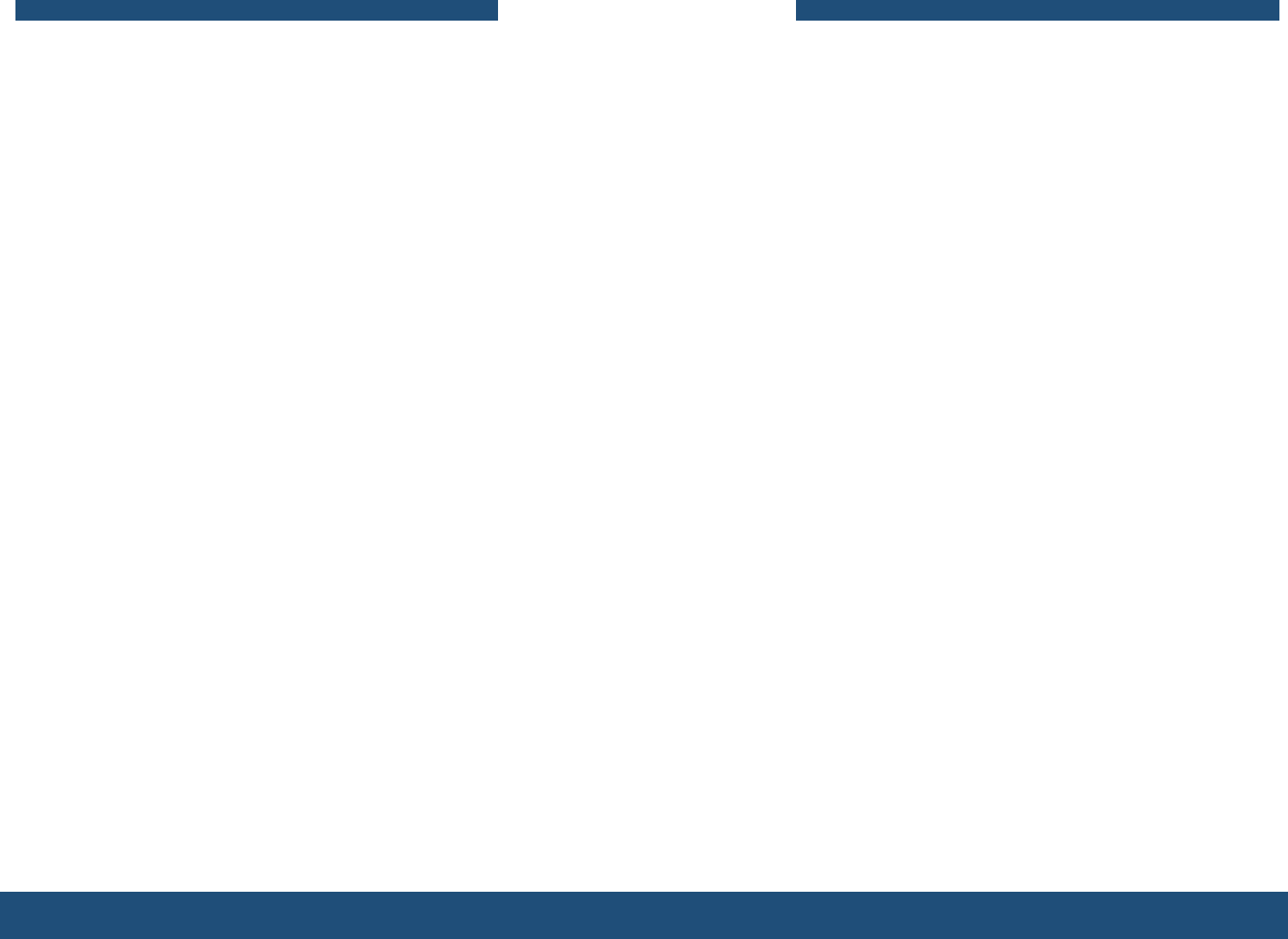 Особенности внутрихозяйственного финансового контроля
контрольные действия осуществляют работники хозяйствующего субъекта; 
отсутствует единая нормативно-правовая база контрольной деятельности;
контрольная деятельность имеет постоянный характер
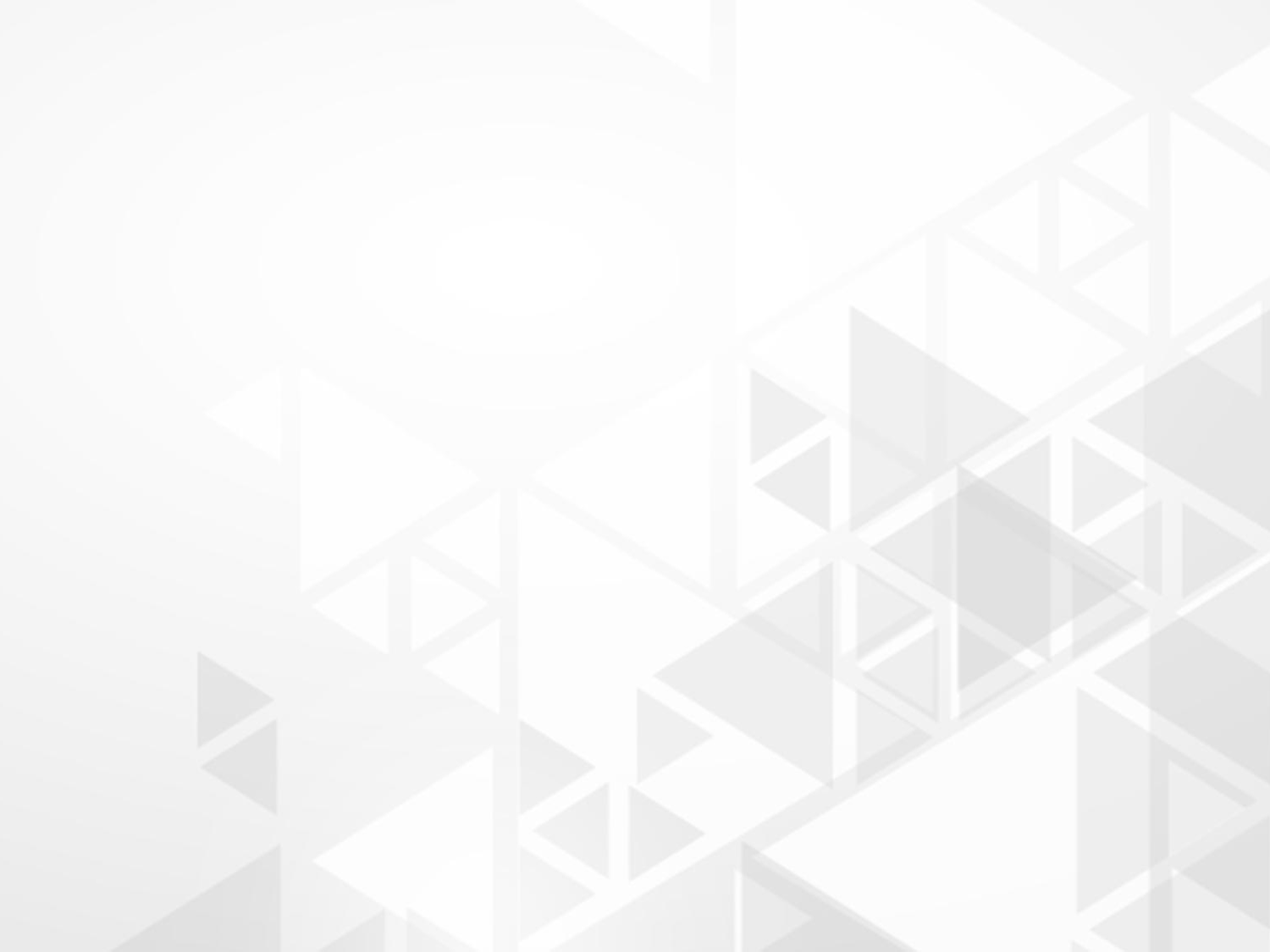 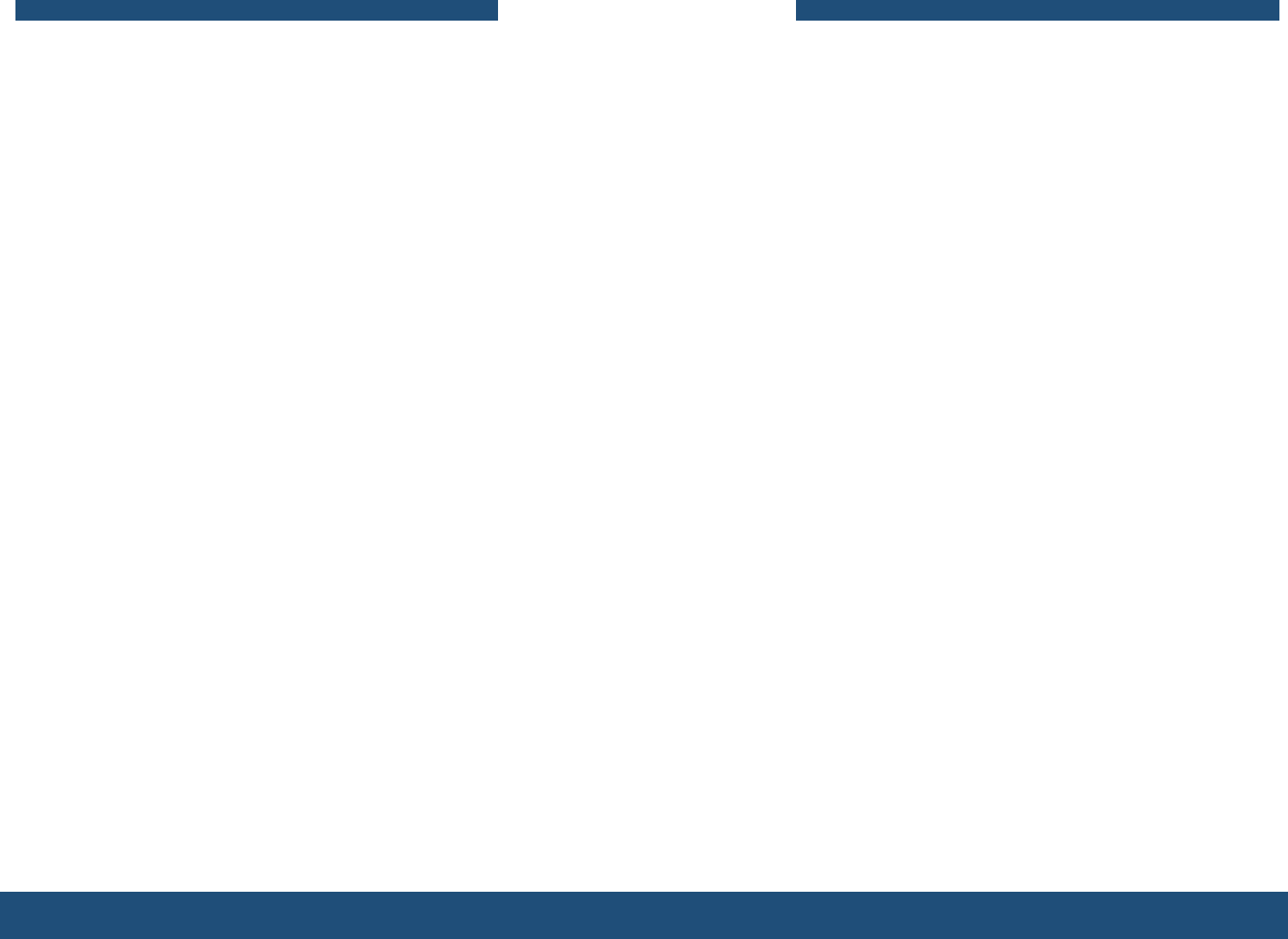 Общественный финансовый контроль
осуществляется представителями общества: общественными организациями и объединениями.

Общественная палата РФ и общественные палаты субъектов Федерации, профессиональные союзы, религиозные организации, общественные организации и союзы инвалидов, Союз промышленников и предпринимателей и др.